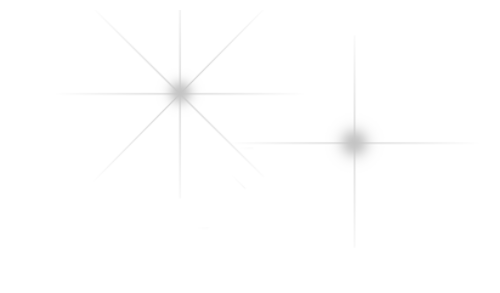 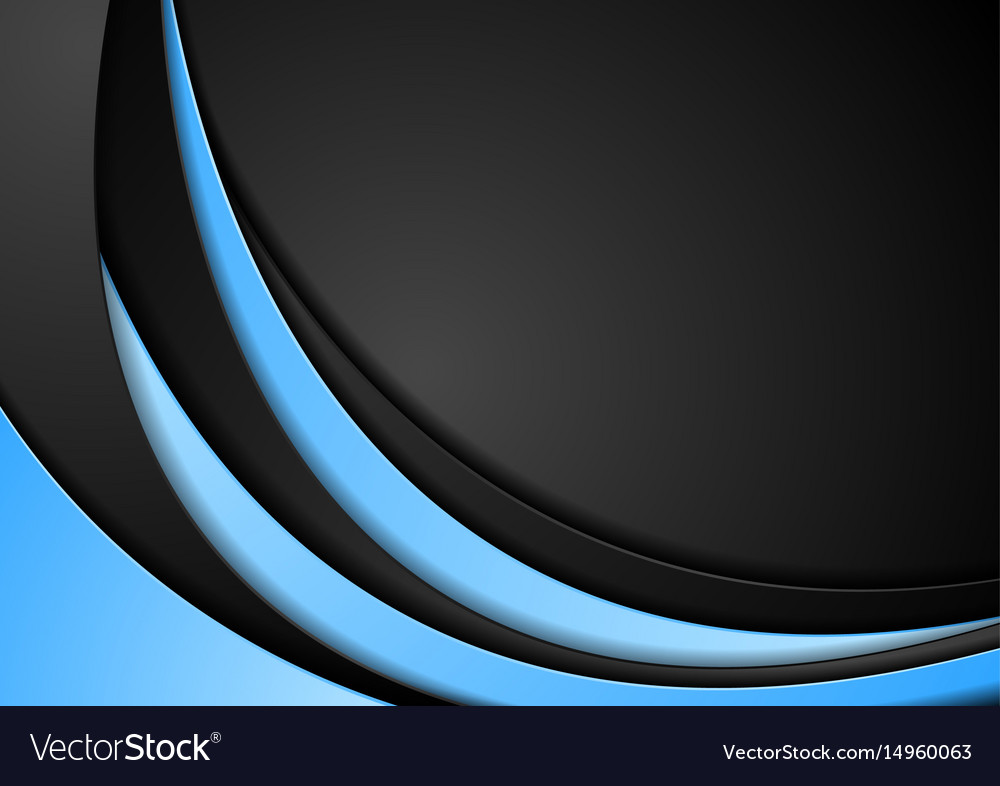 GREATER MIAMI & THE BEACHES 
HOTEL ASSOCIATION
26th
Annual
Inn Key
AWARDS
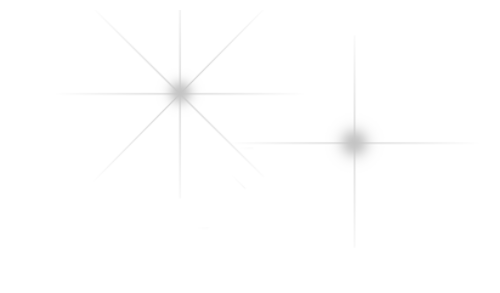 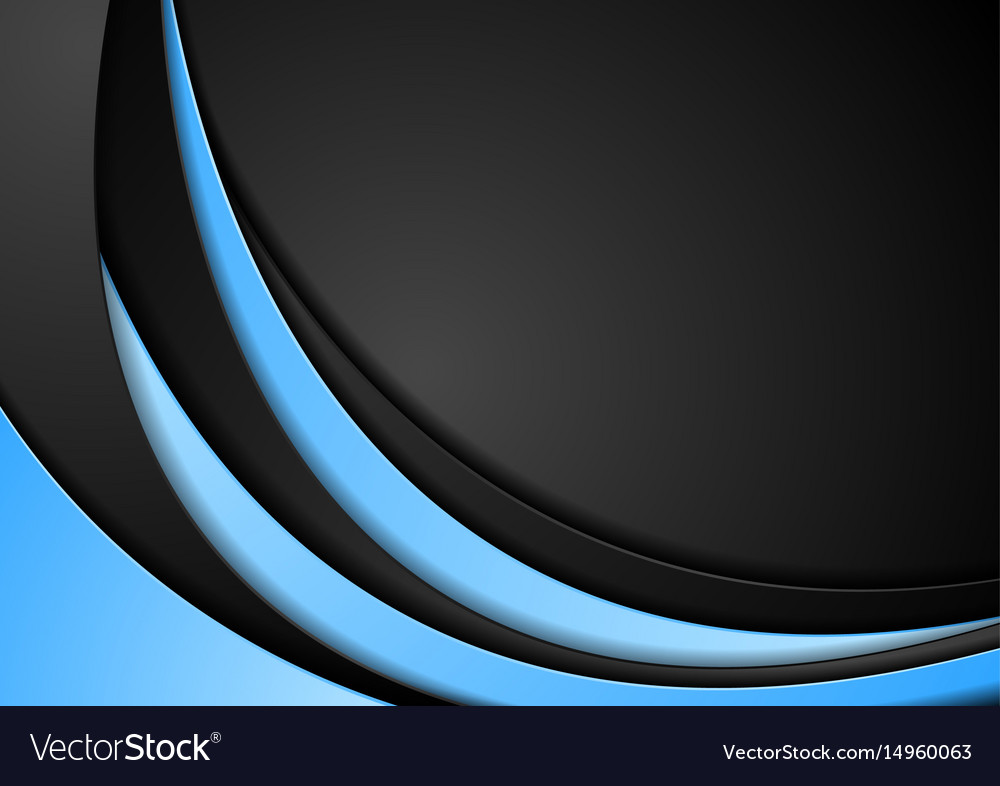 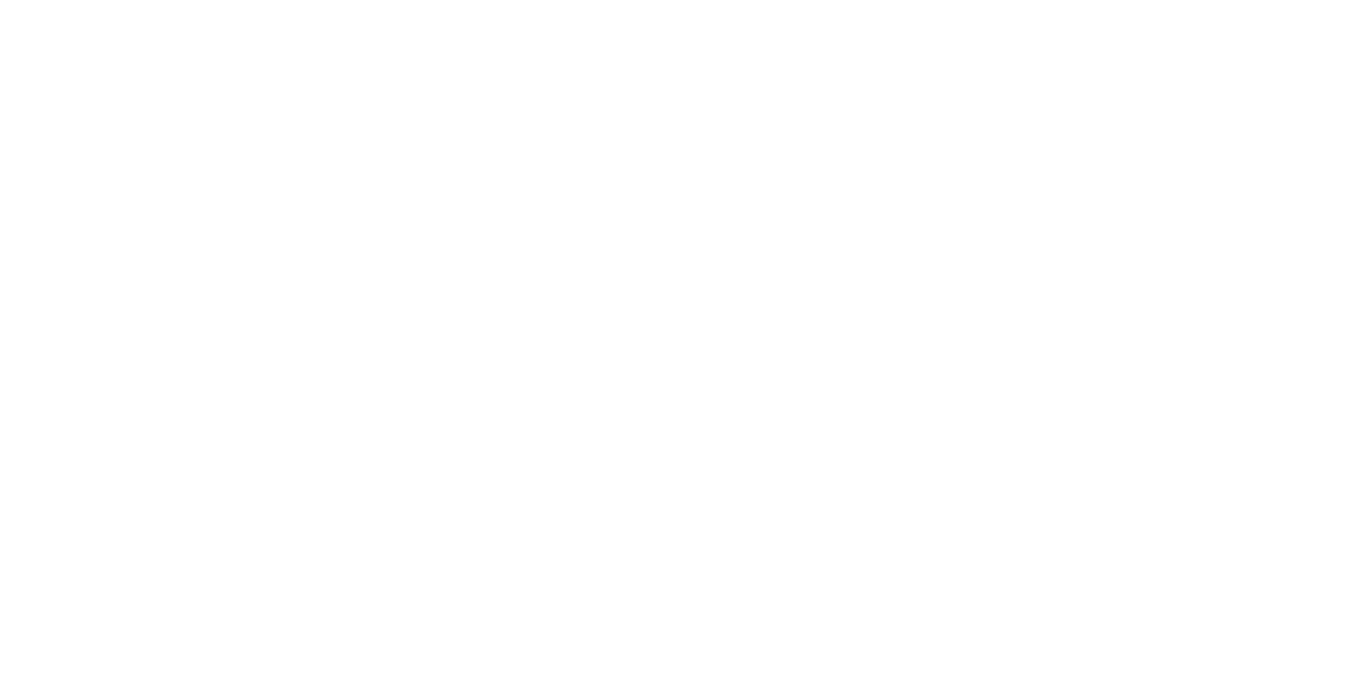 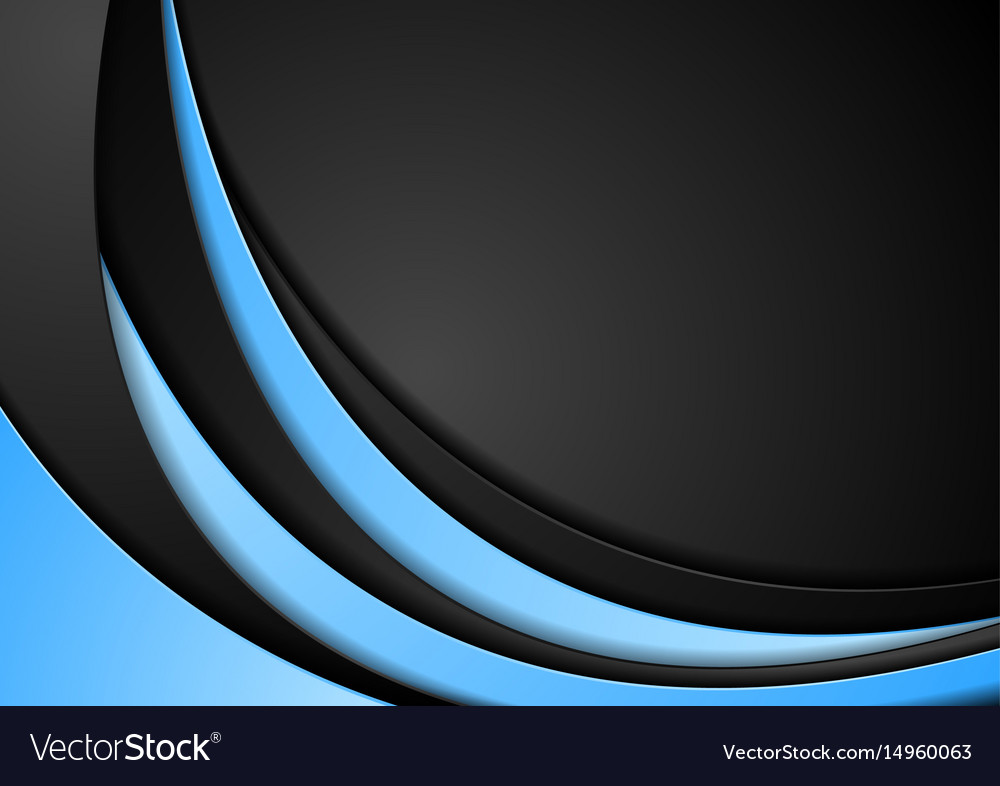 26th
Annual
Inn Key
AWARDS
Bell Person
Achievement Award
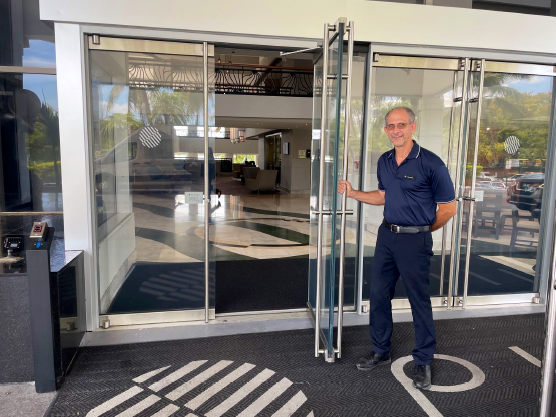 Francisco Montero
Pullman Miami Airport
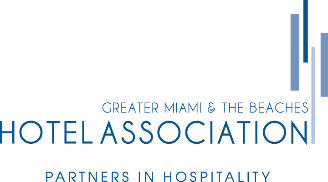 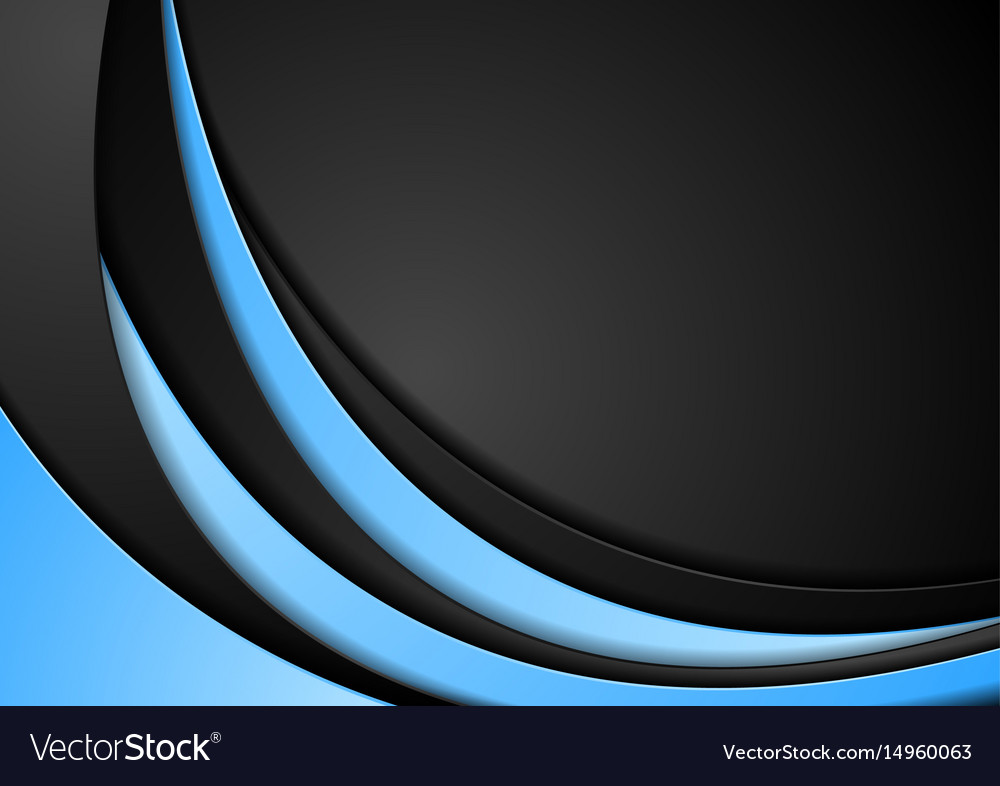 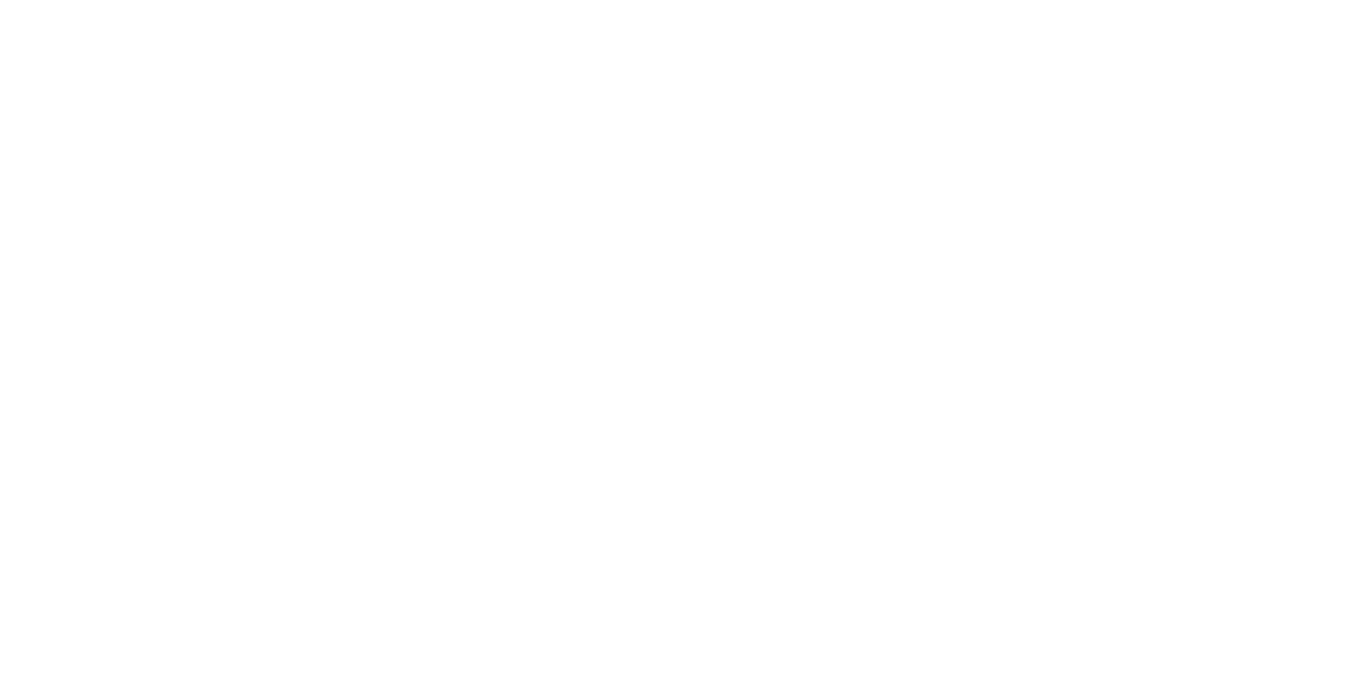 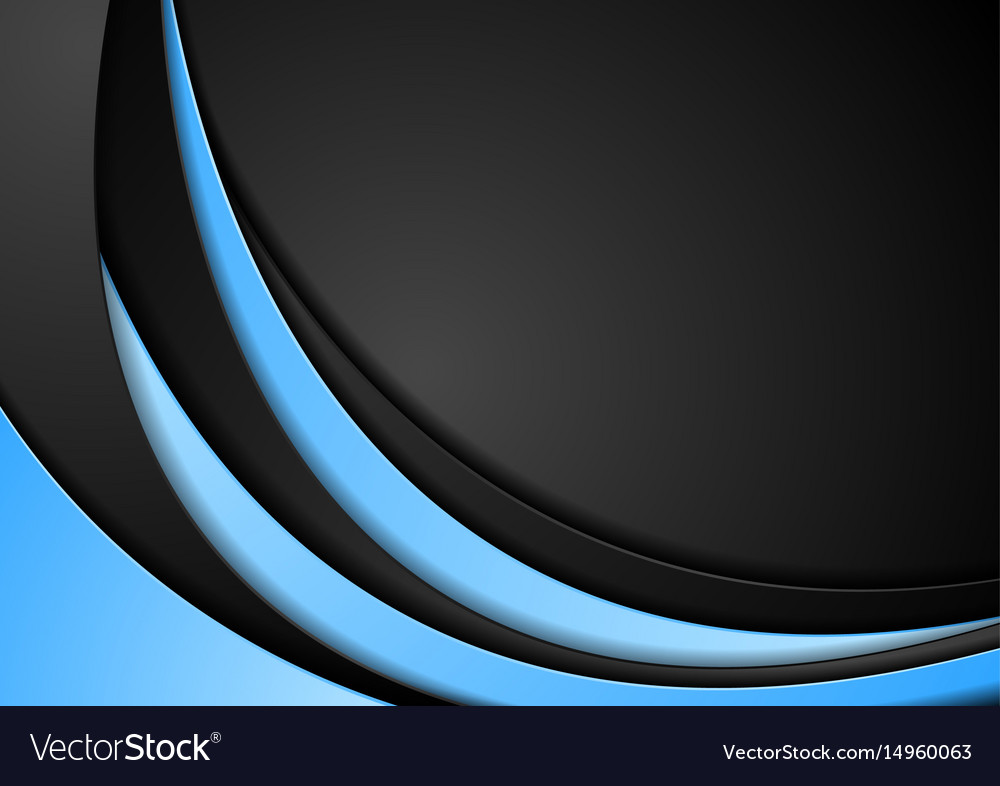 26th
Annual
Inn Key
AWARDS
Bell Person
Achievement Award
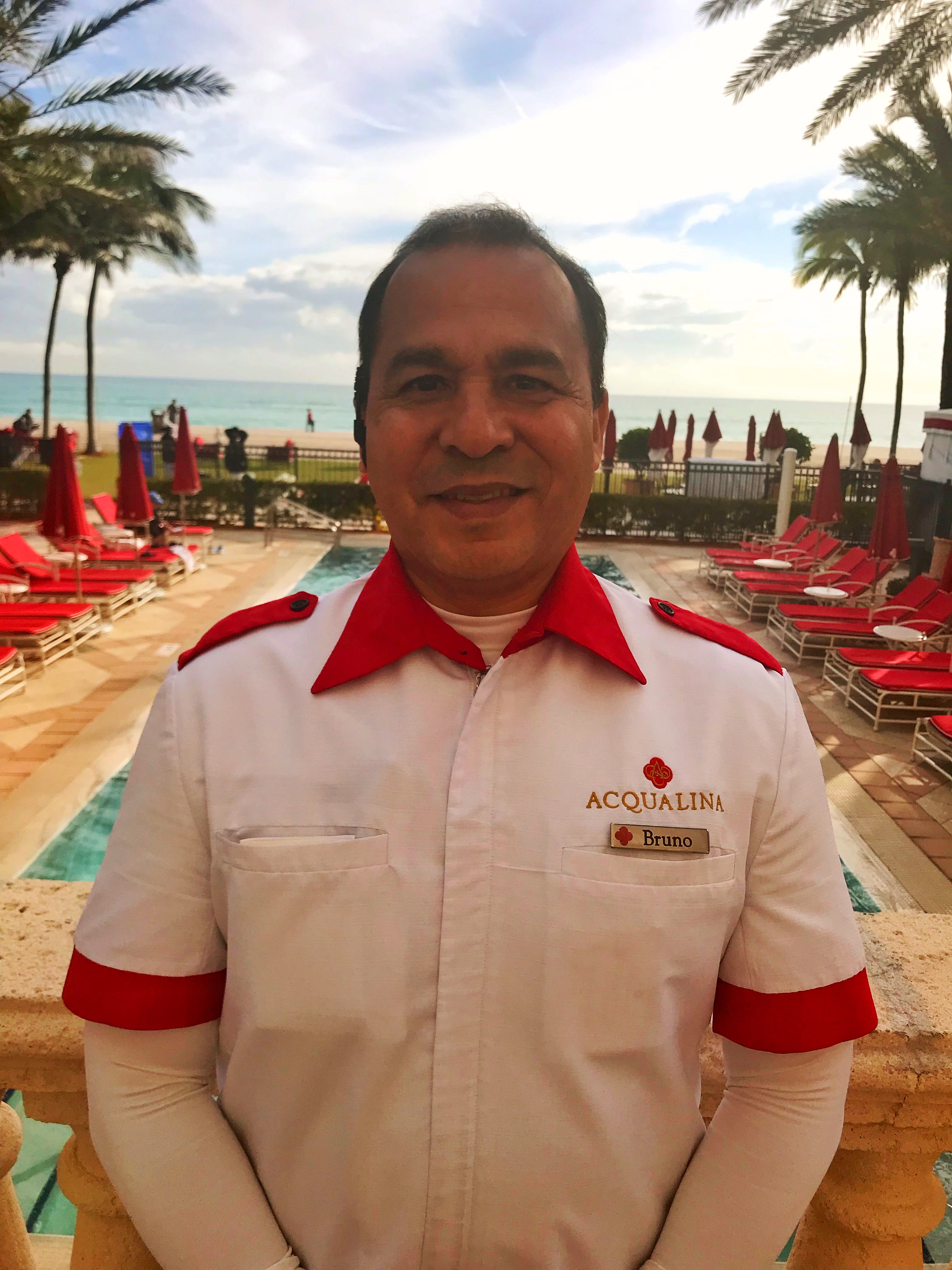 Bruno Campana
Acqualina Resort and 
Residences on the Beach
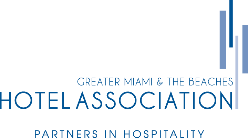 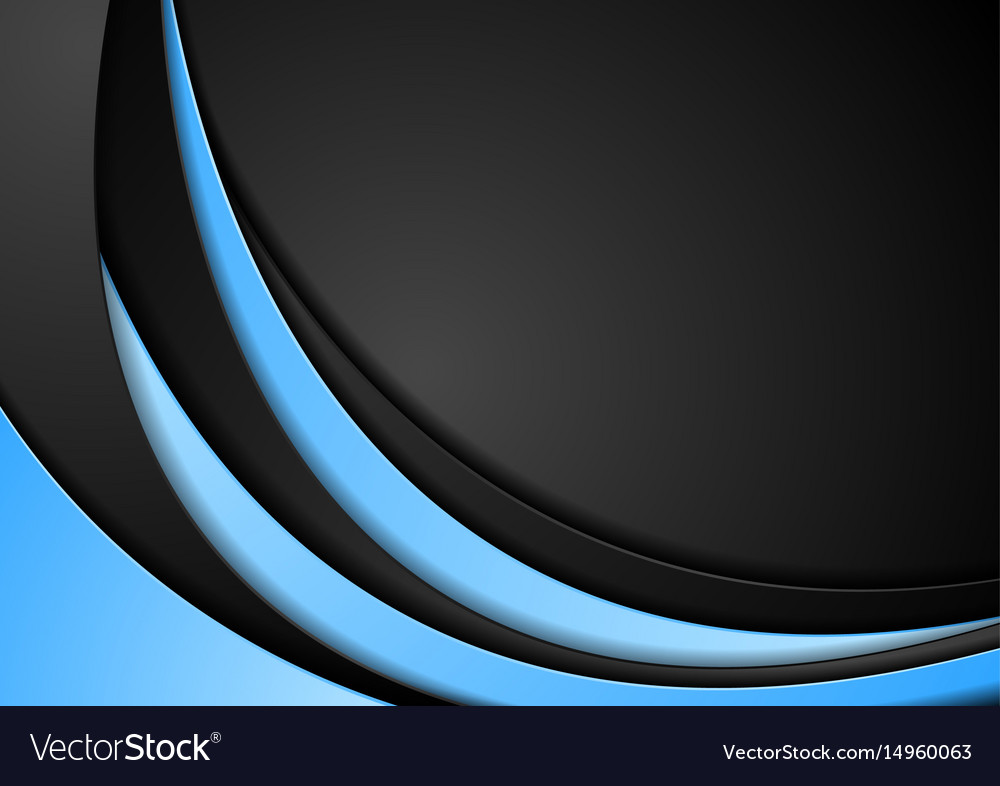 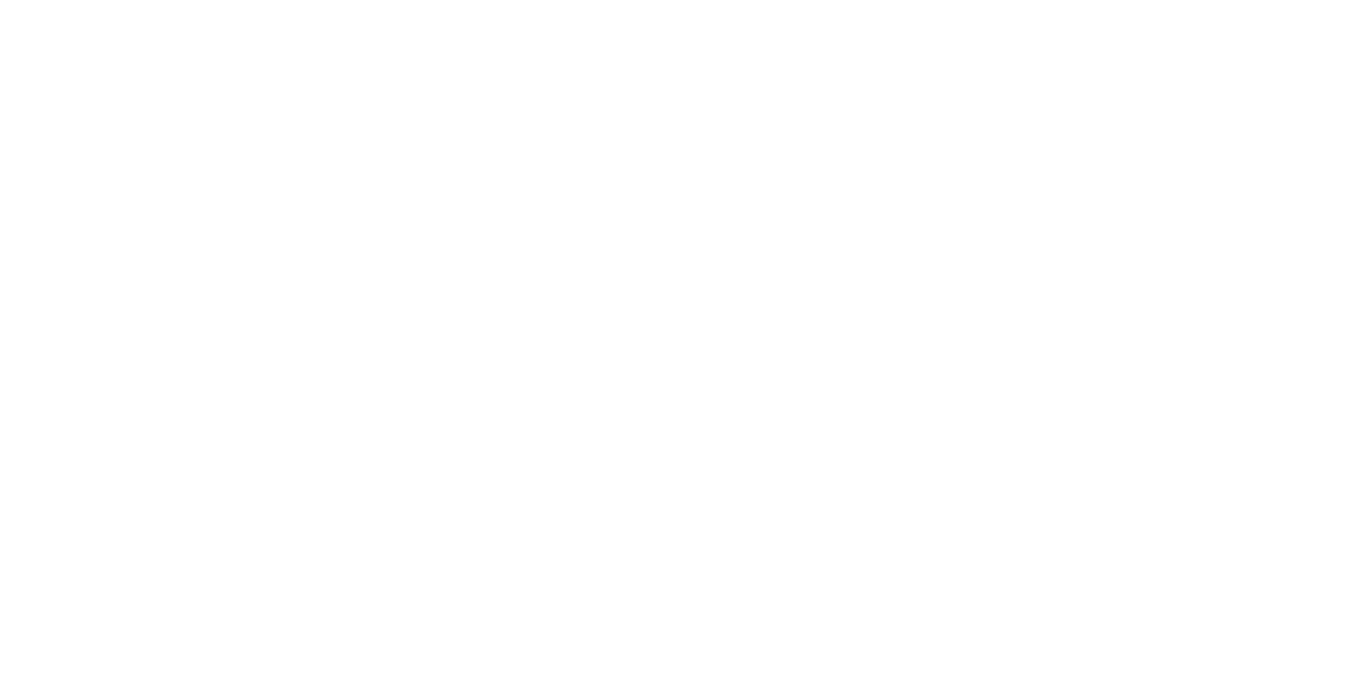 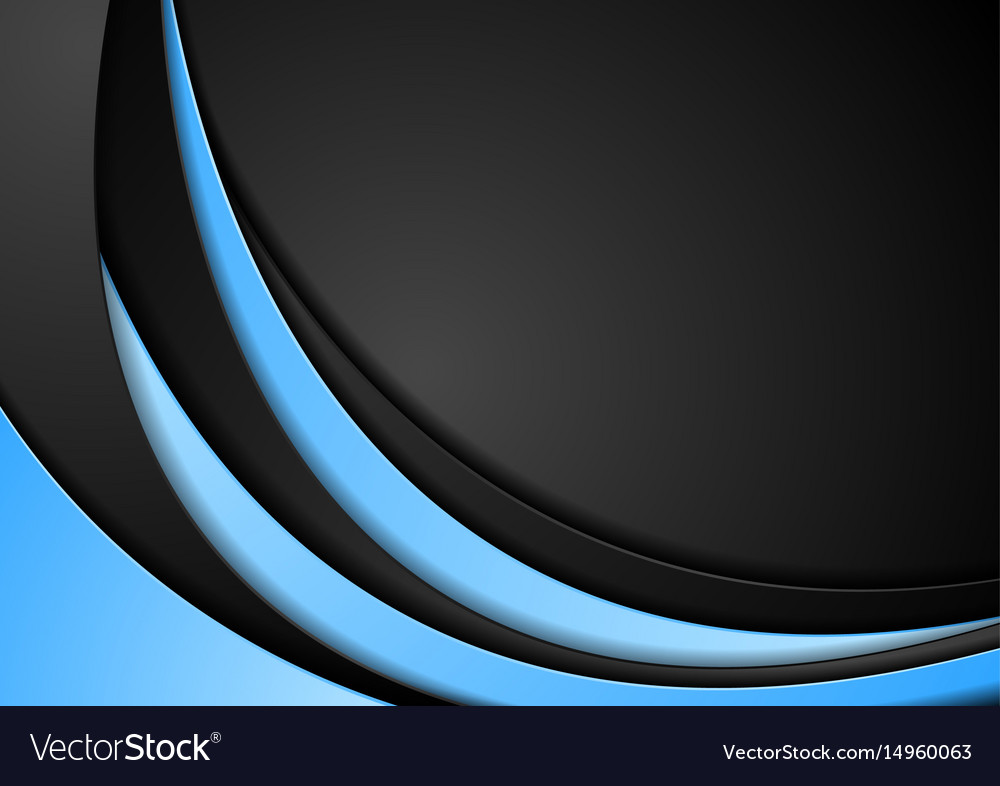 26th
Annual
Inn Key
AWARDS
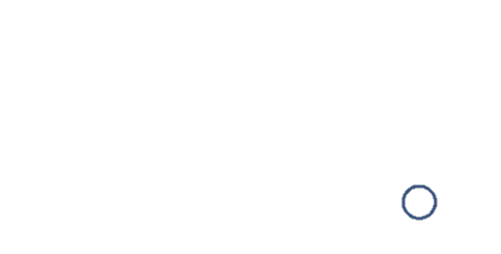 Food And Beverage
Achievement Award
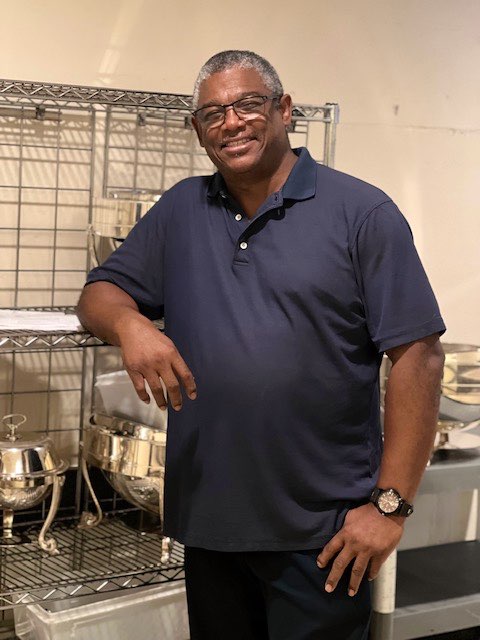 Wilfredo Ramos
Four Season Miami
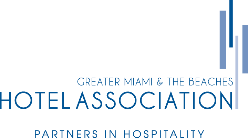 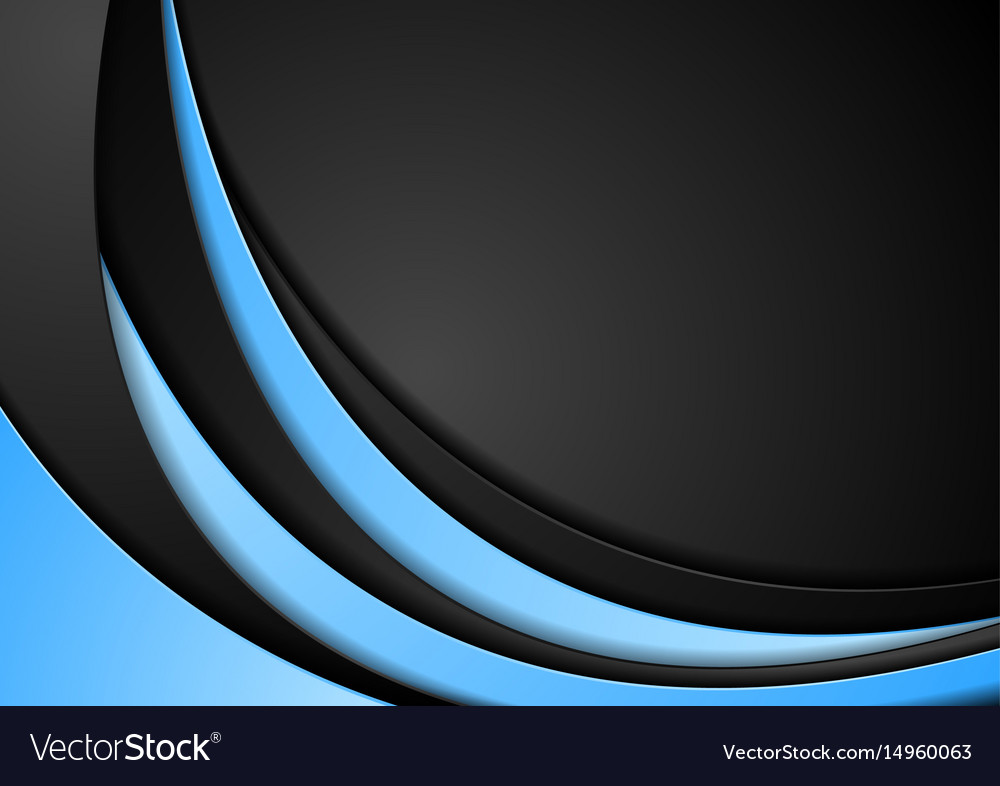 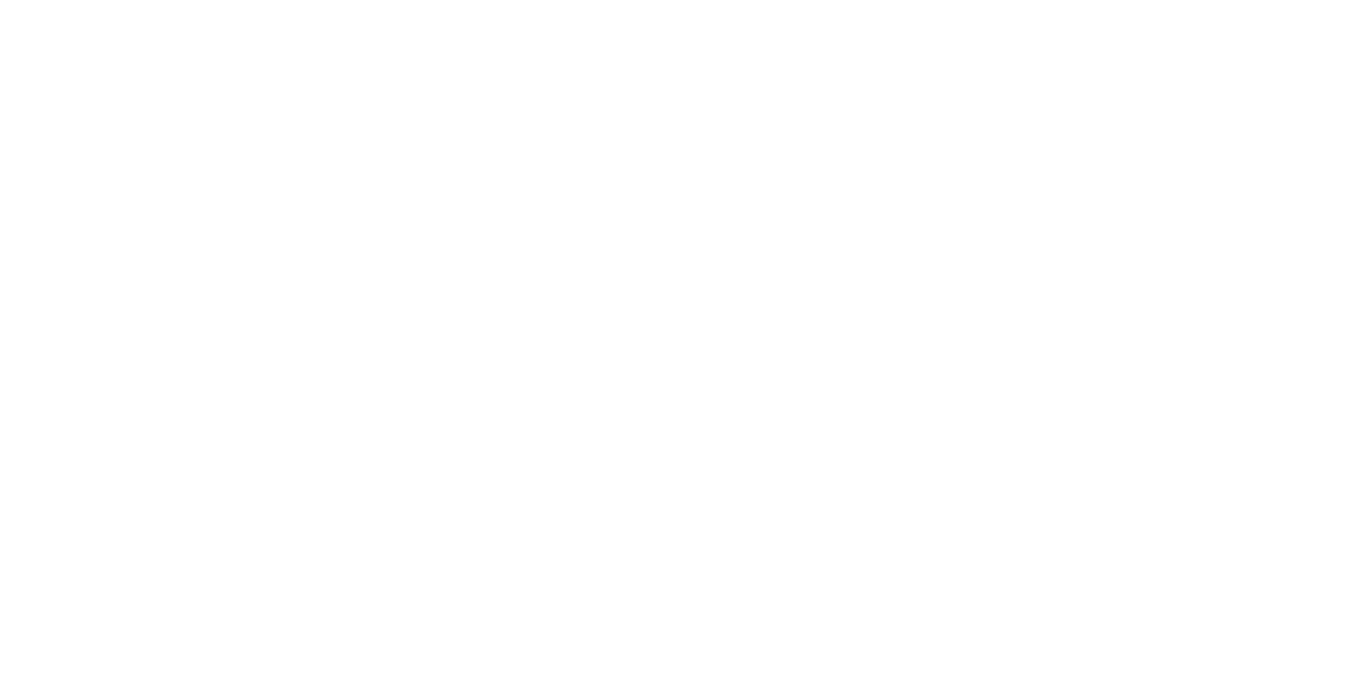 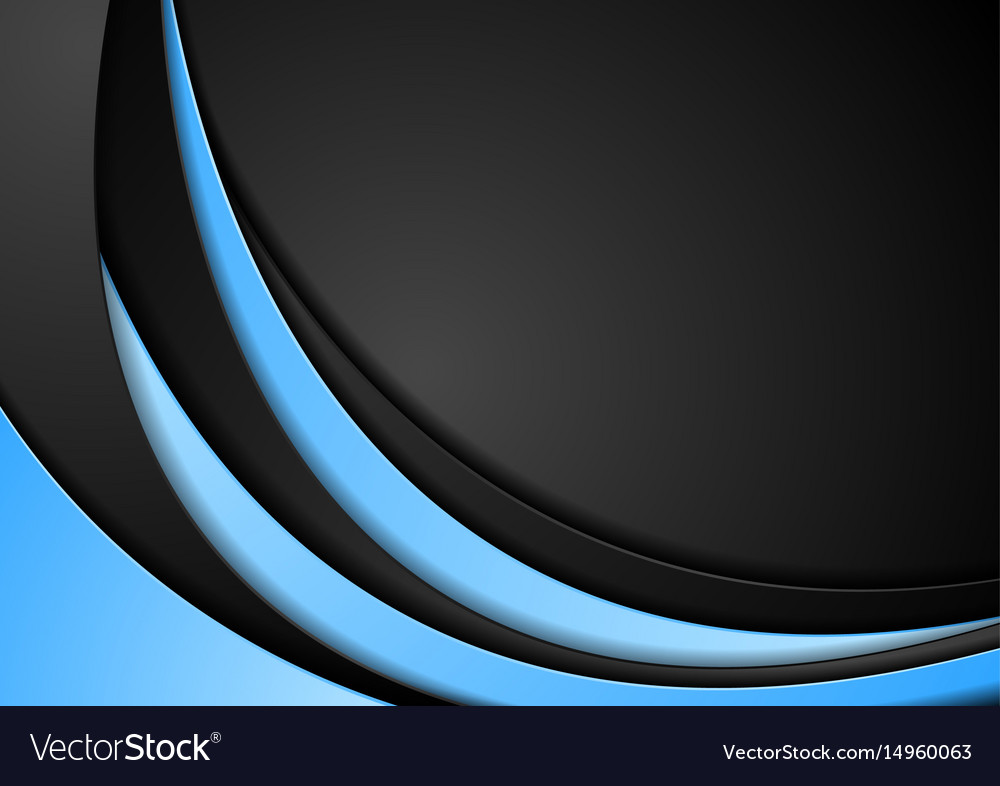 26th
Annual
Inn Key
AWARDS
Food And Beverage
Achievement Award
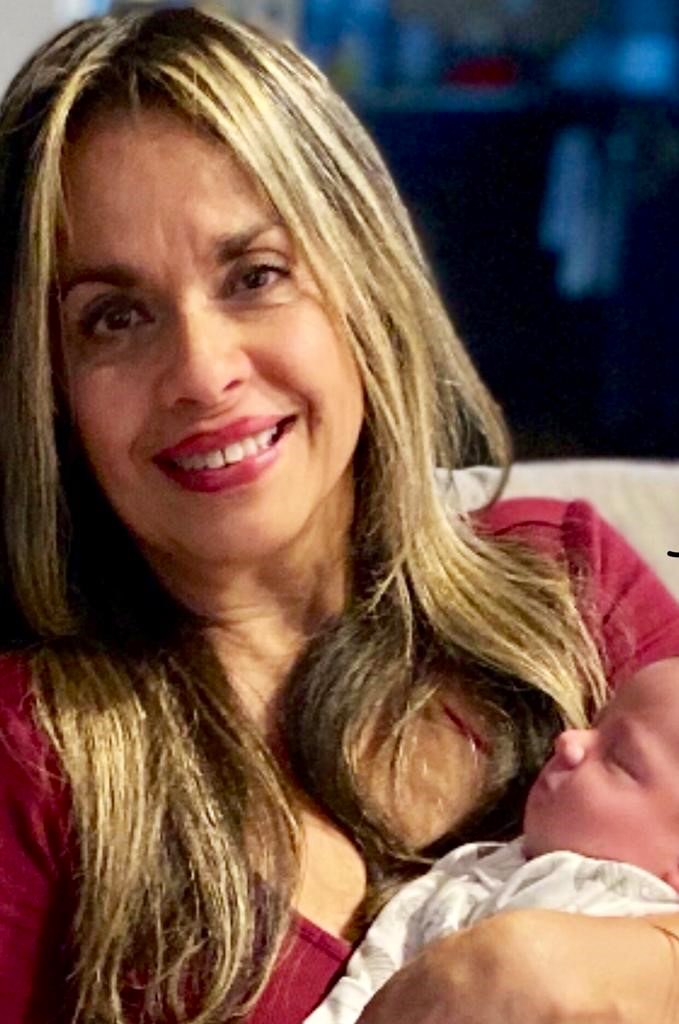 Gineska Rosado
Kimpton Angler’s Hotel
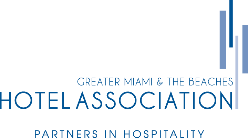 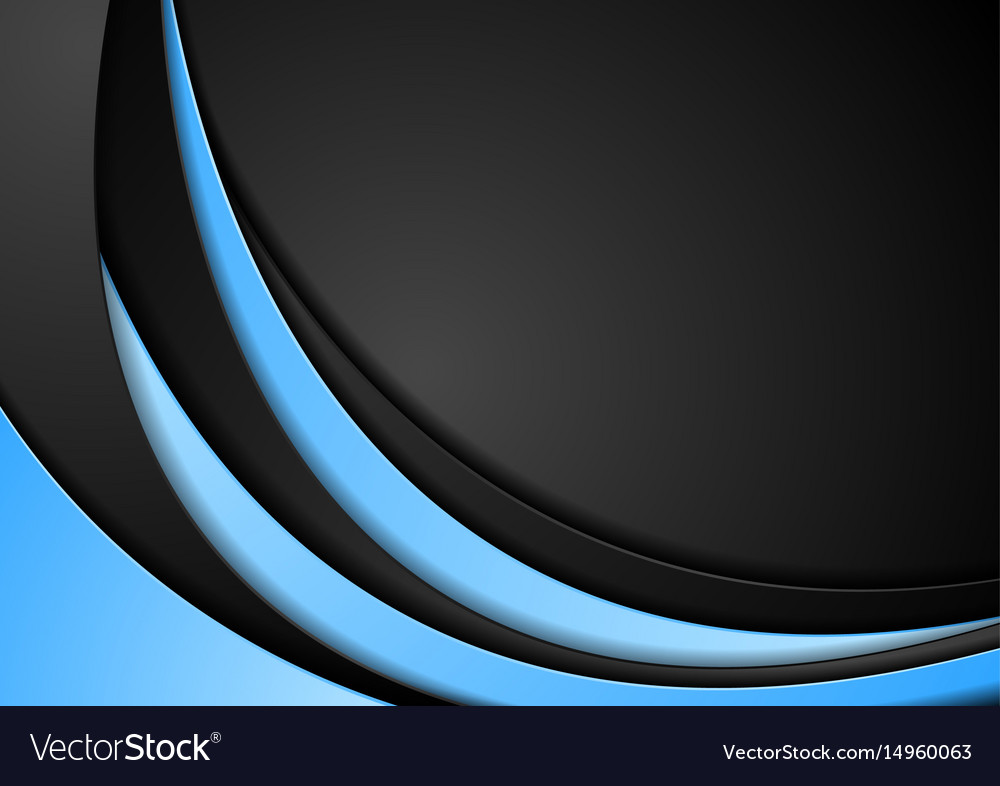 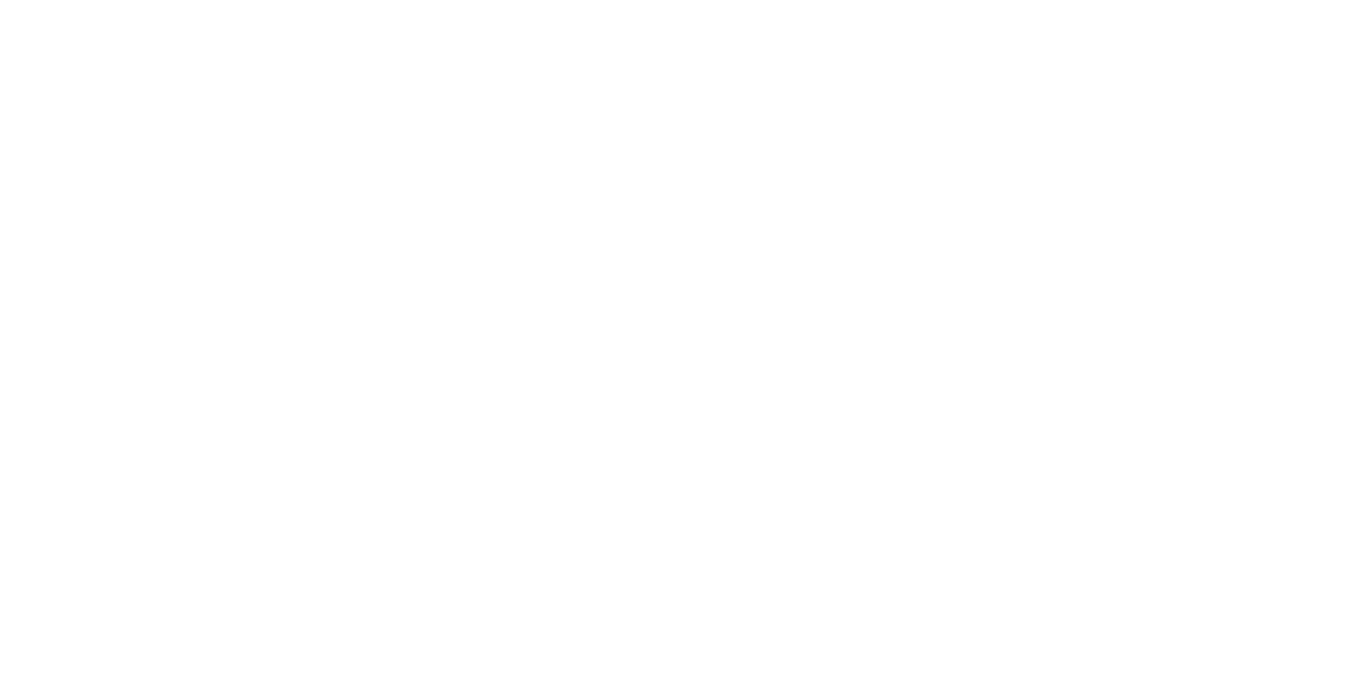 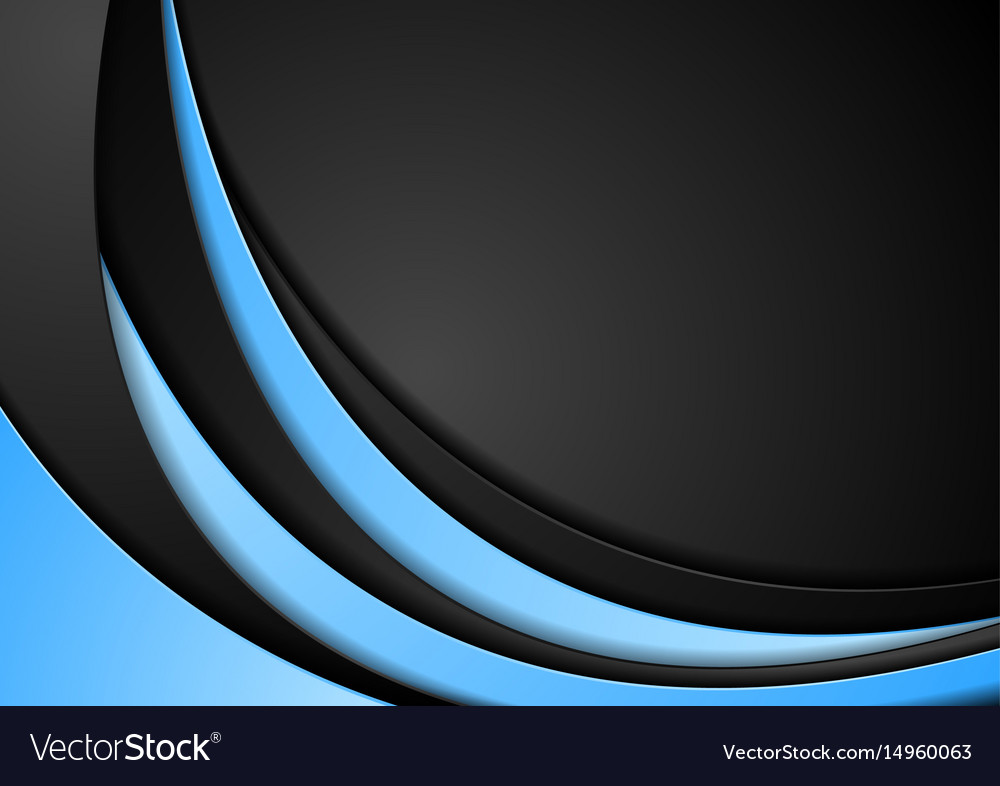 26th
Annual
Inn Key
AWARDS
Front Office
Achievement Award
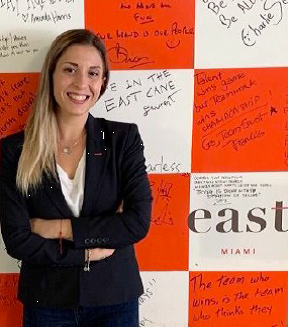 Martina Grieco
East Miami
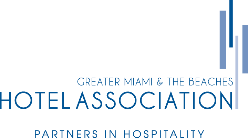 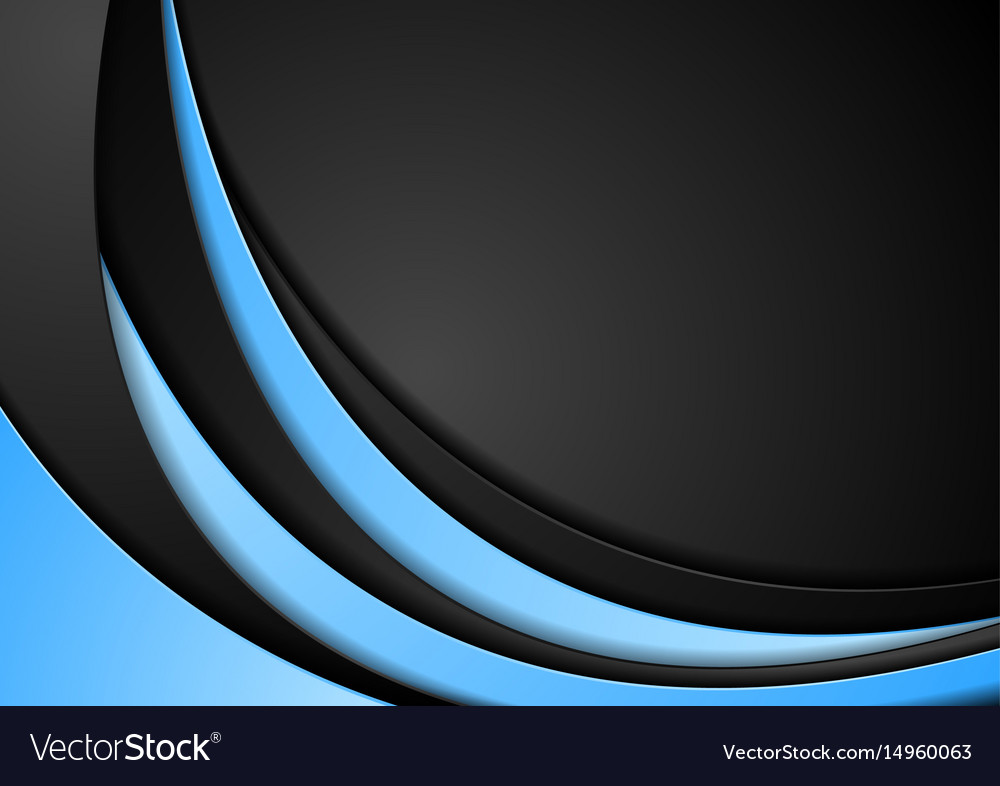 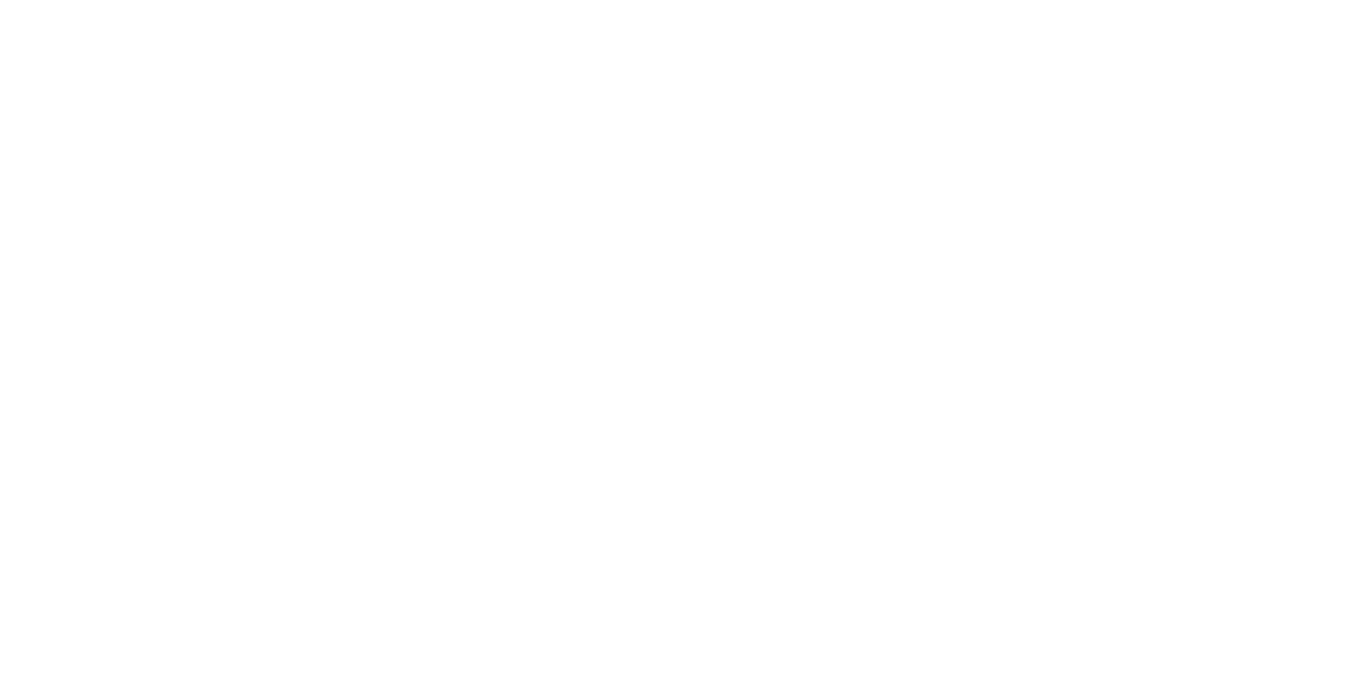 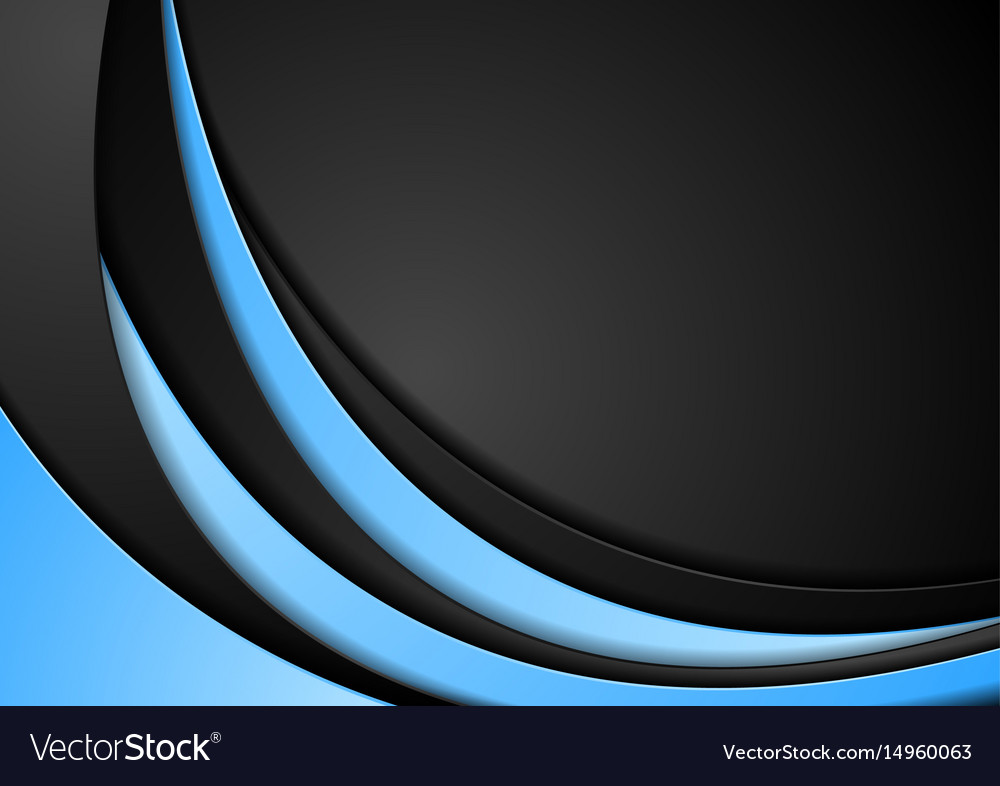 26th
Annual
Inn Key
AWARDS
Front Office
Achievement Award
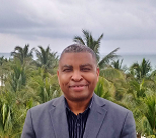 Fritzner Laraque 
The Betsy South Beach
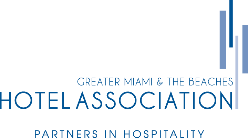 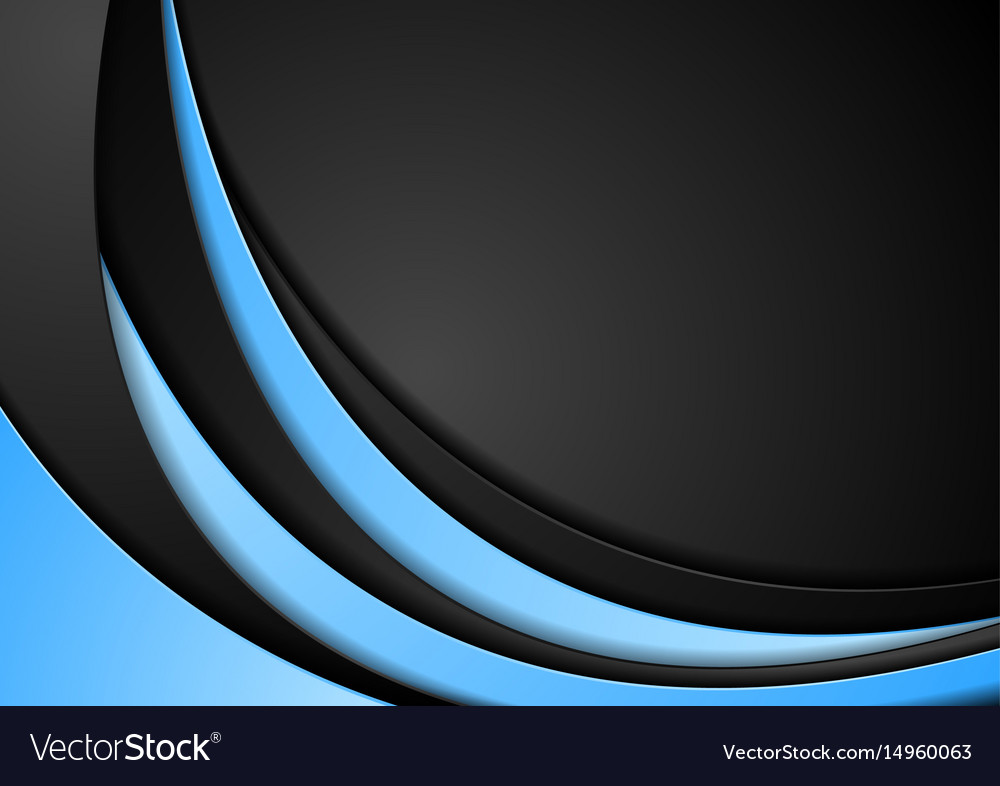 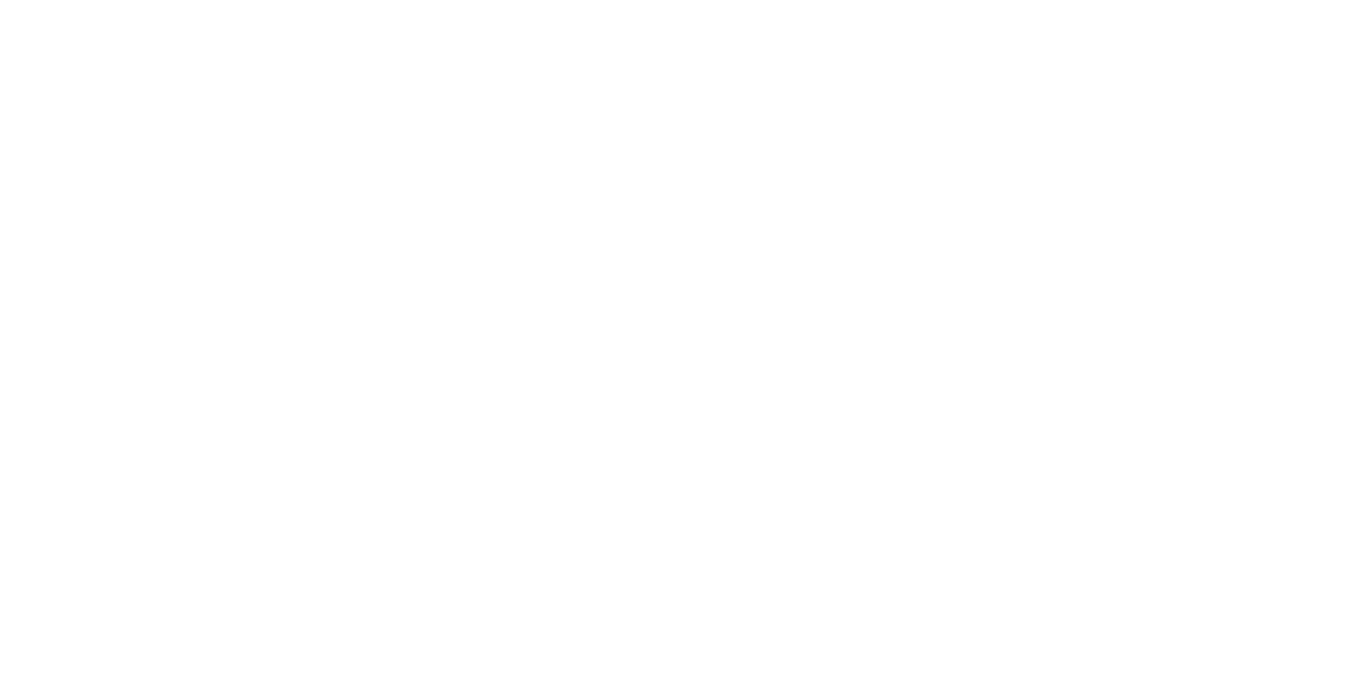 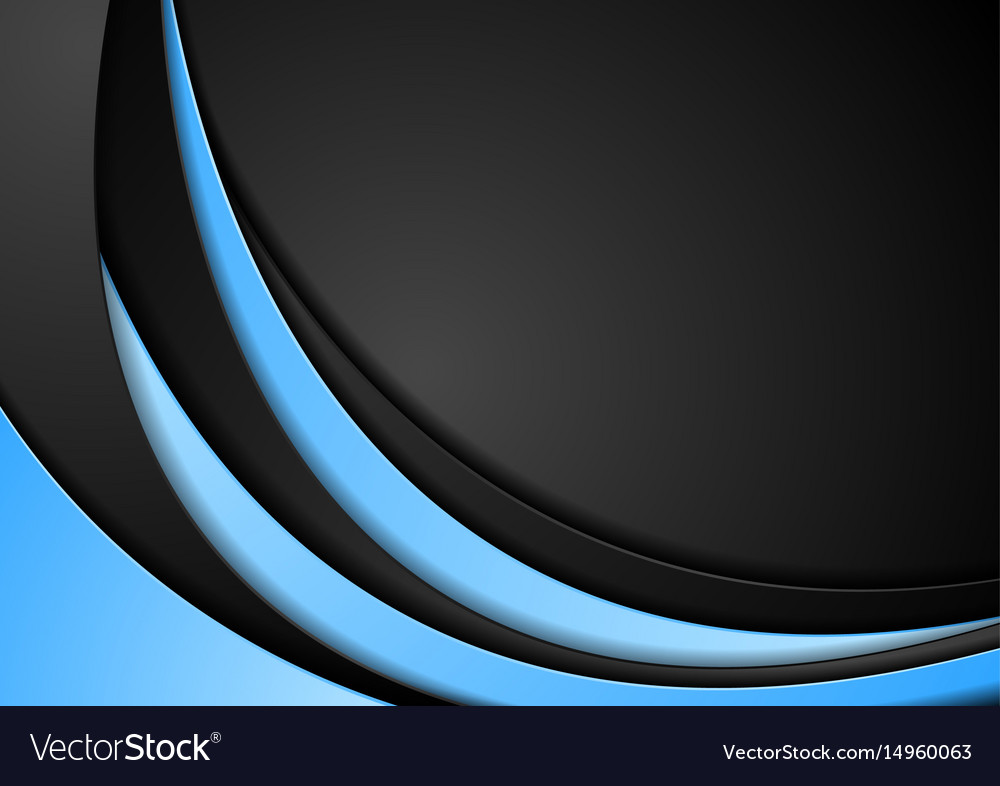 26th
Annual
Inn Key
AWARDS
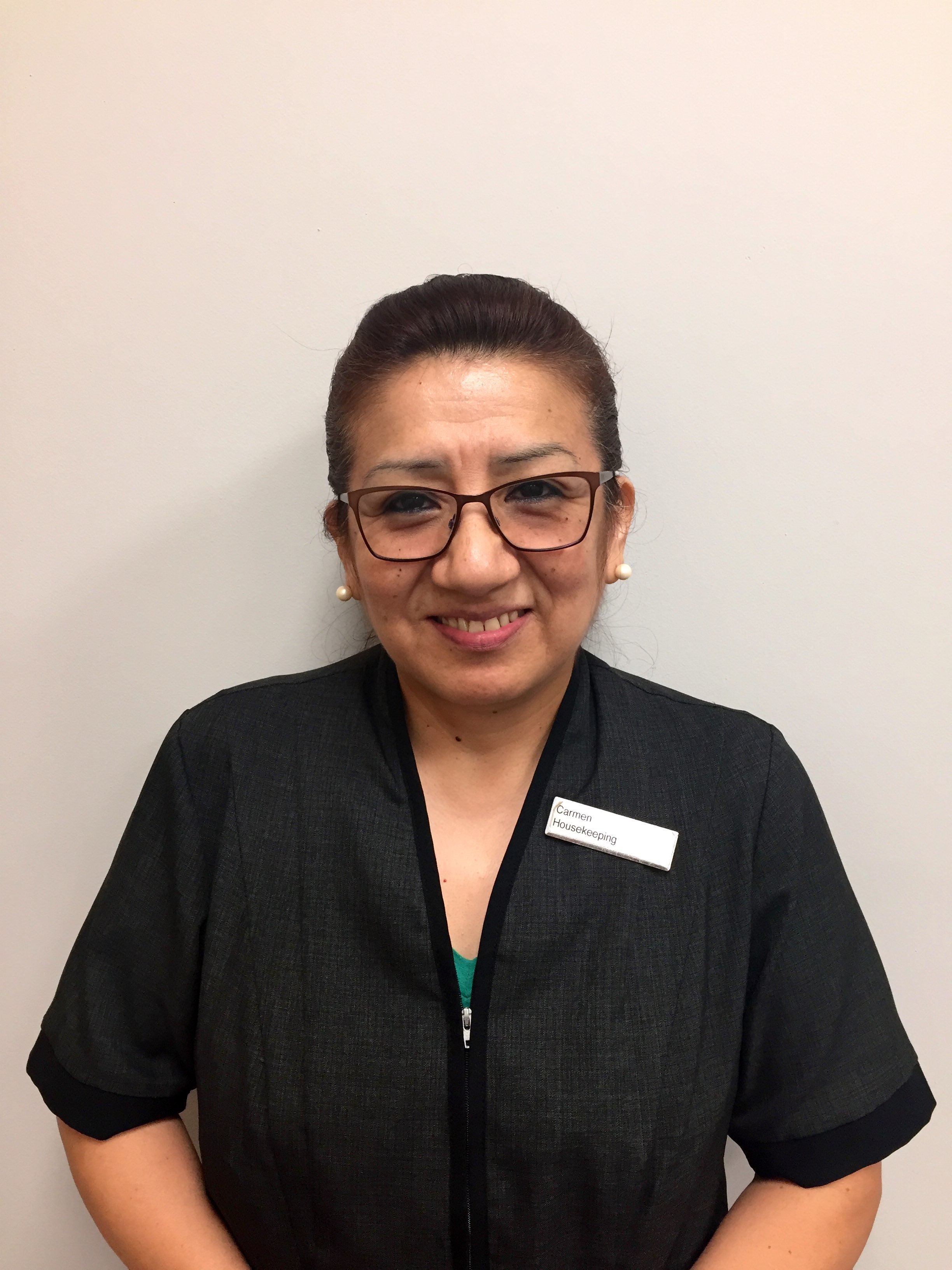 Room Keeper
Achievement Award
Carmen Arce
Hilton Miami Airport
Blue Lagoon
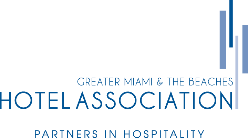 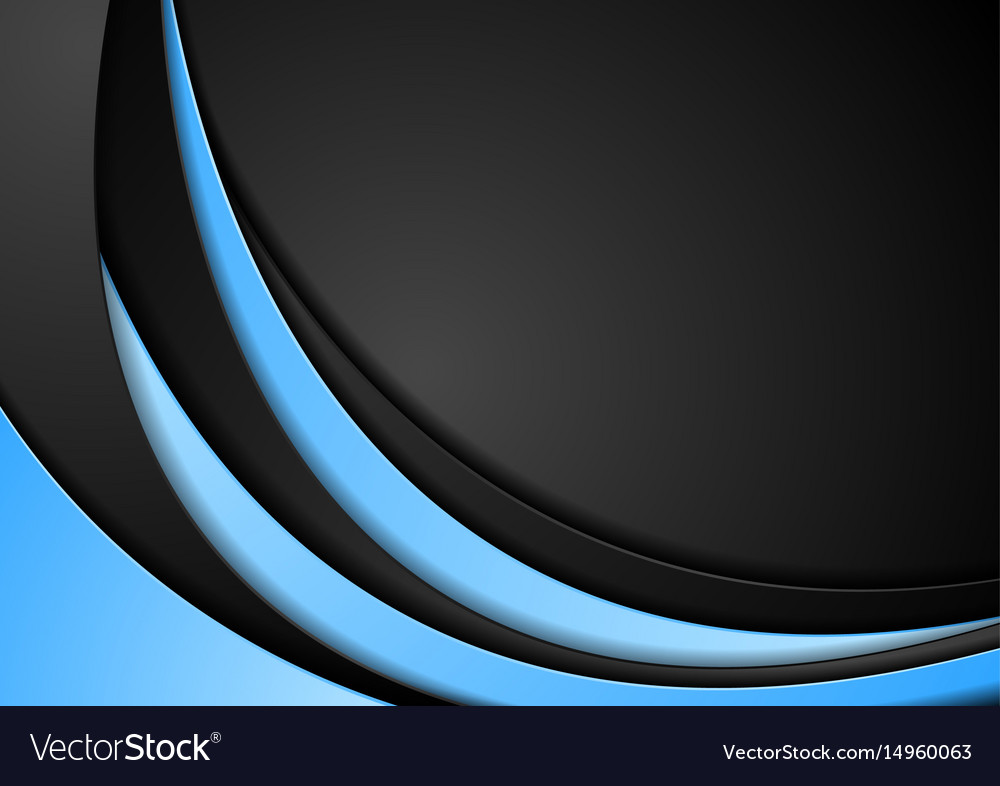 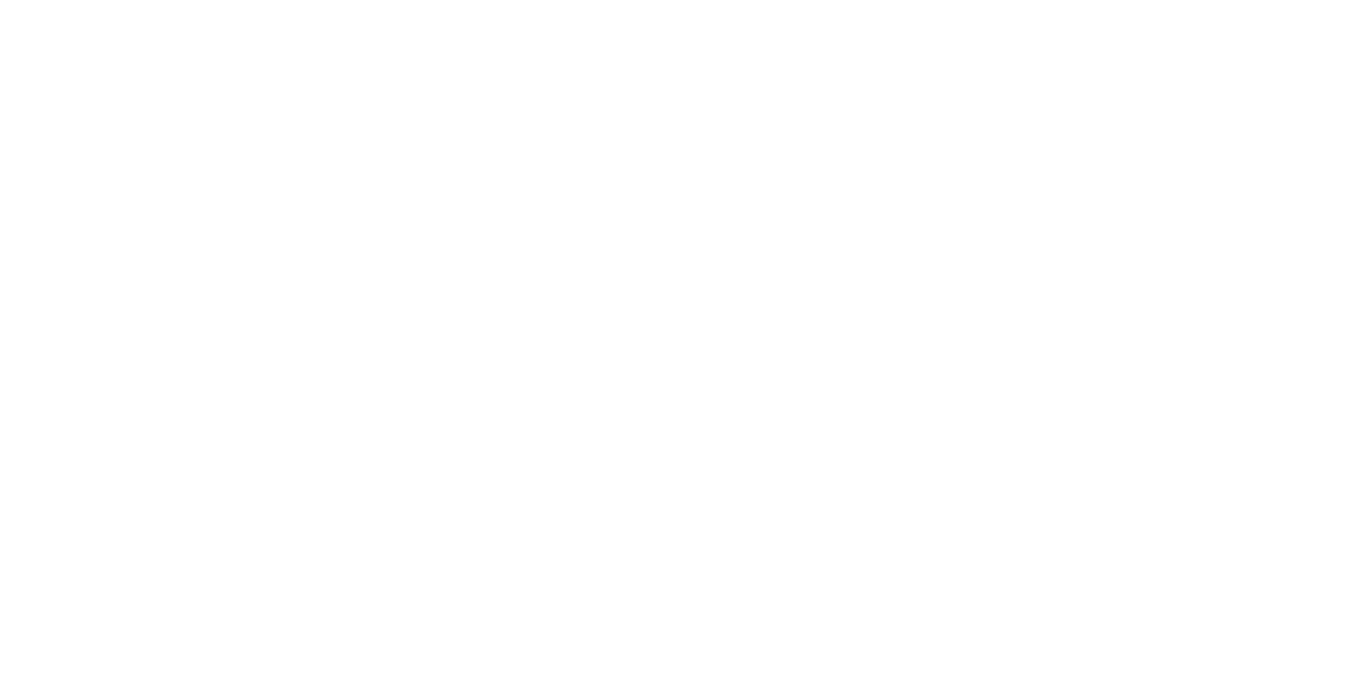 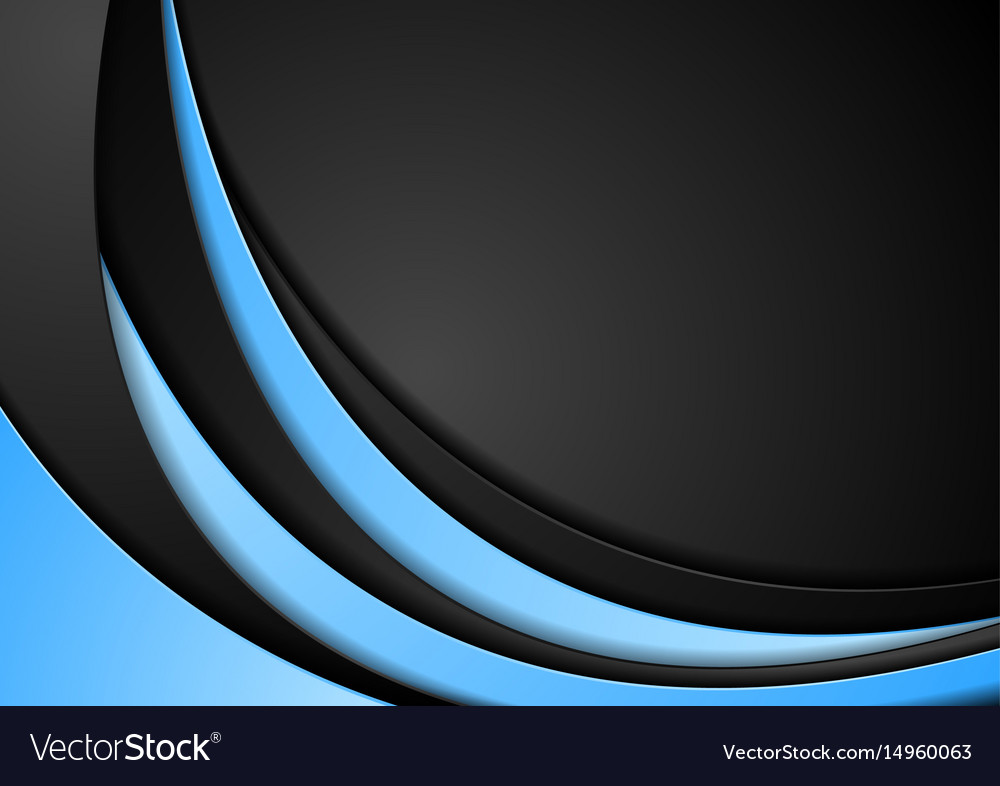 26th
Annual
Inn Key
AWARDS
Room Keeper
Achievement Award
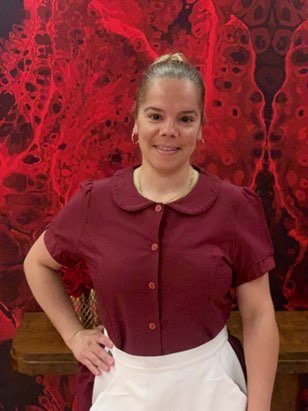 Yadira Estevez
Faena Hotel
Miami Beach
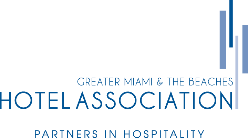 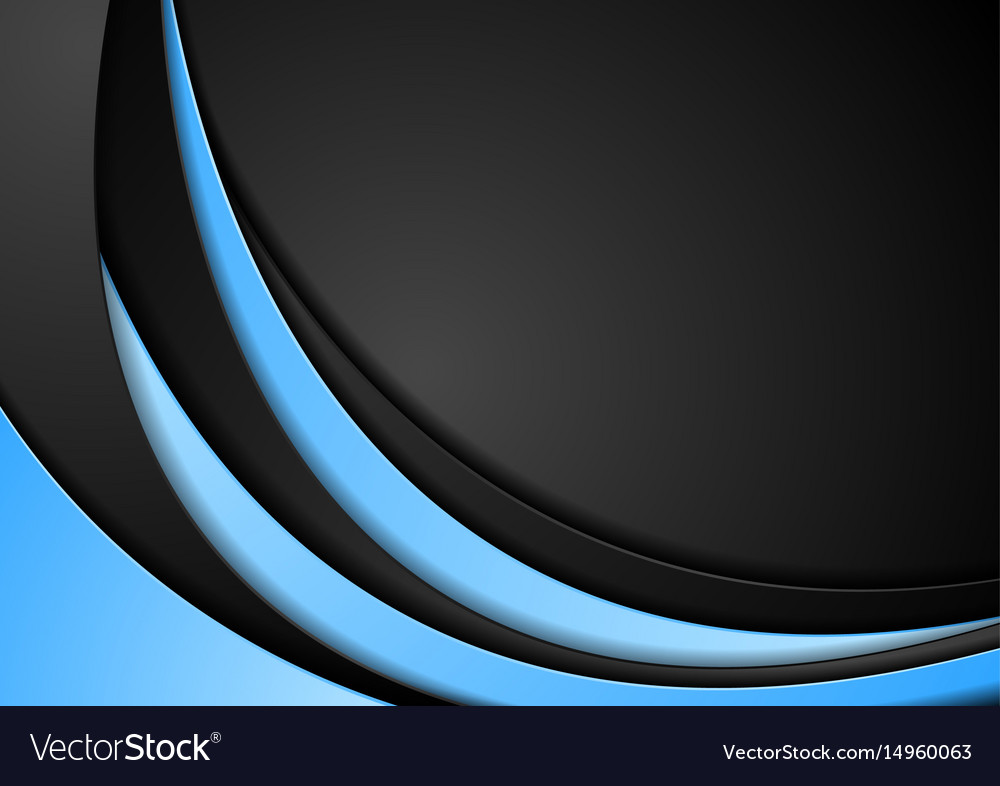 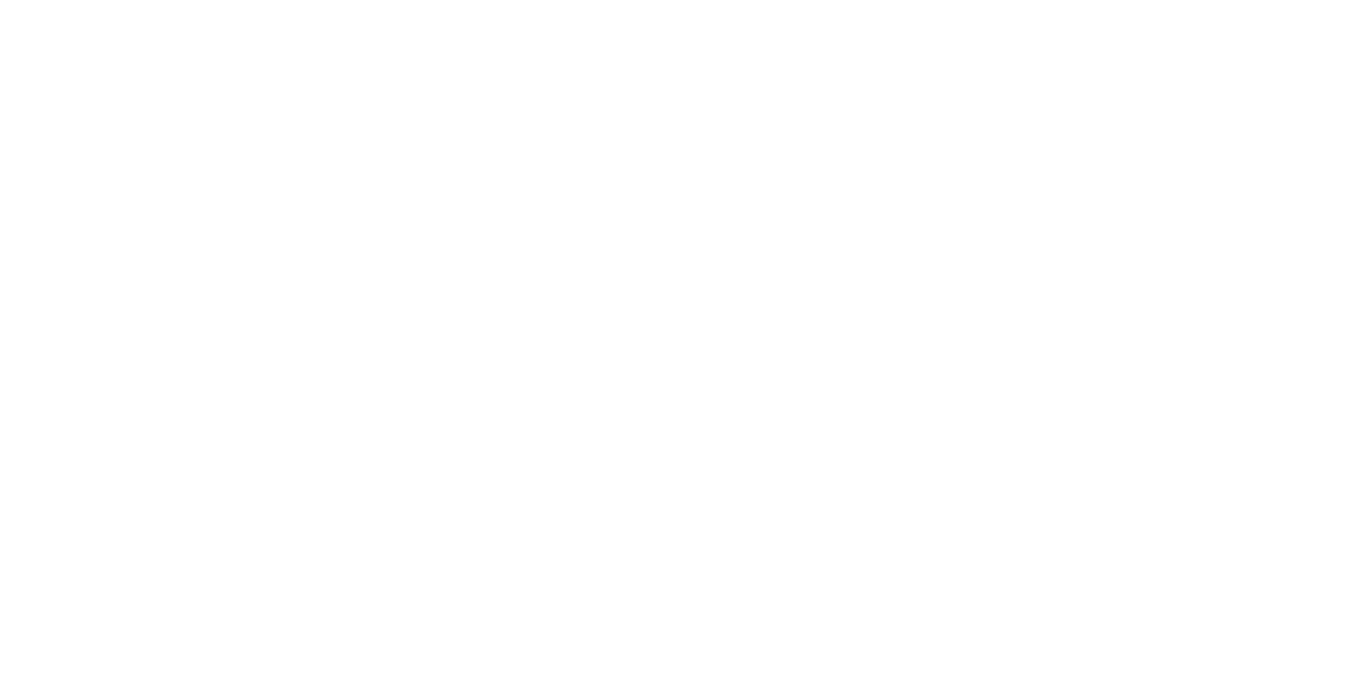 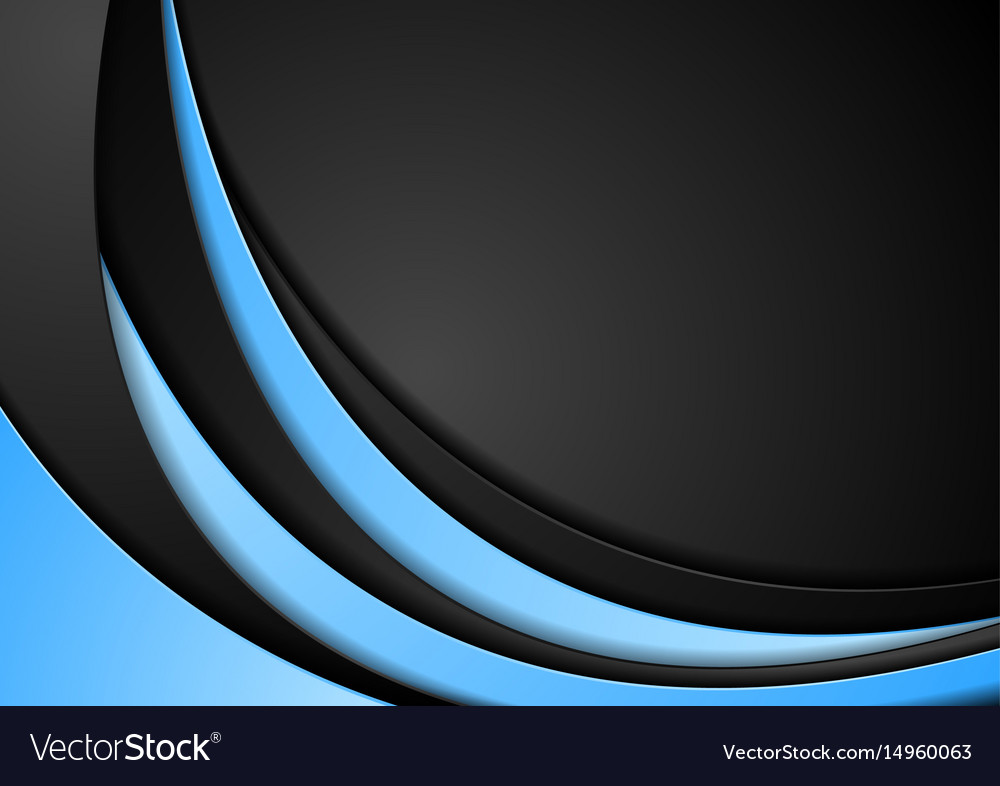 26th
Annual
Inn Key
AWARDS
Security Officer
Achievement Award
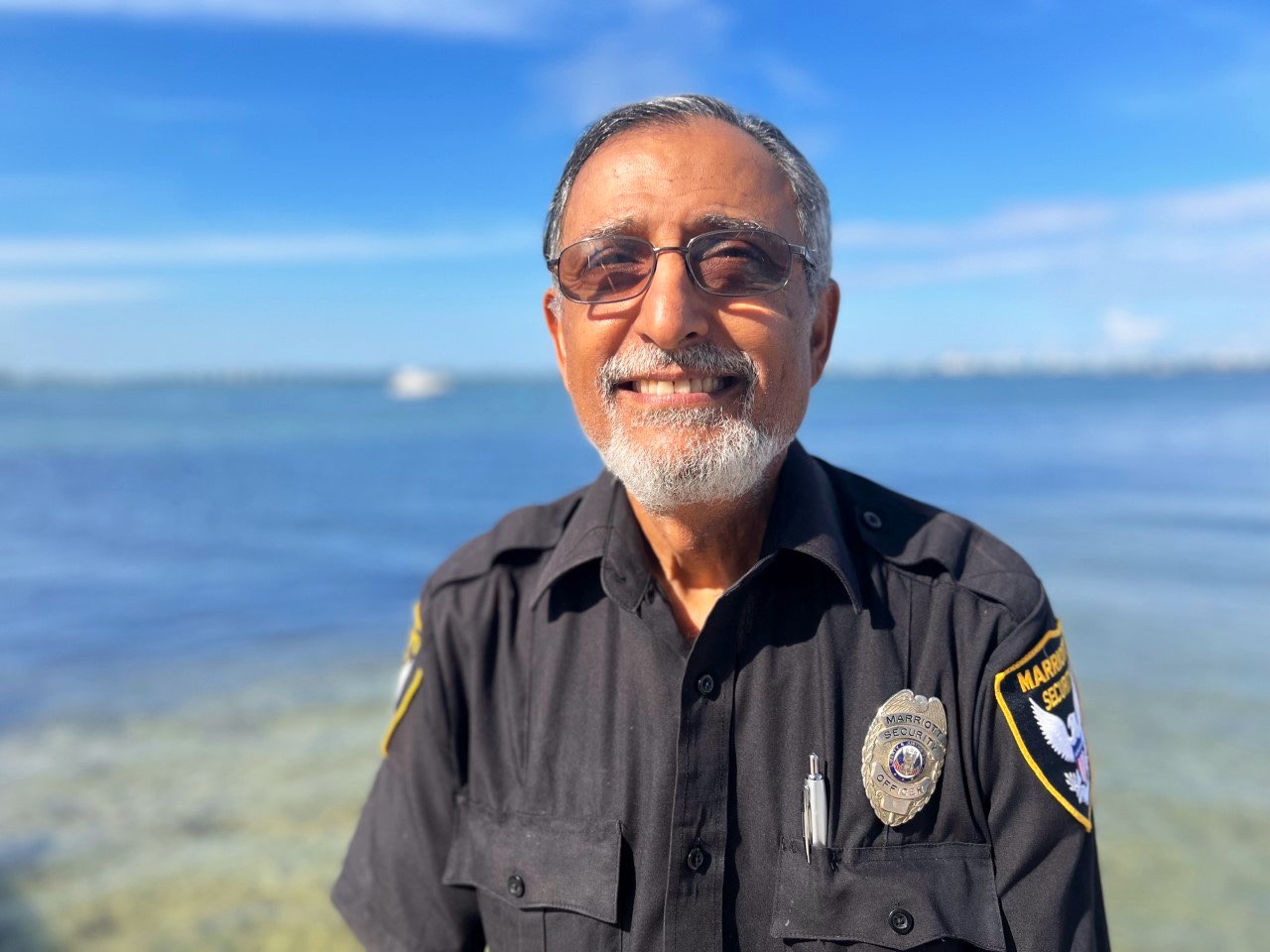 Yazdi Patel
Miami Marriot 
Biscayne Bay
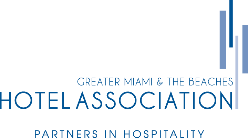 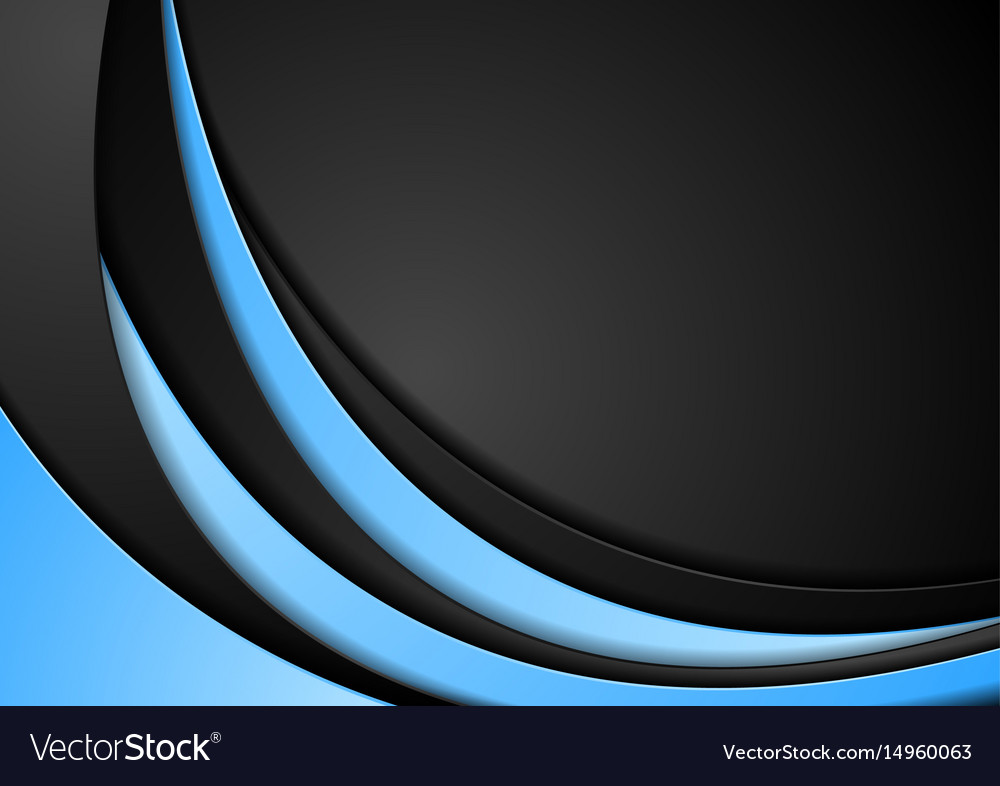 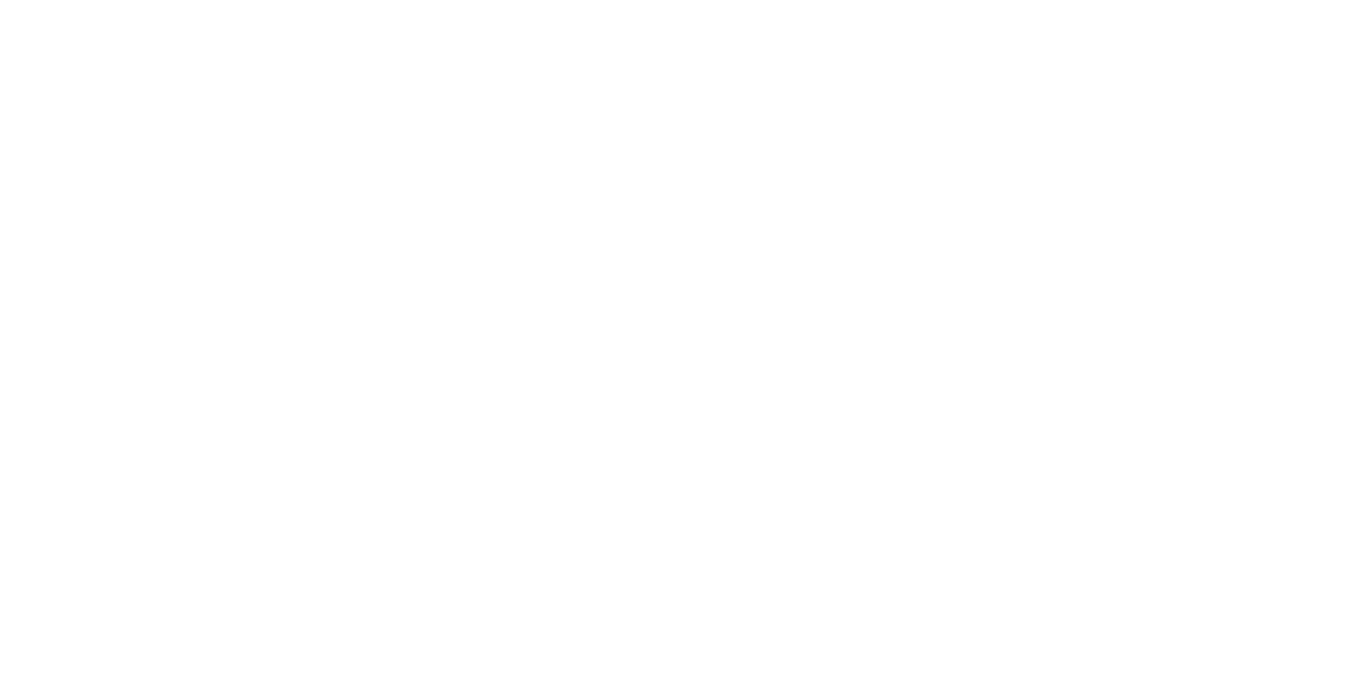 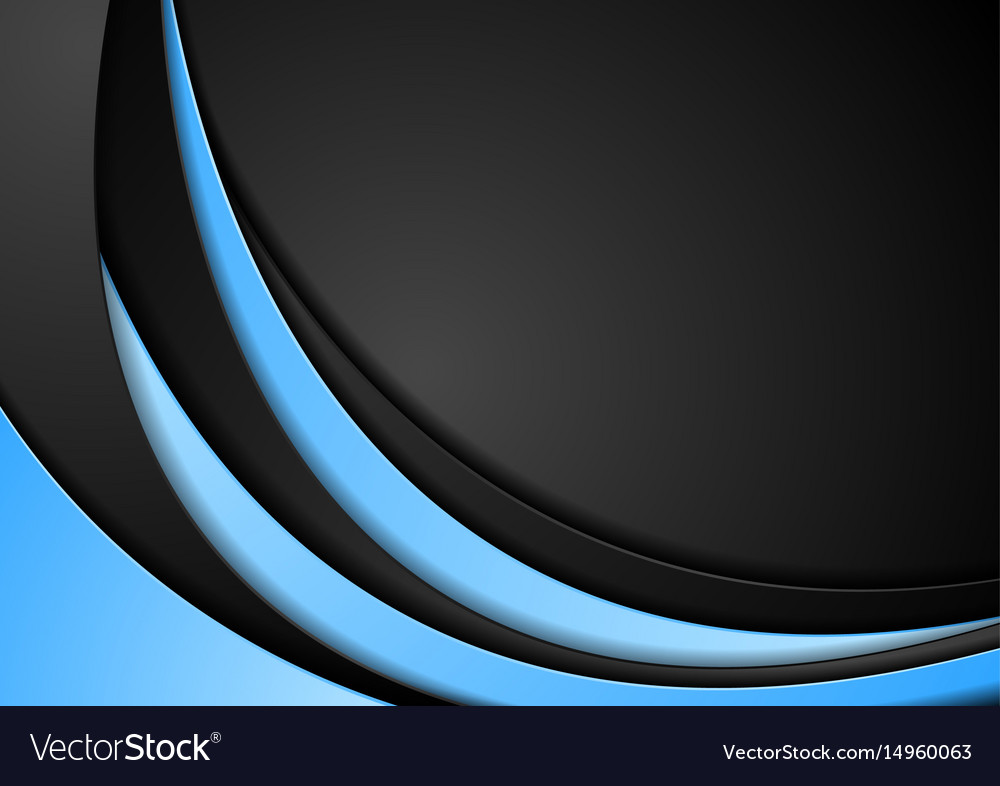 26th
Annual
Inn Key
AWARDS
Security Officer
Achievement Award
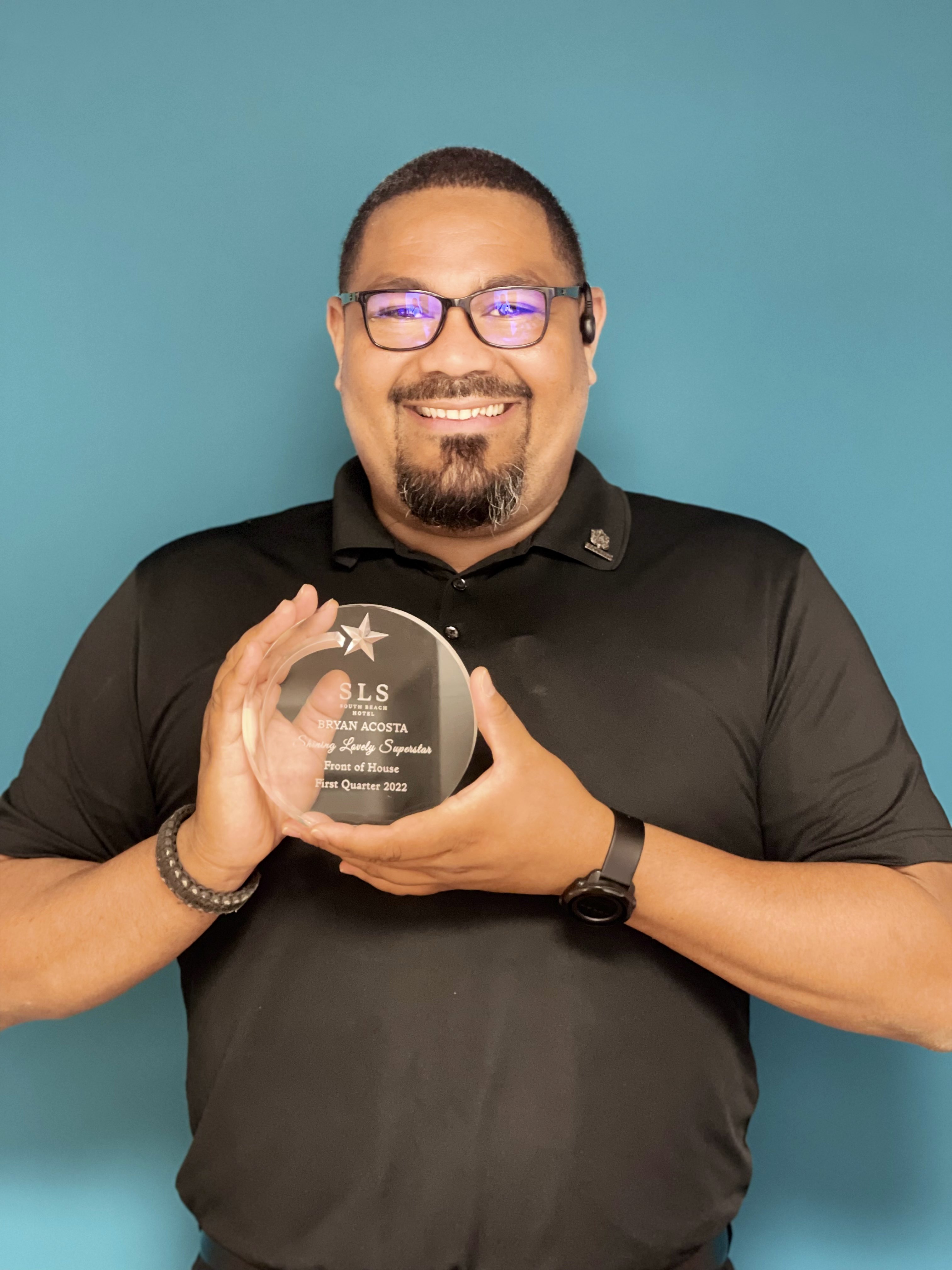 Bryan Acosta
SLS South Beach
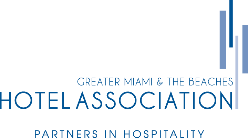 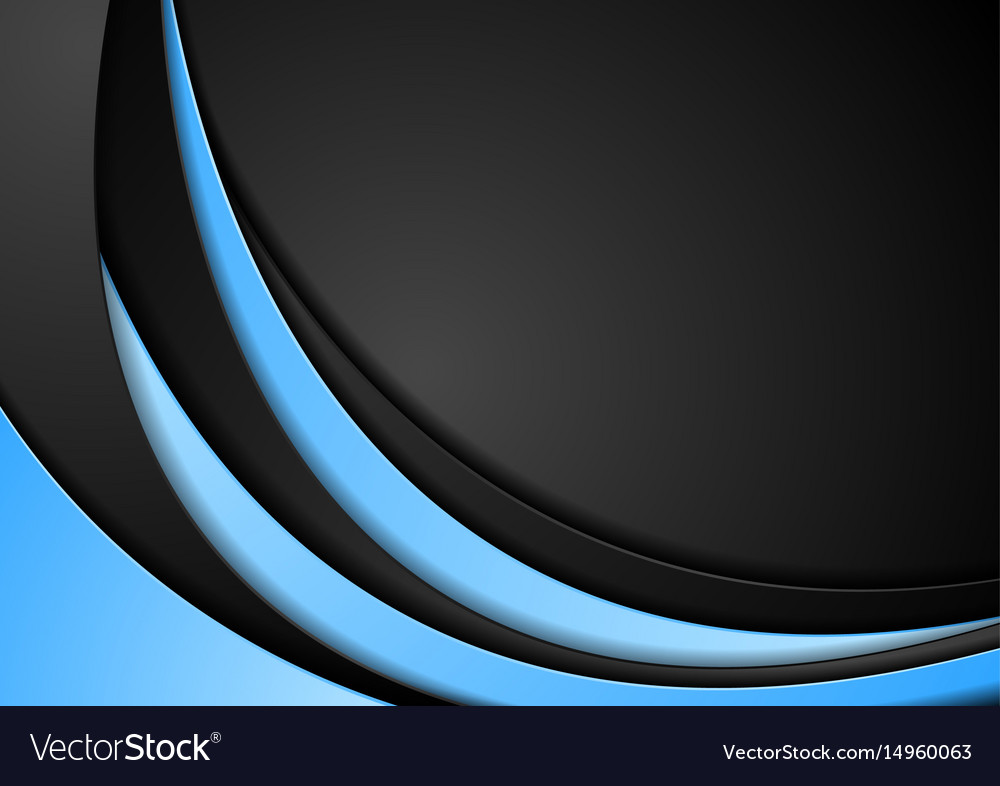 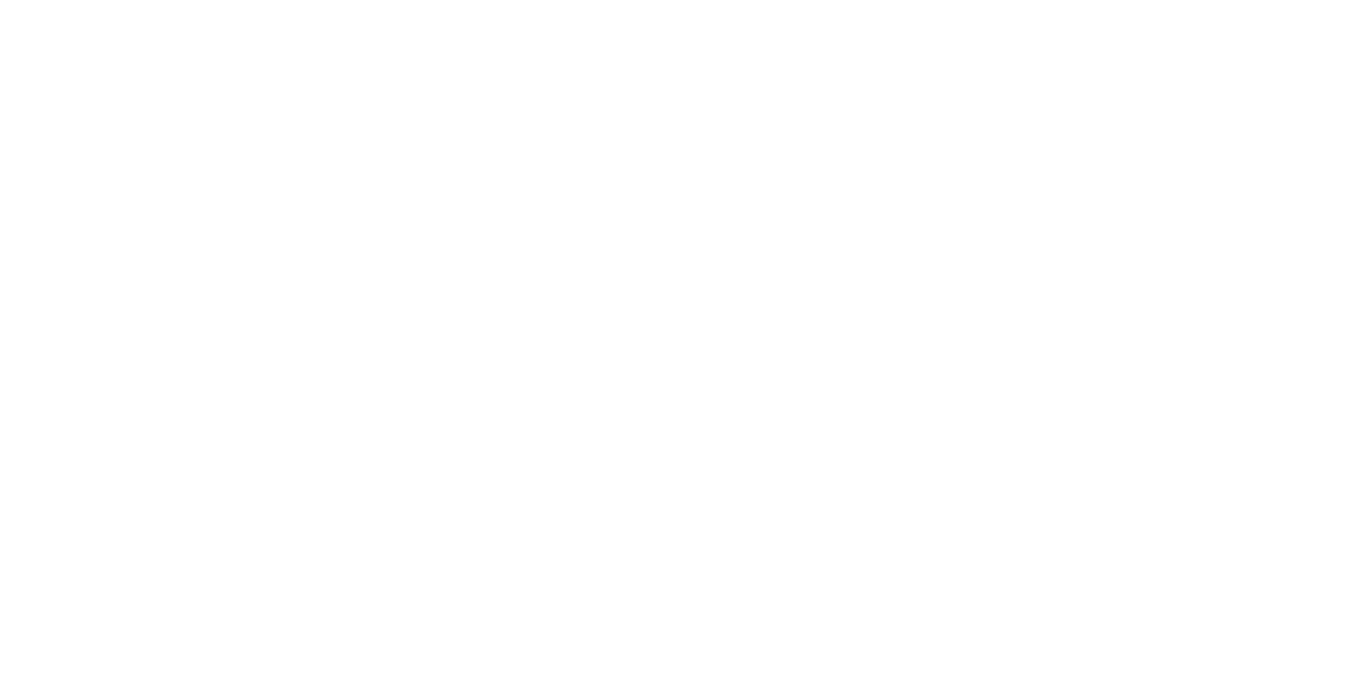 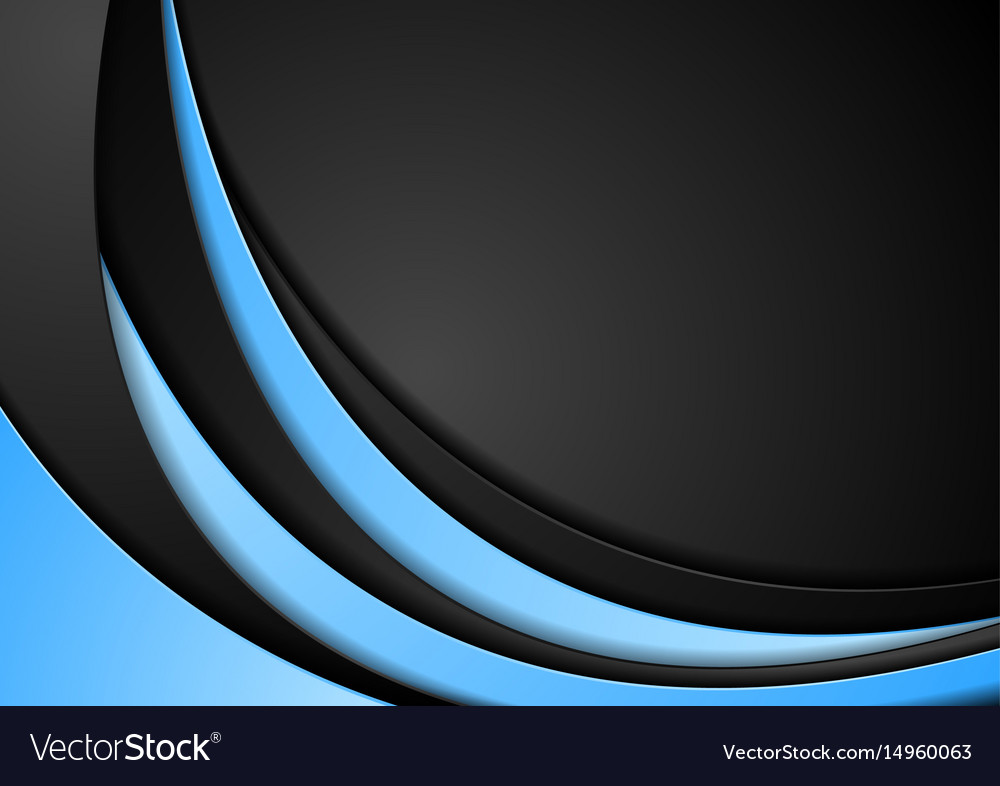 26th
Annual
Inn Key
AWARDS
Recreational
Achievement Award
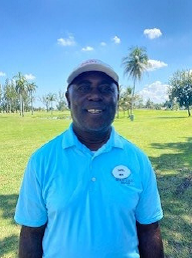 Joseph Daniel
Miami Lakes
Hotel on Main
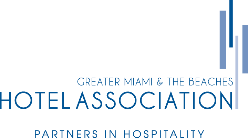 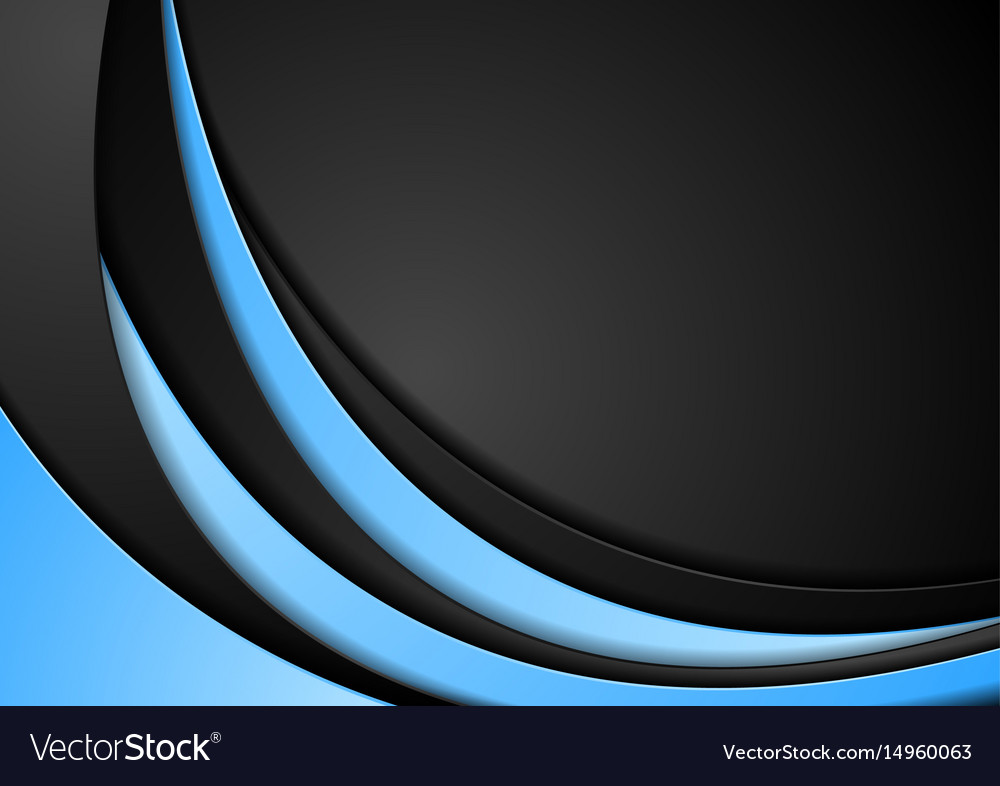 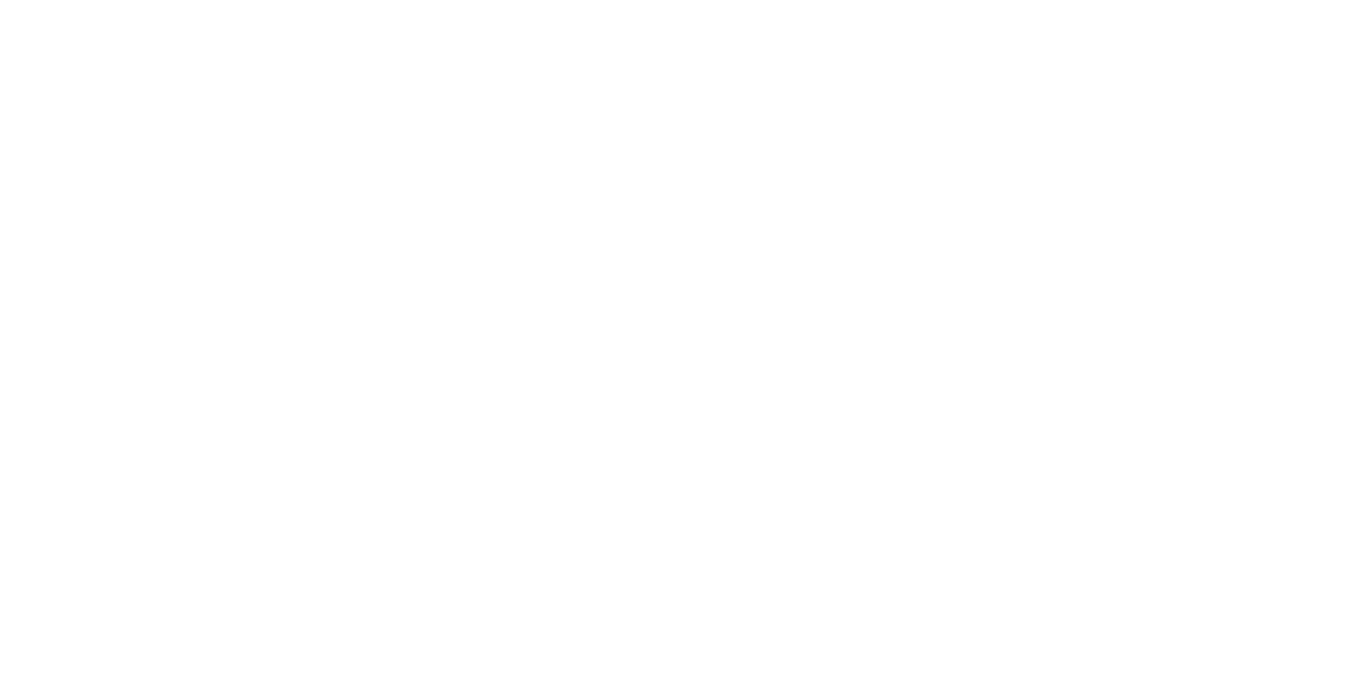 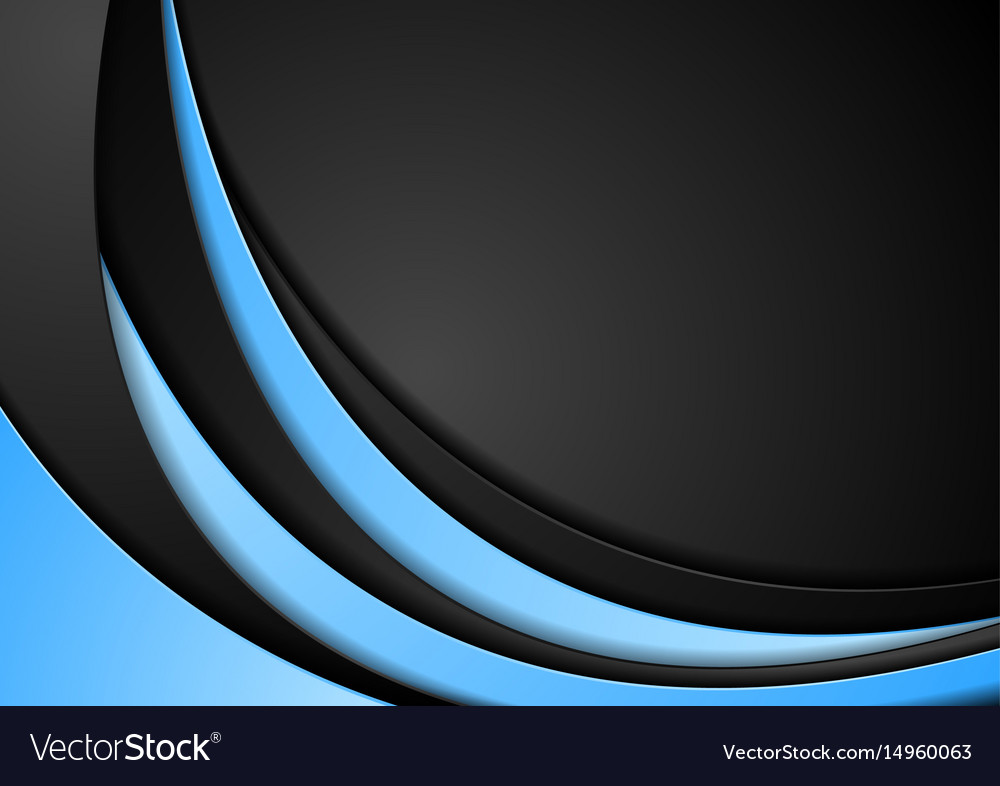 26th
Annual
Inn Key
AWARDS
Recreational
Achievement Award
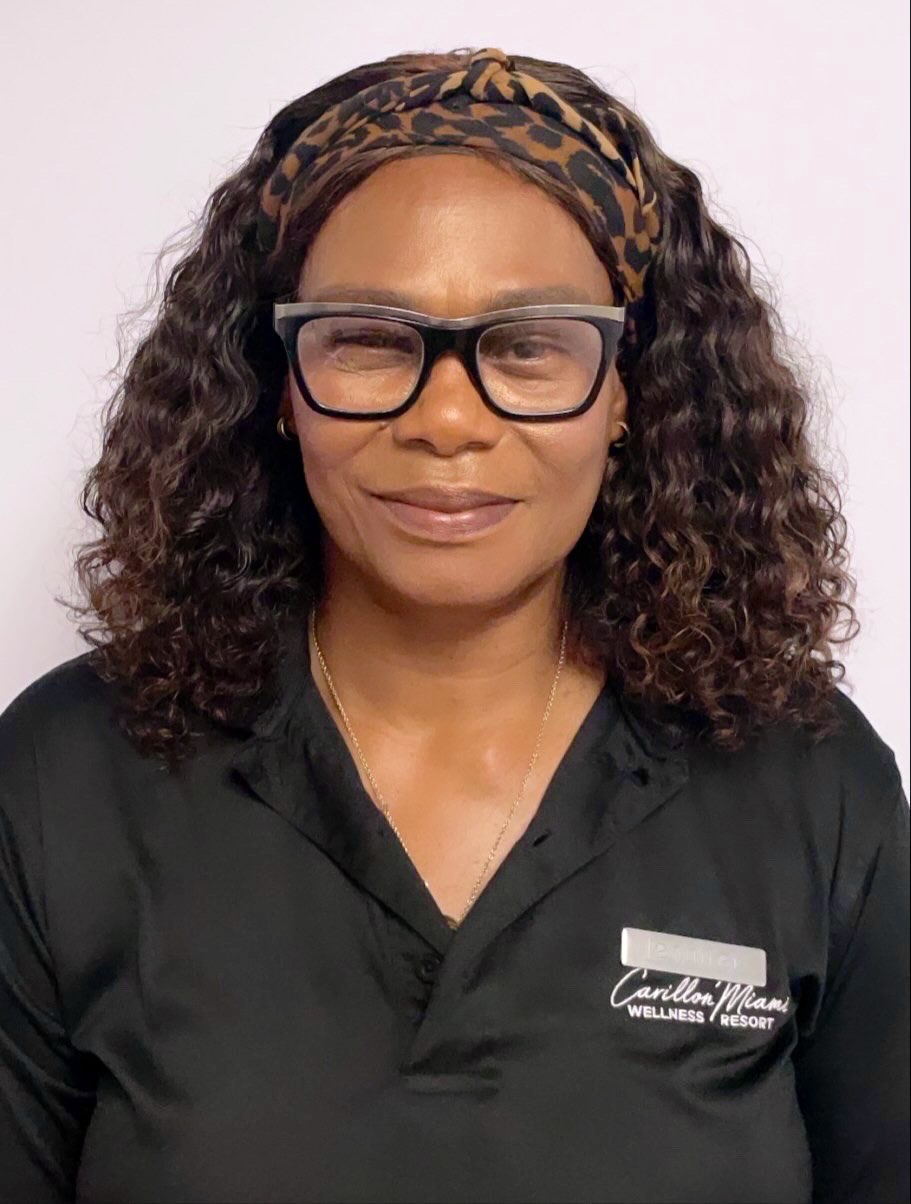 Jennifer Huggins
Carillon Miami
Wellness Resort
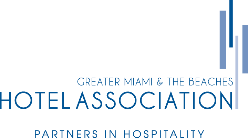 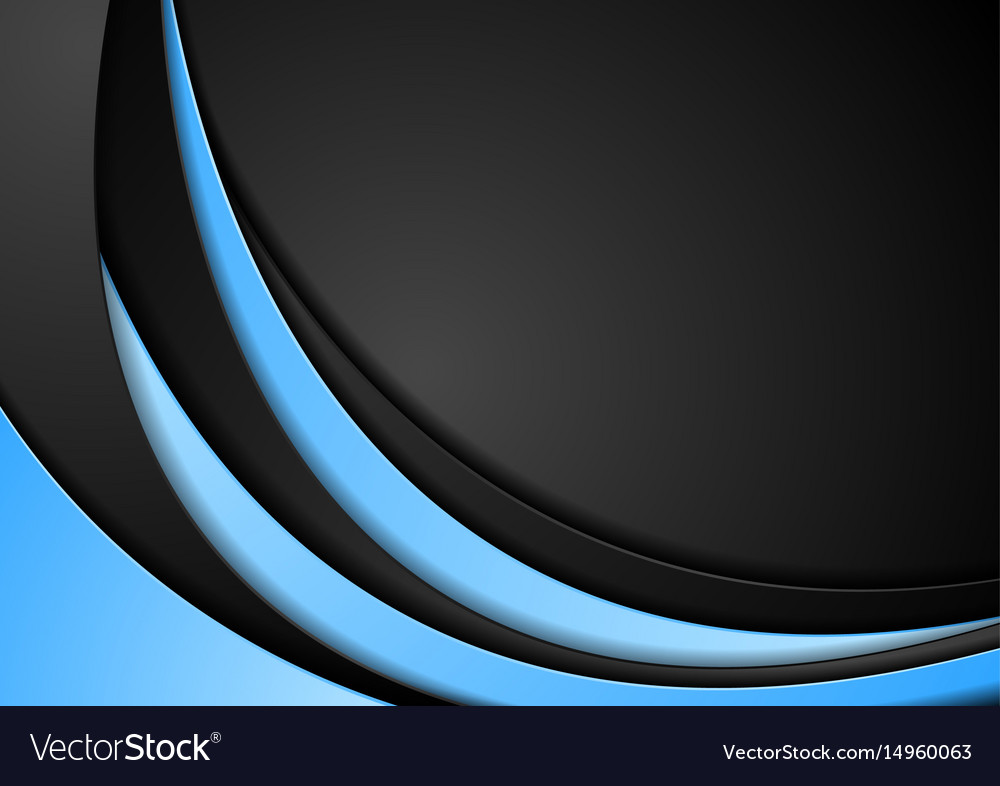 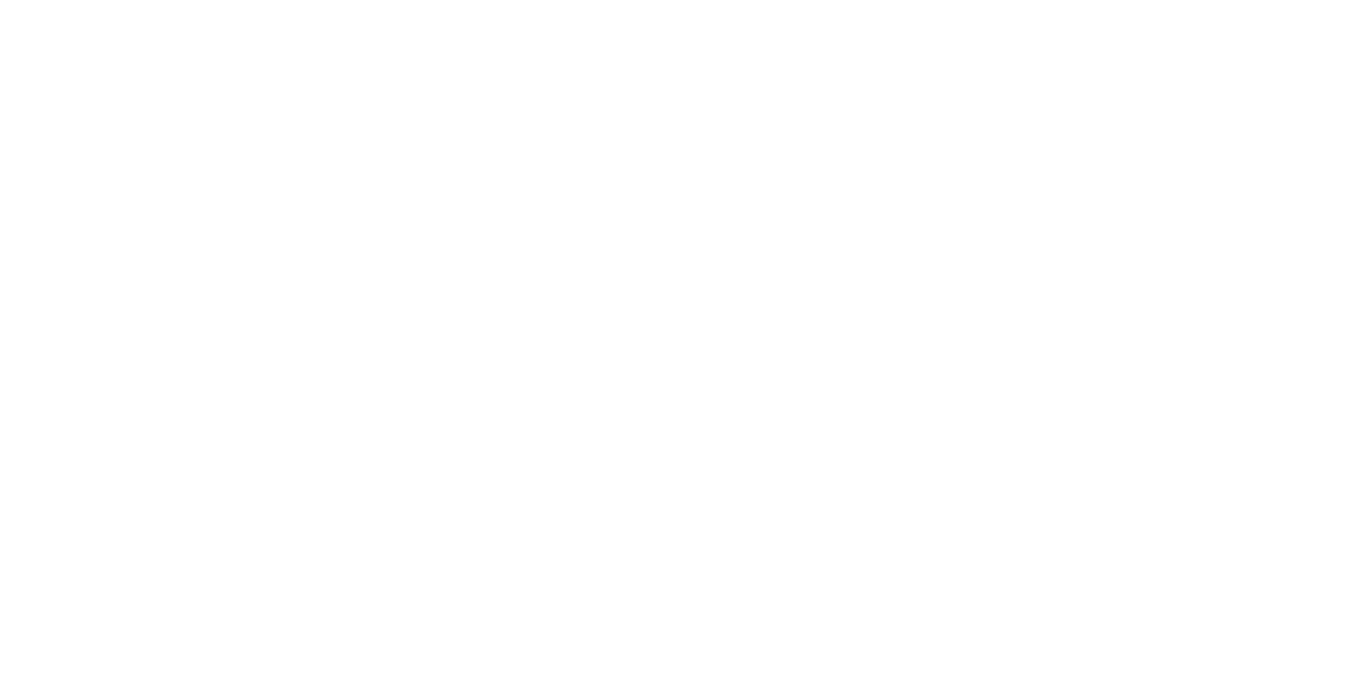 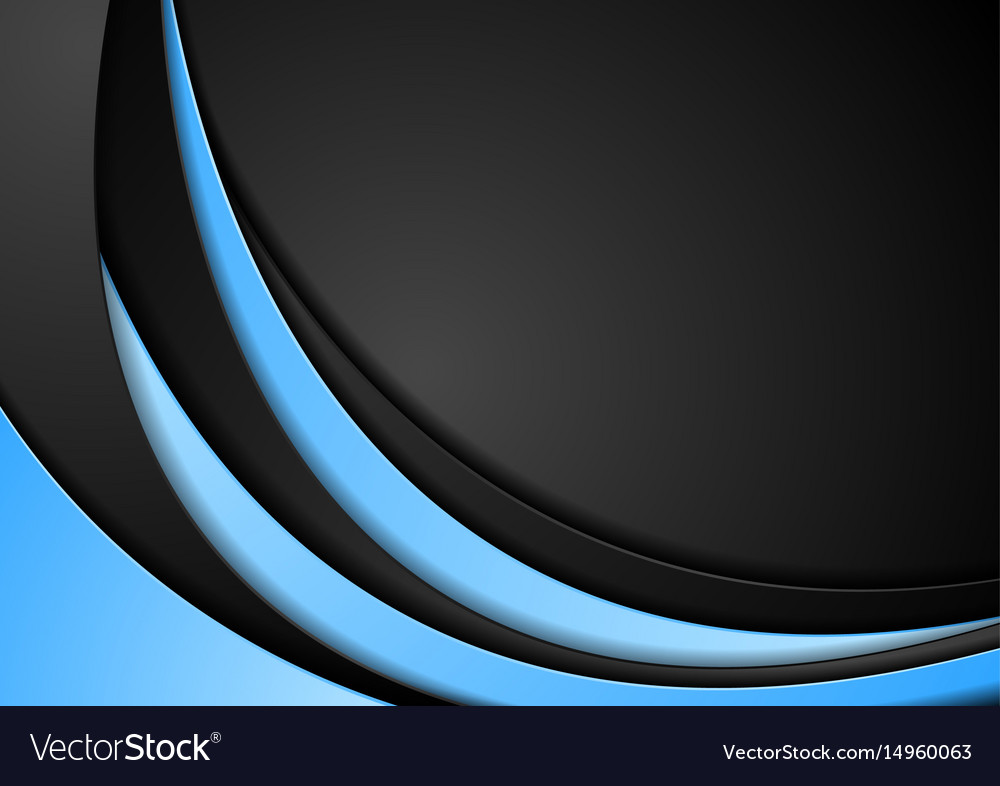 26th
Annual
Inn Key
AWARDS
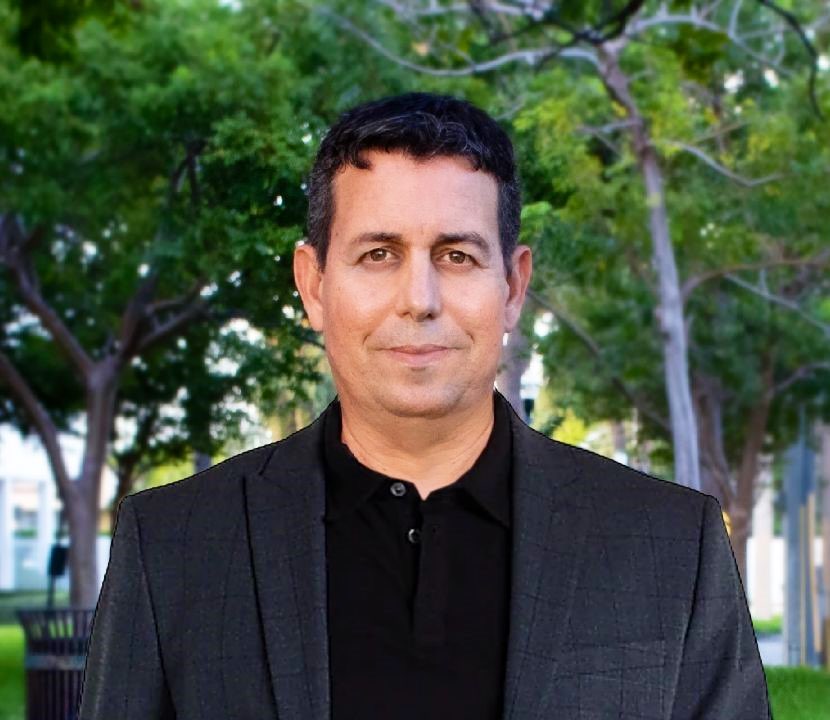 Engineering
Achievement Award
Nestor Hidalgo
Nobu Eden Roc
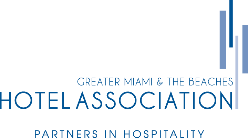 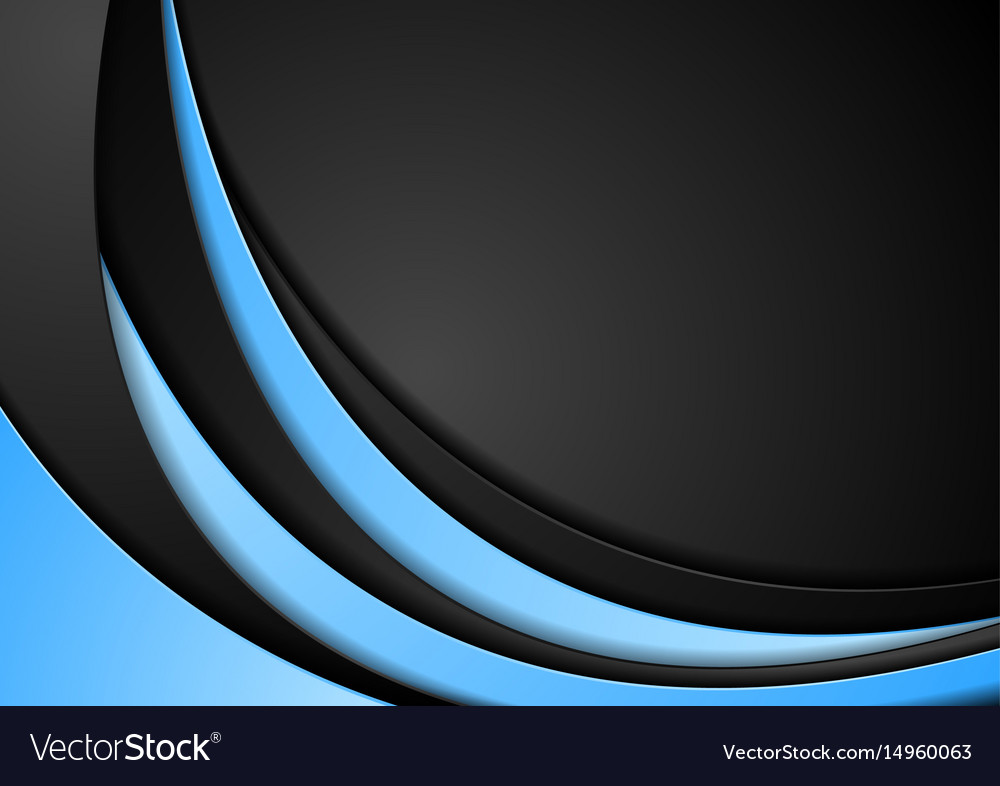 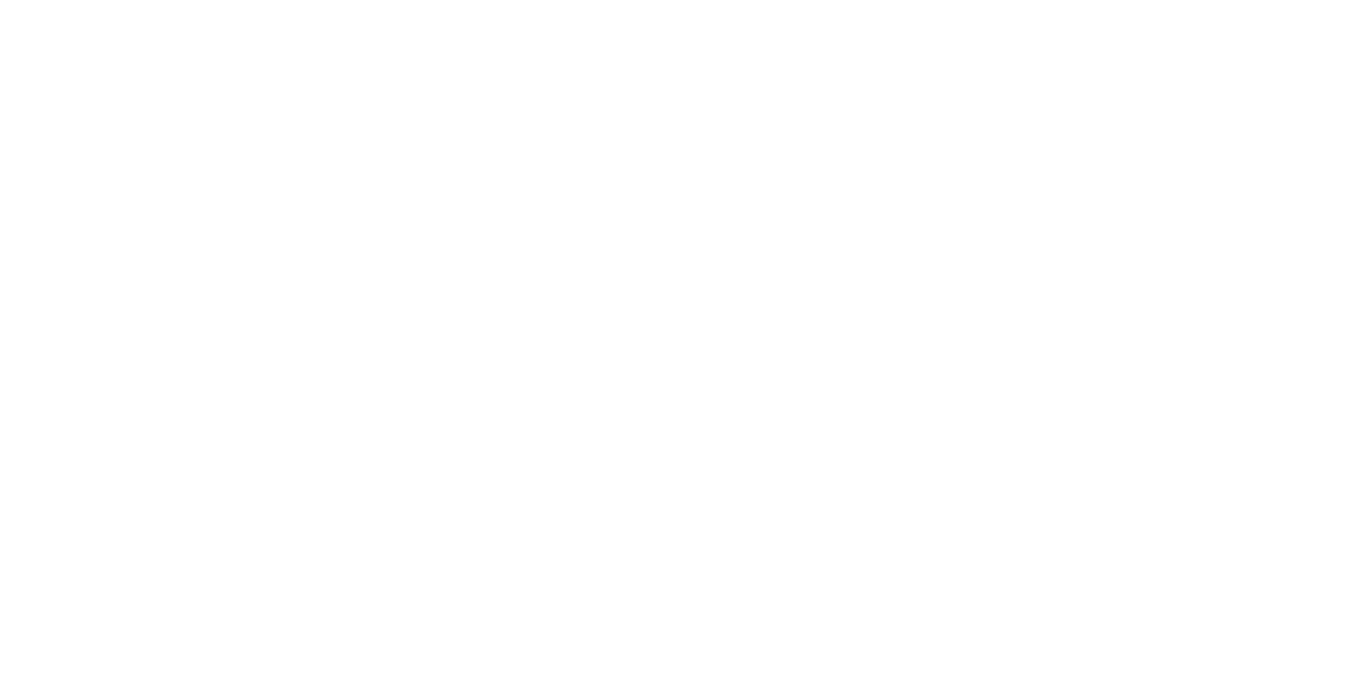 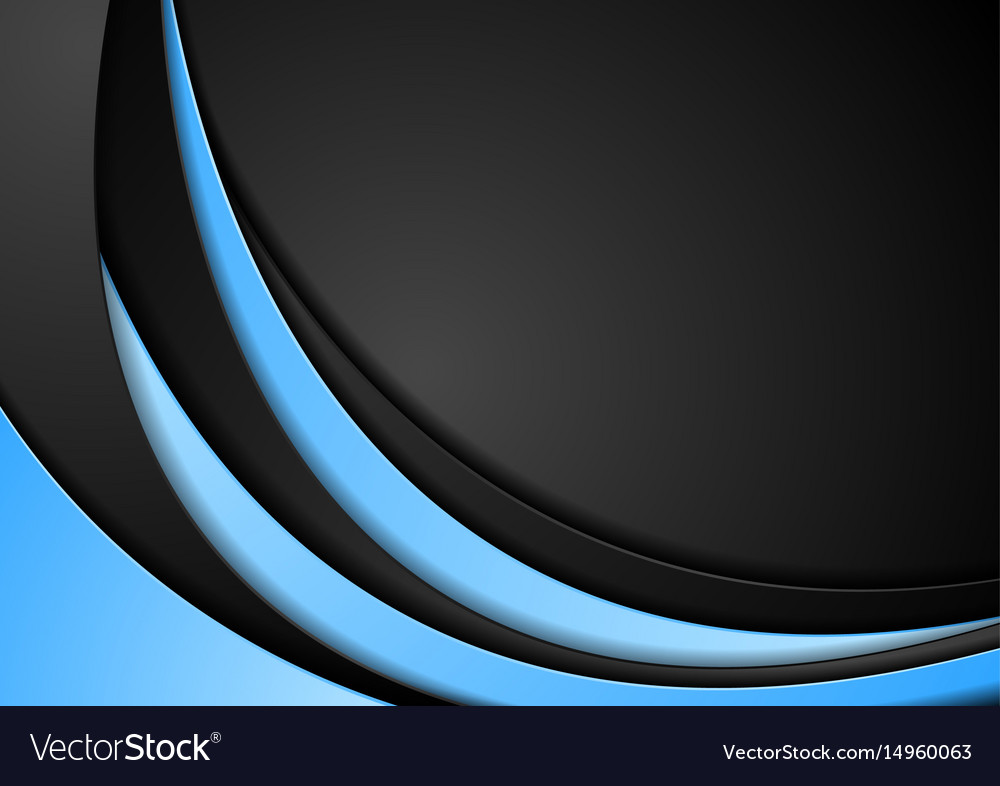 26th
Annual
Inn Key
AWARDS
Engineering
Achievement Award
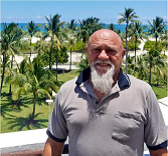 Isidro Gonzalez
The Betsy 
South Beach
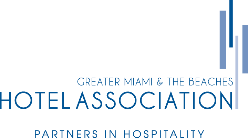 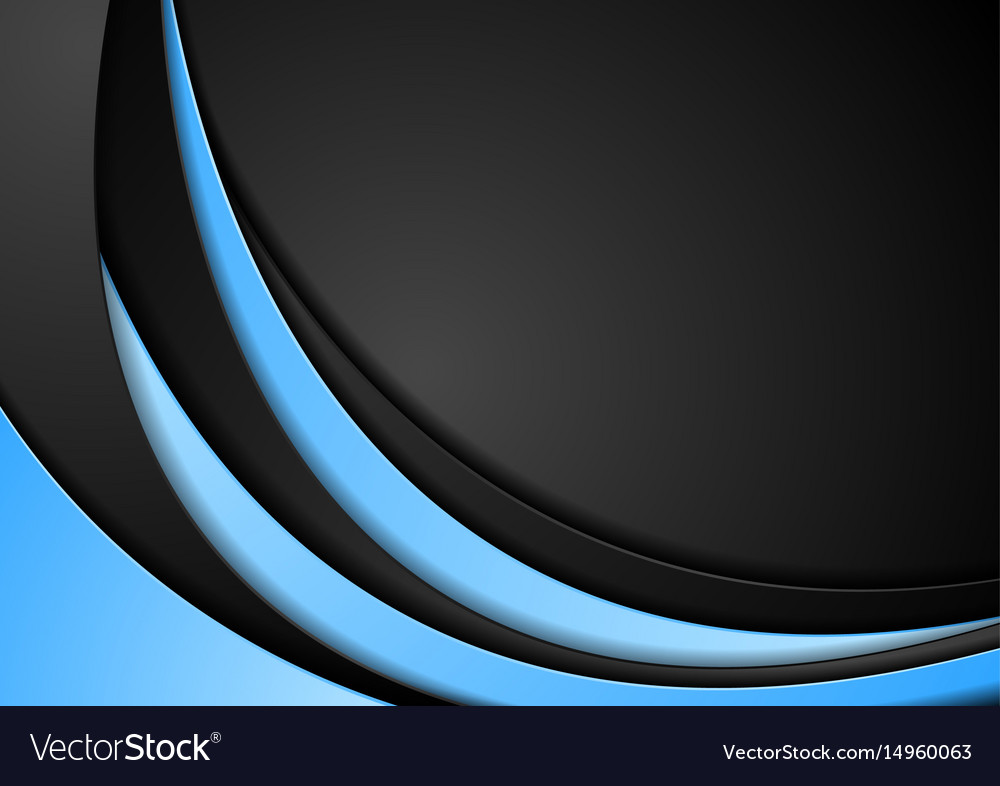 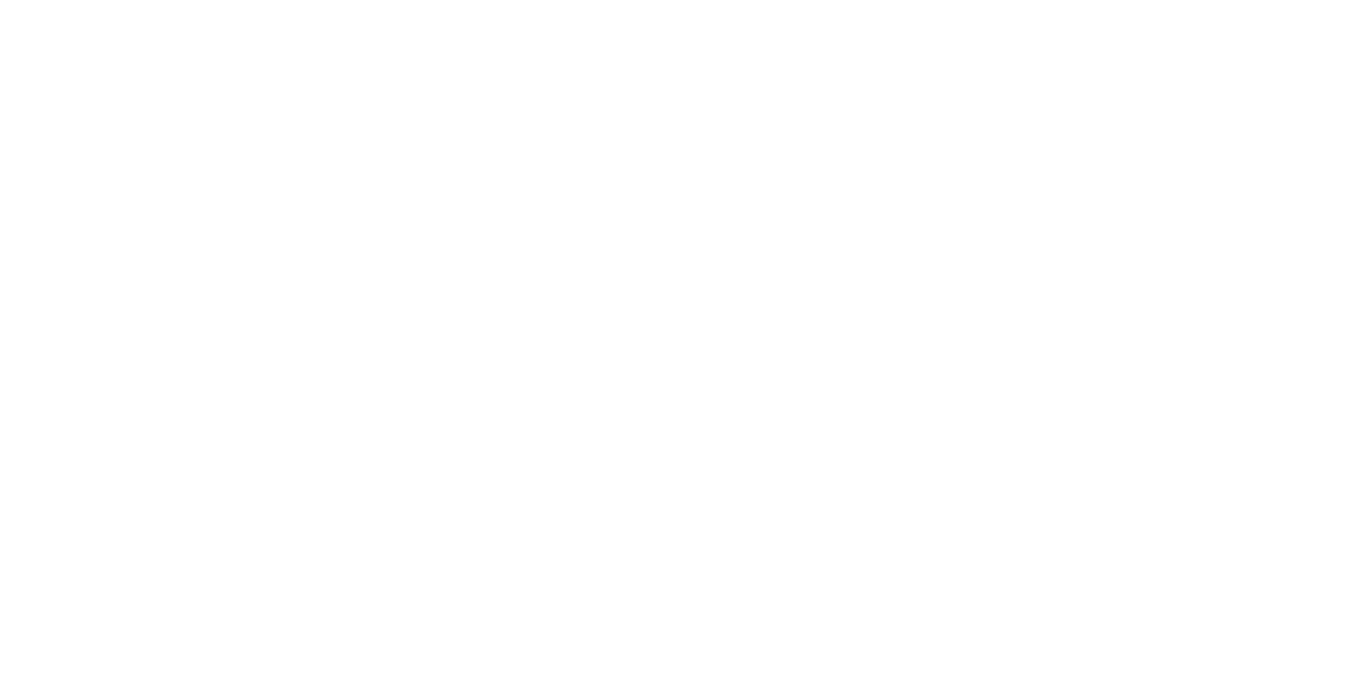 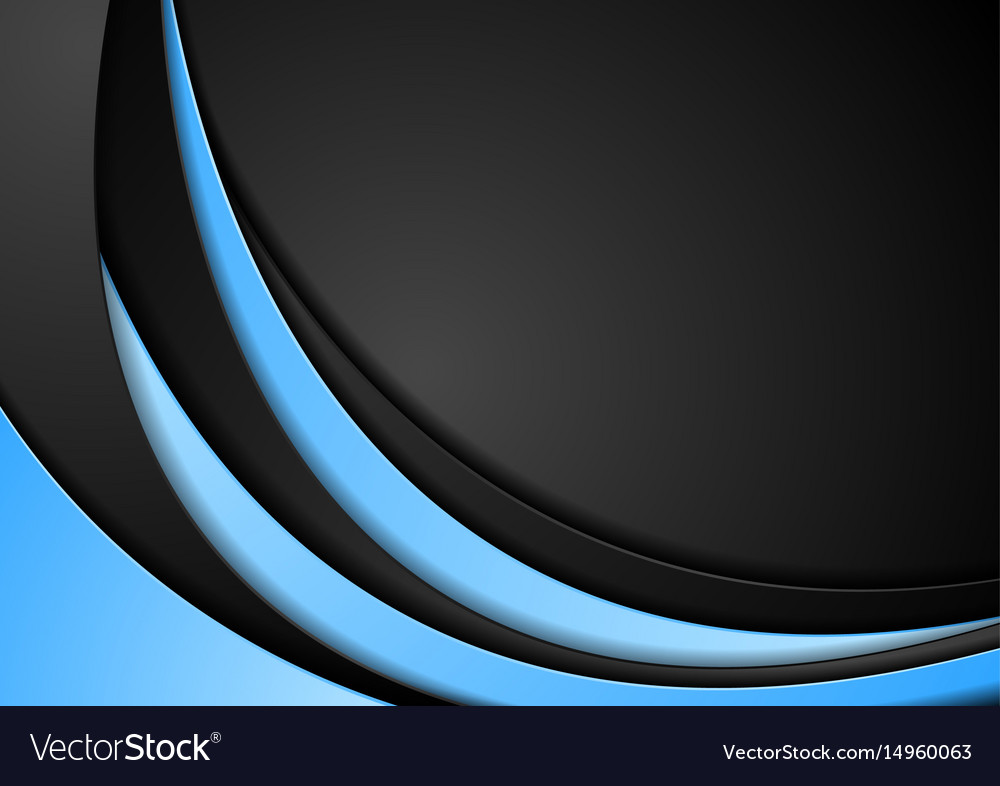 26th
Annual
Inn Key
AWARDS
Culinary/Kitchen
Achievement Award
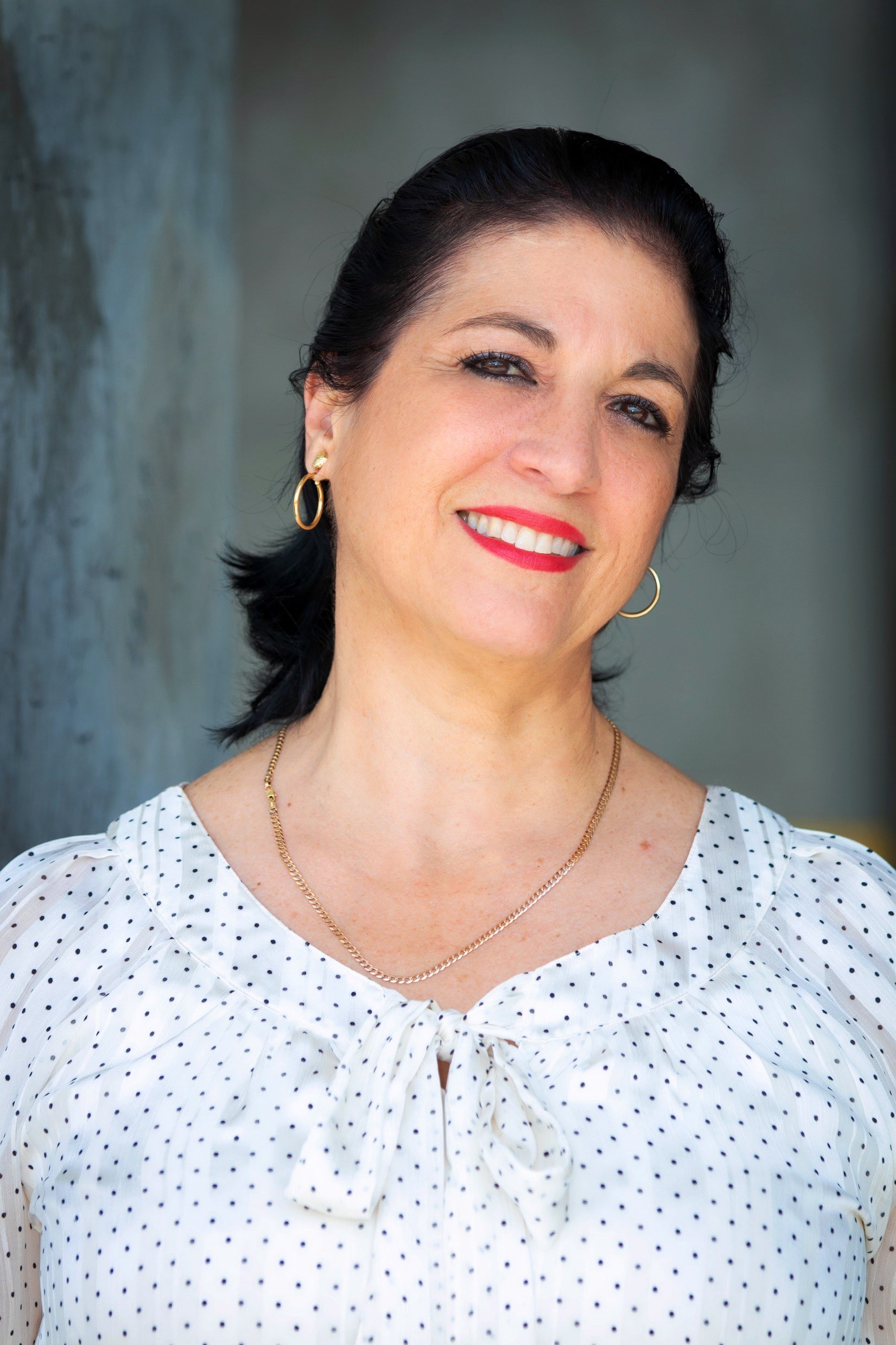 Evelyn Linares
W South Beach
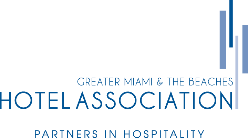 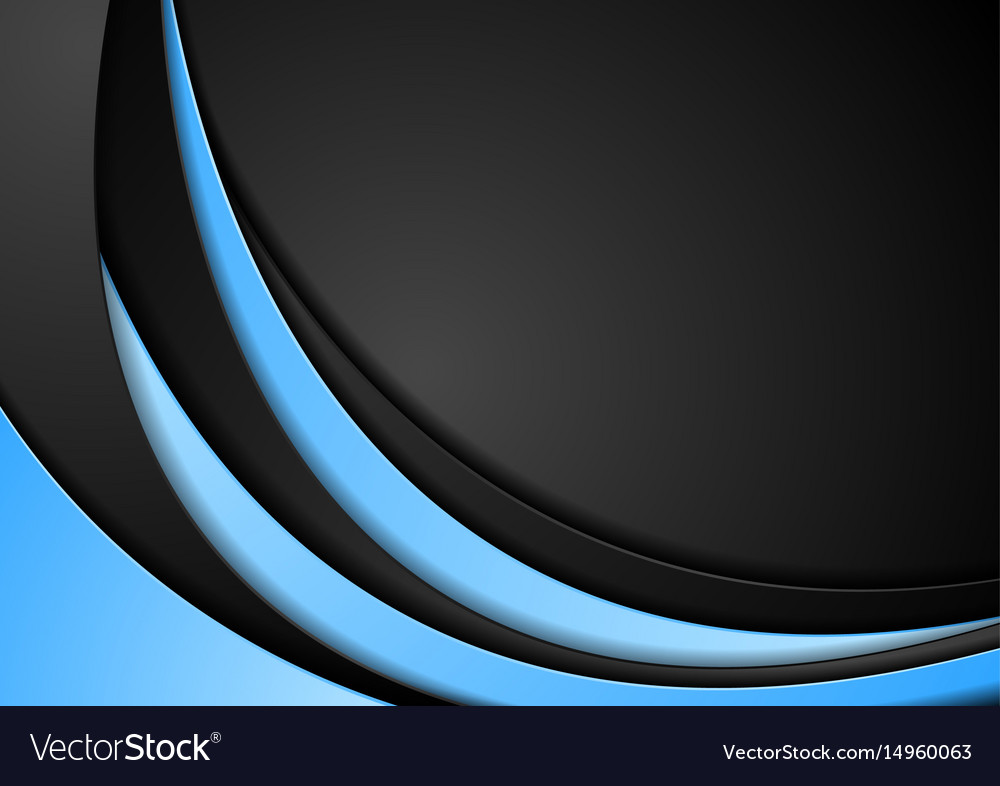 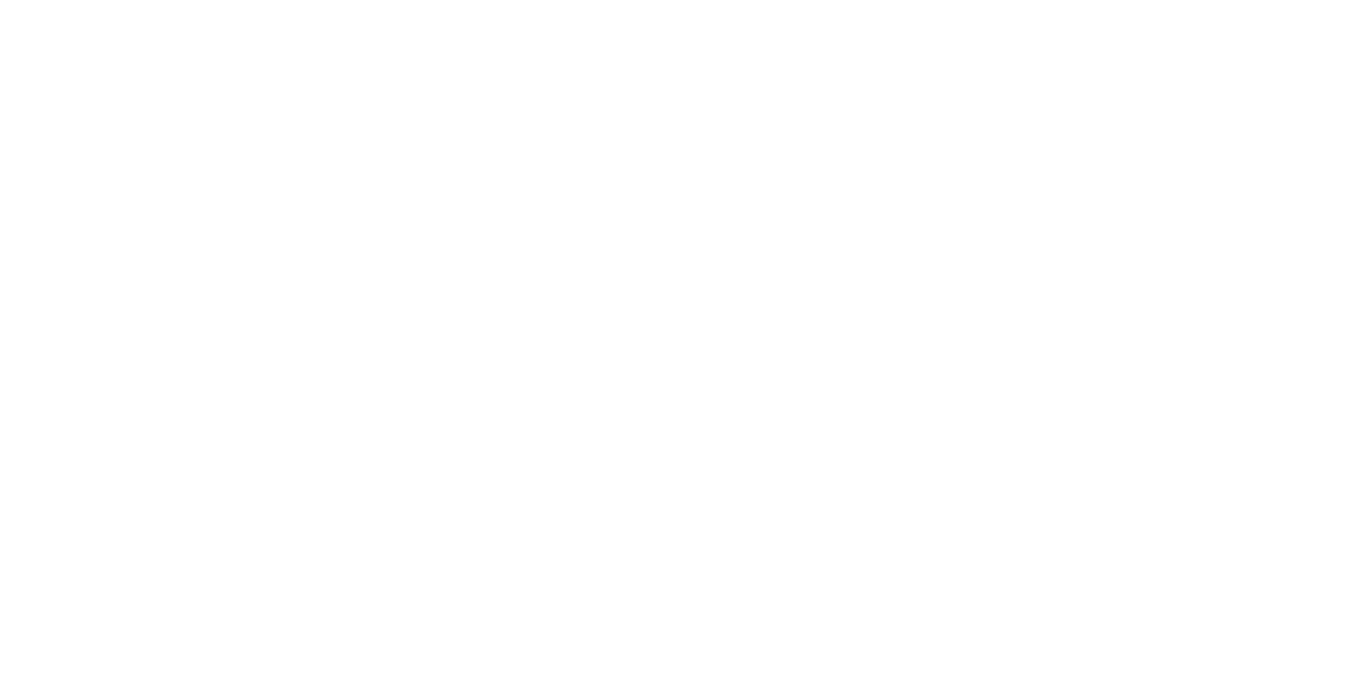 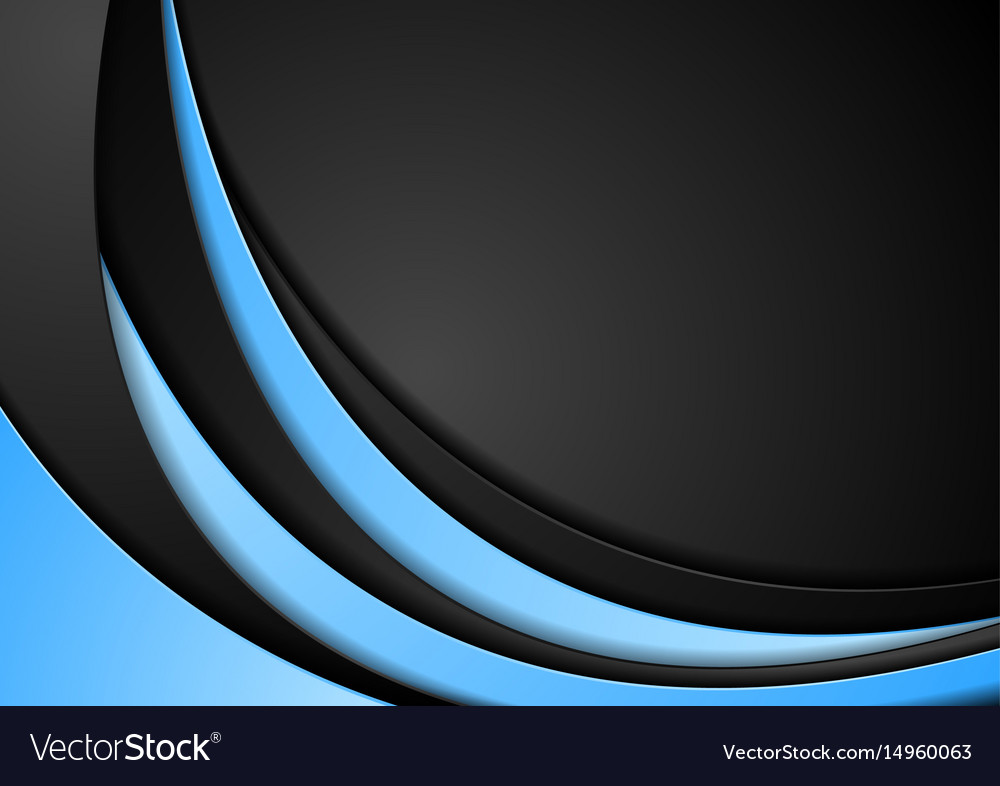 26th
Annual
Inn Key
AWARDS
Culinary/Kitchen
Achievement Award
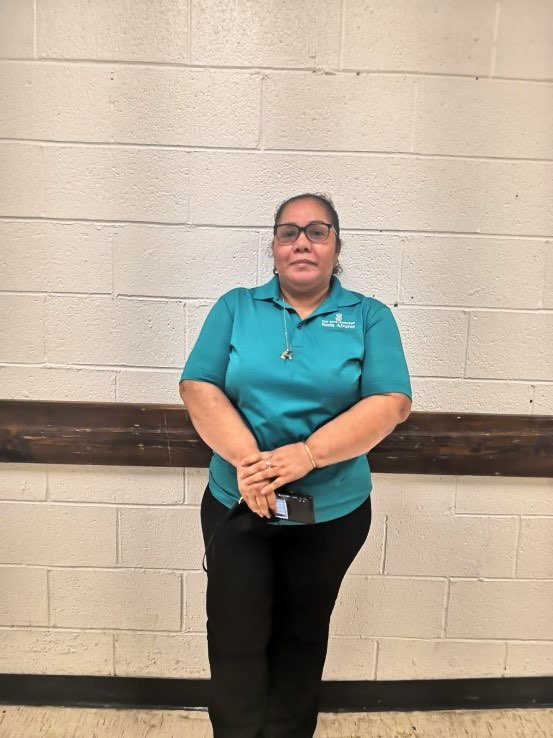 Sonia Alvarez
The Ritz-Carlton
Coconut Grove, Miami
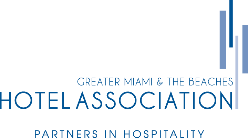 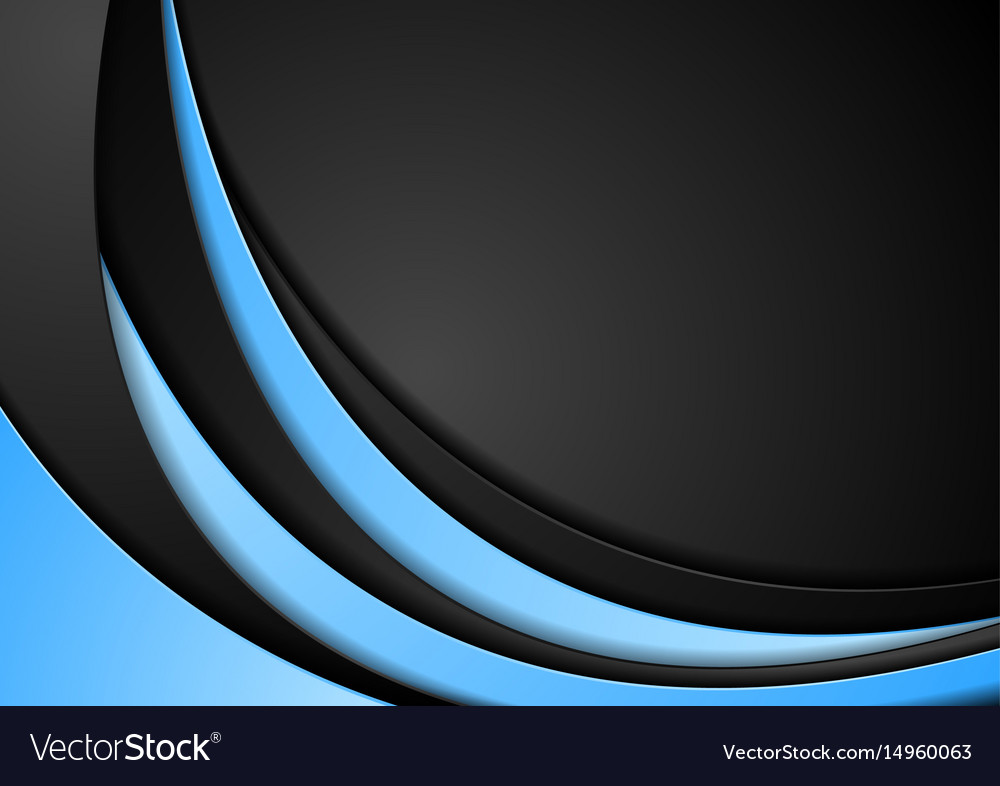 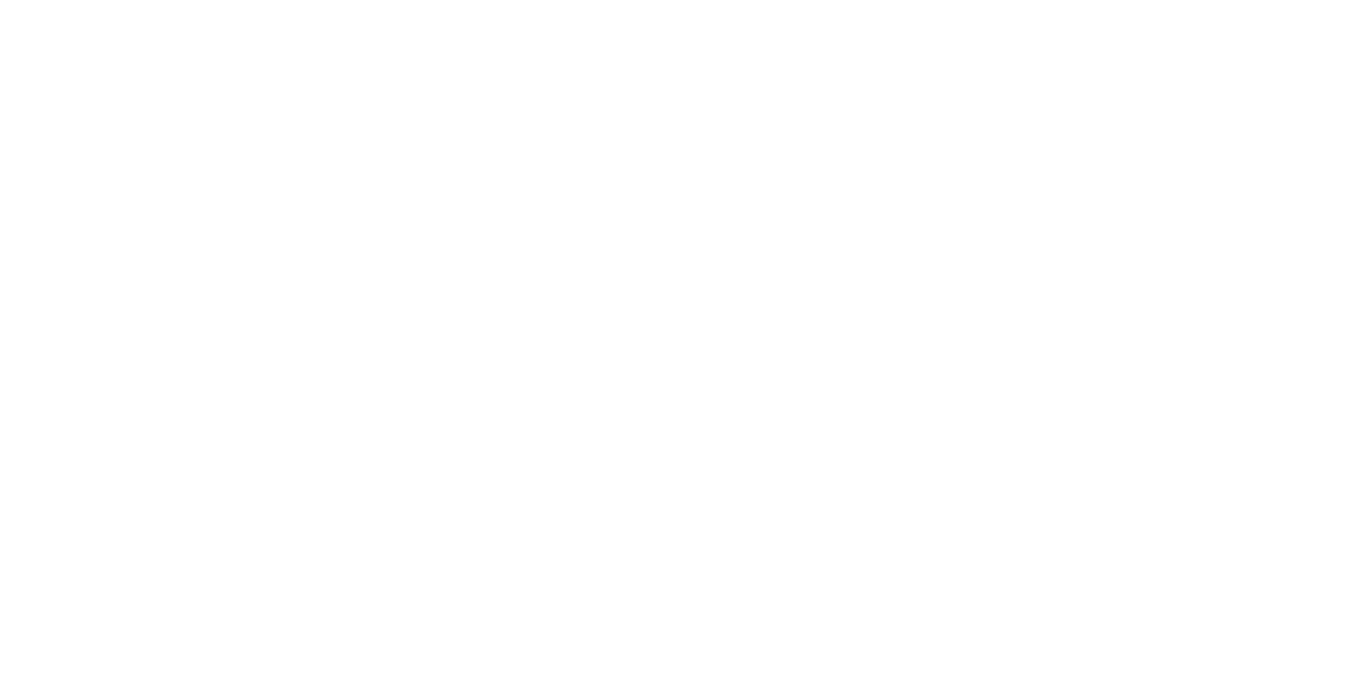 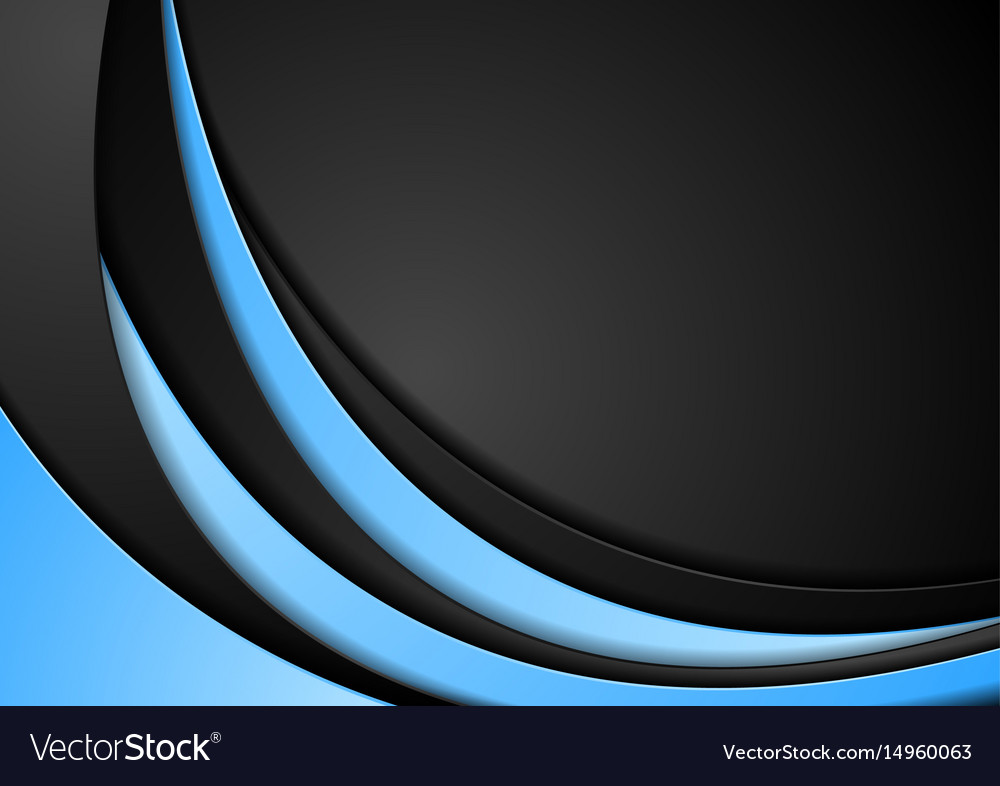 26th
Annual
Inn Key
AWARDS
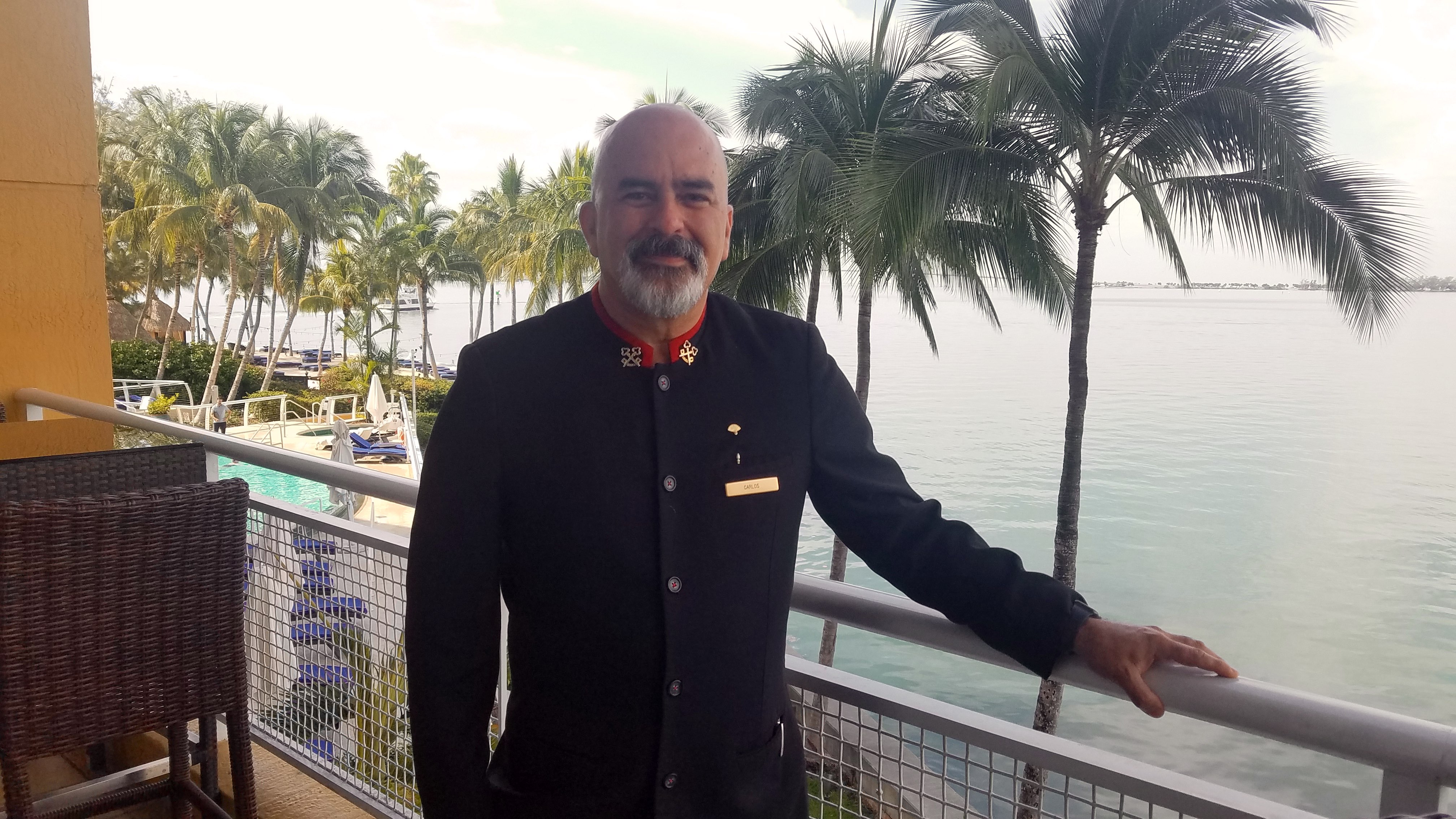 Concierge
Achievement Award
Carlos Ayala
Mandarin Oriental, Miami
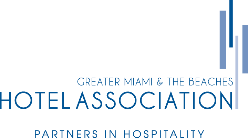 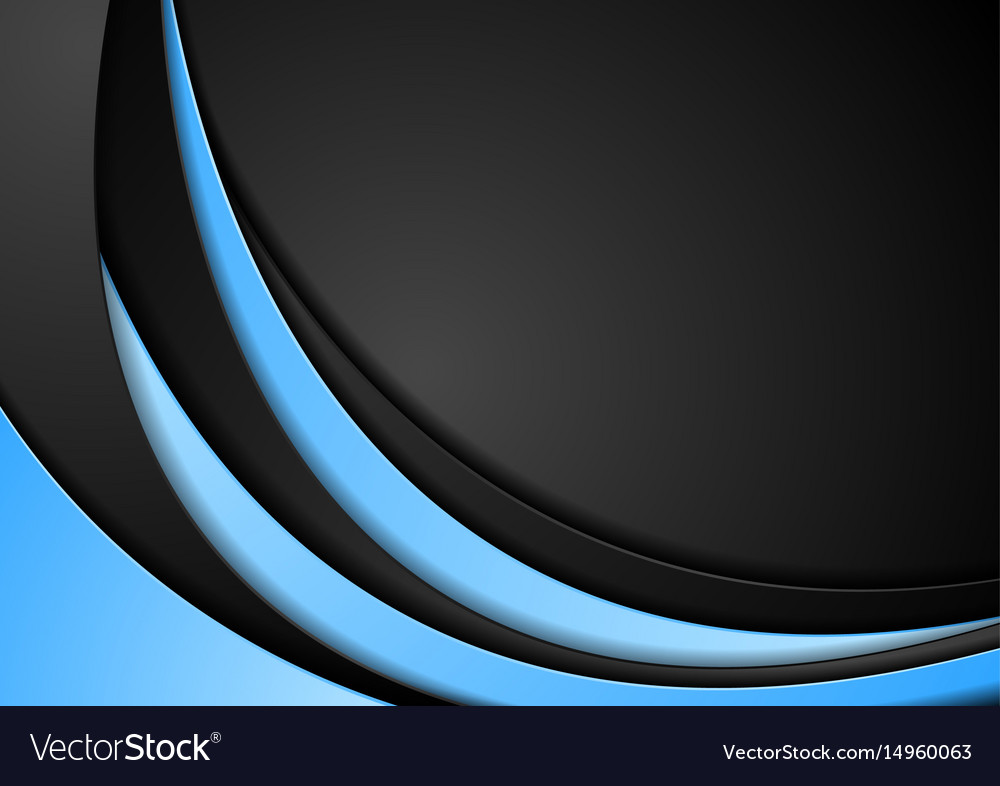 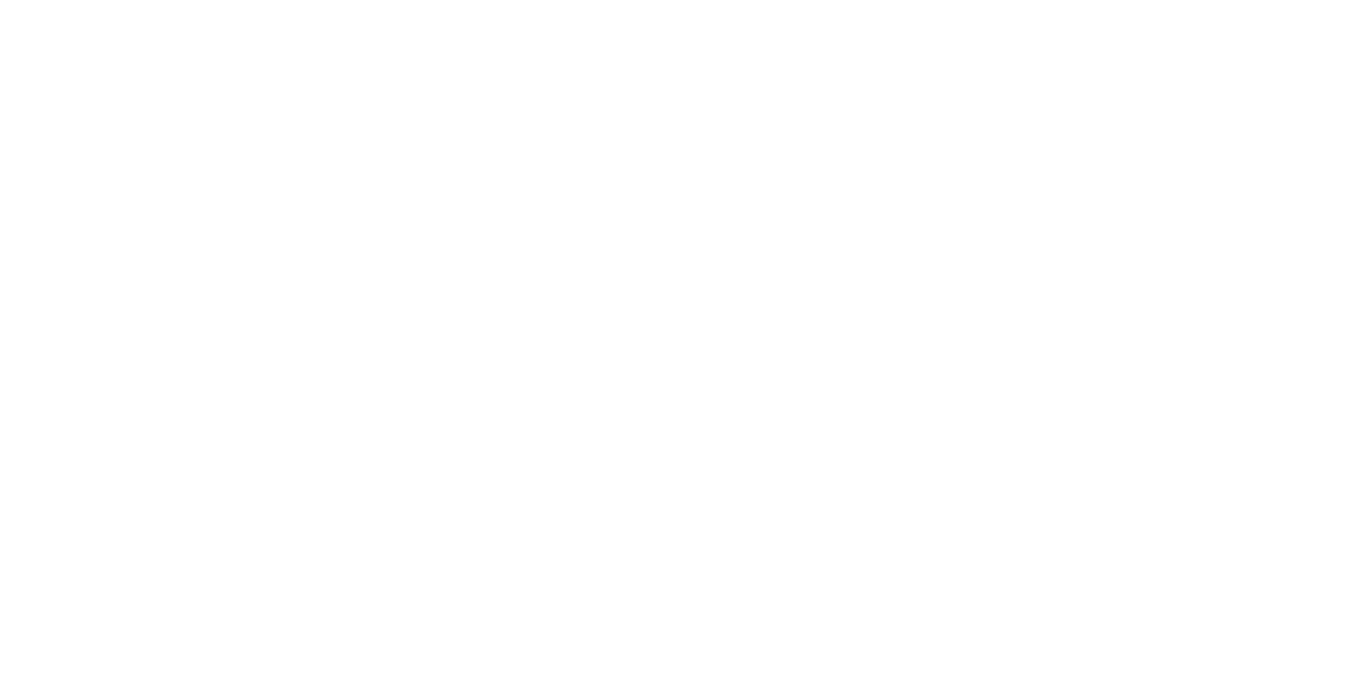 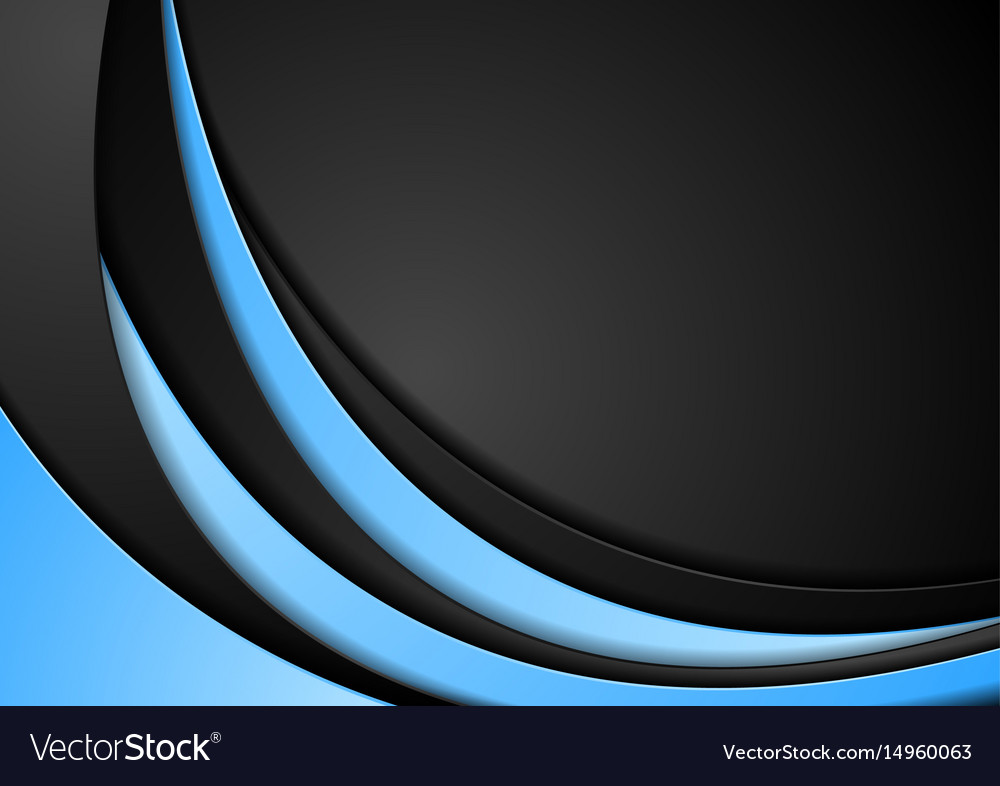 26th
Annual
Inn Key
AWARDS
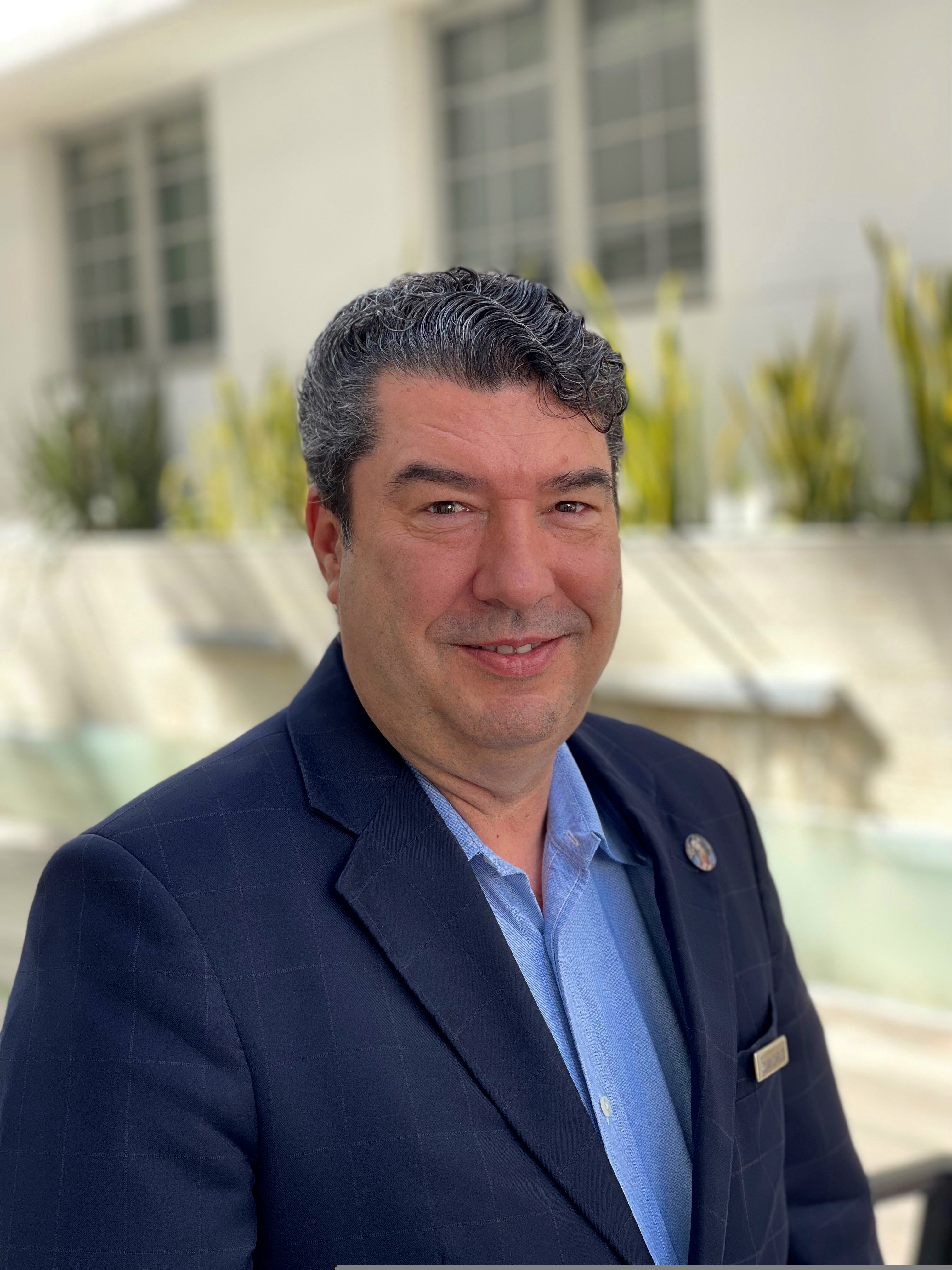 Concierge
Achievement Award
Juan Carlos Velasco
Dream South Beach
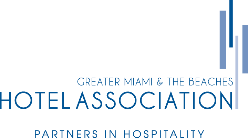 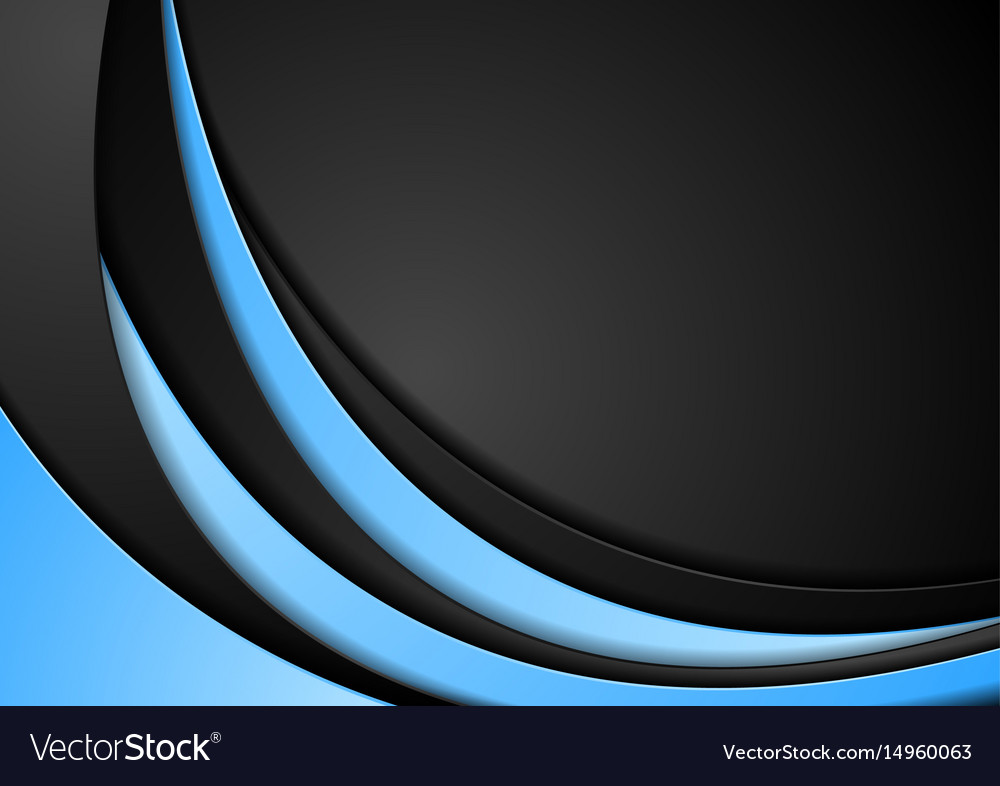 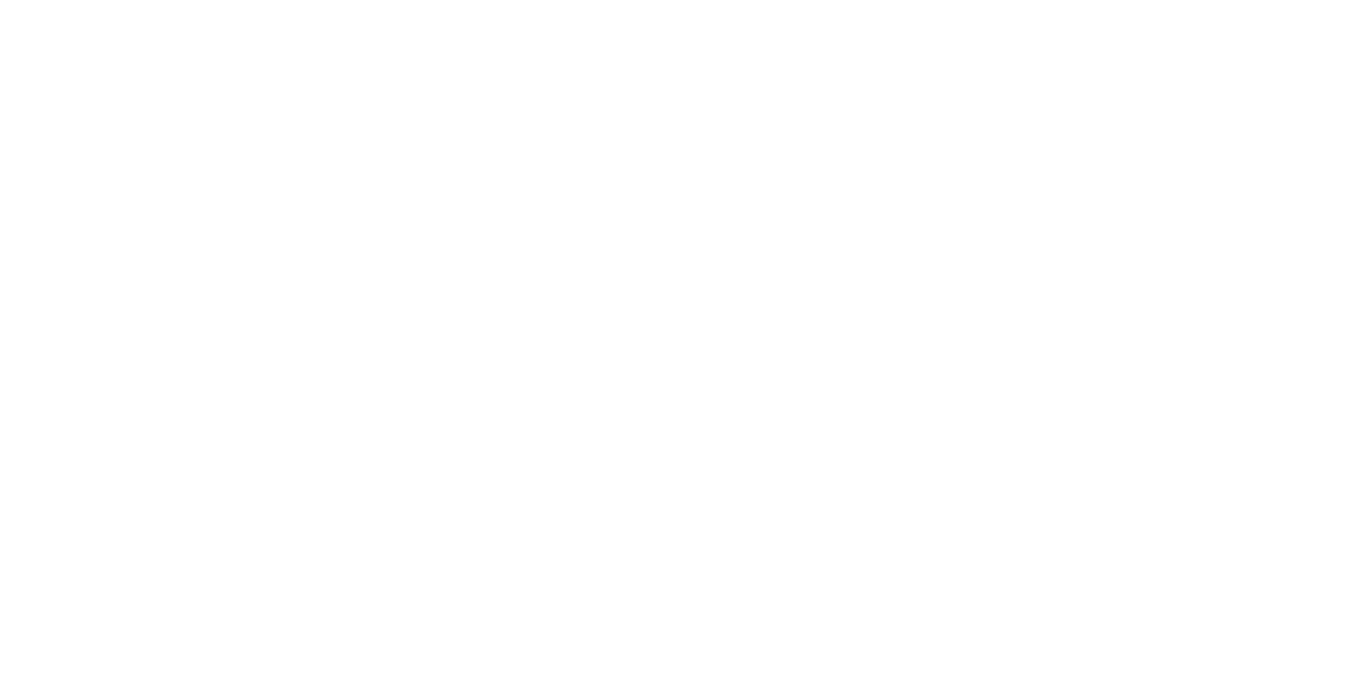 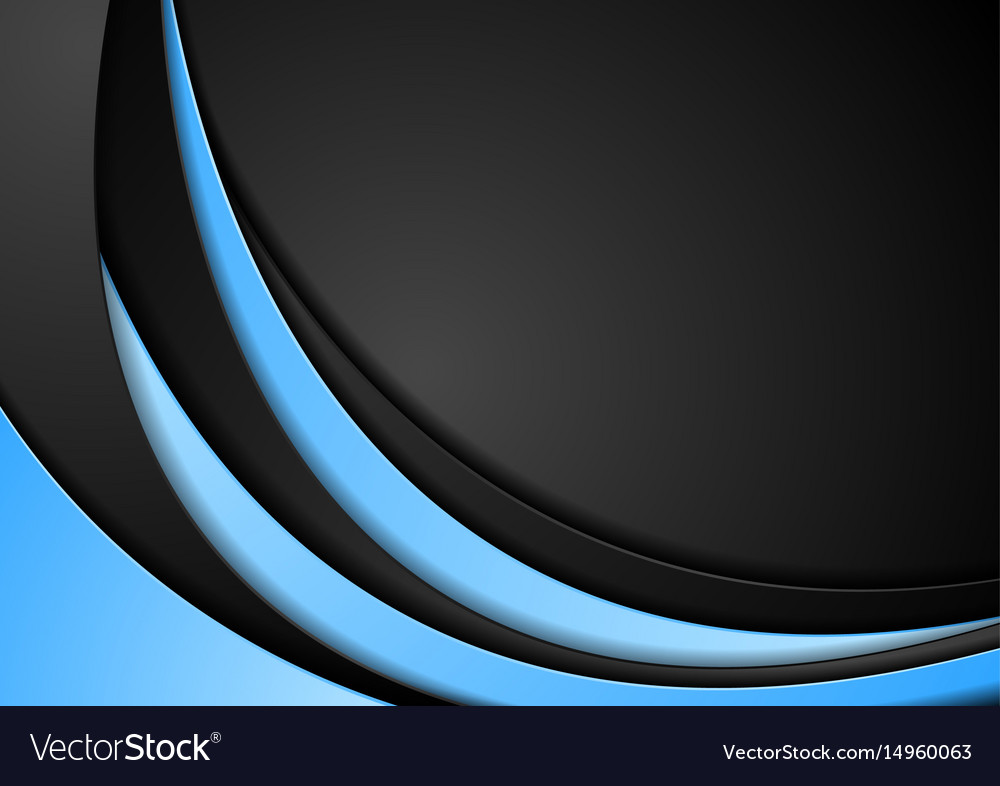 26th
Annual
Inn Key
AWARDS
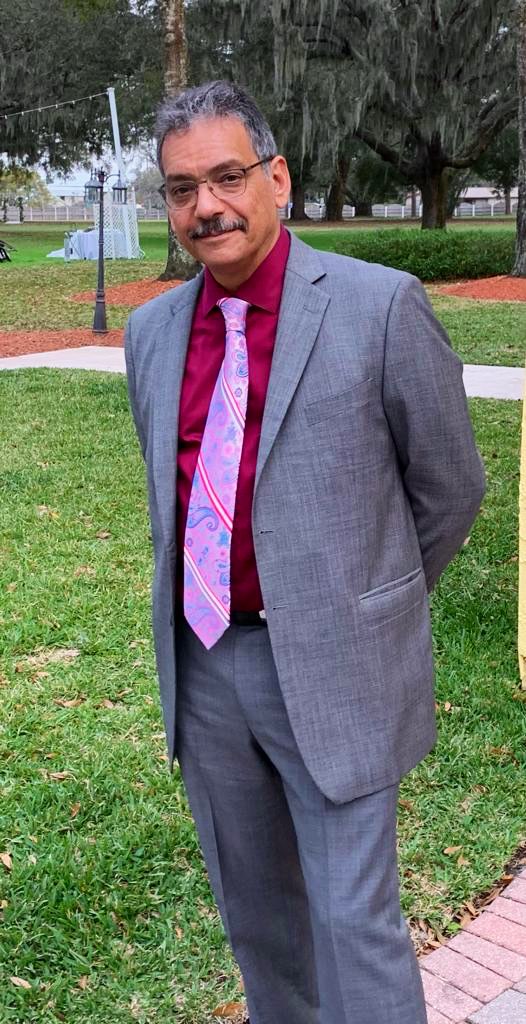 Essential
Achievement Award
Alexander Pimentel
Intercontinental Miami
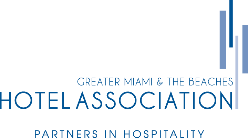 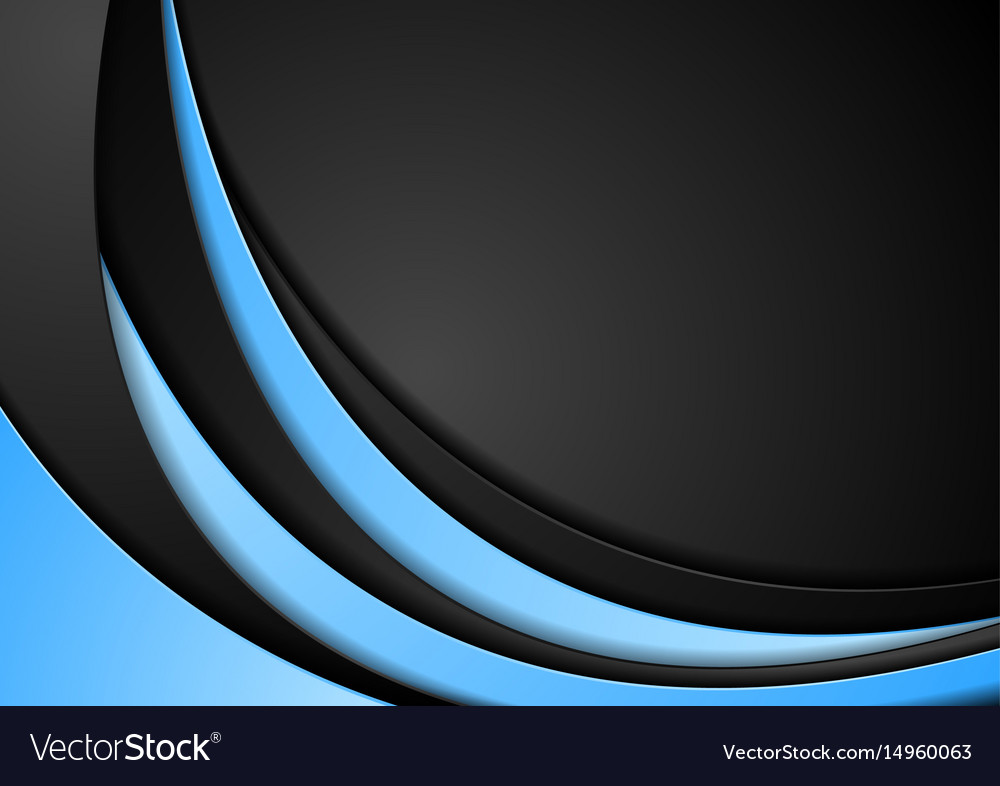 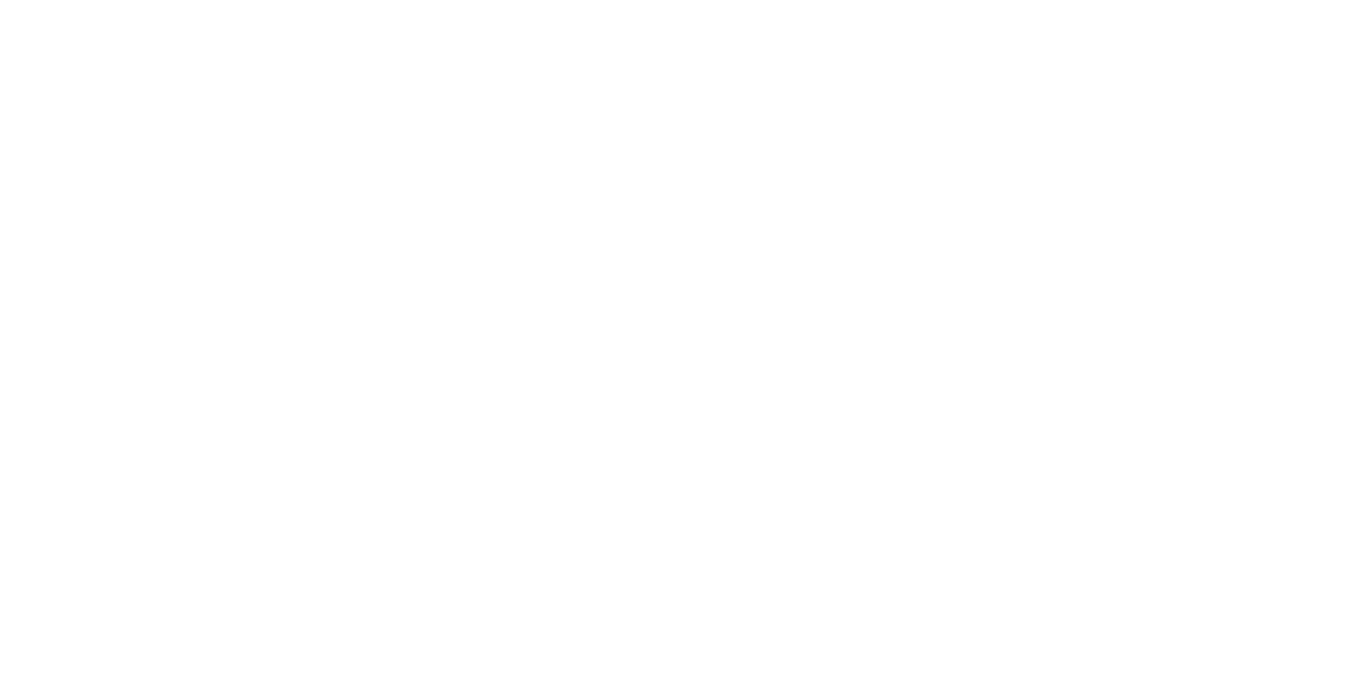 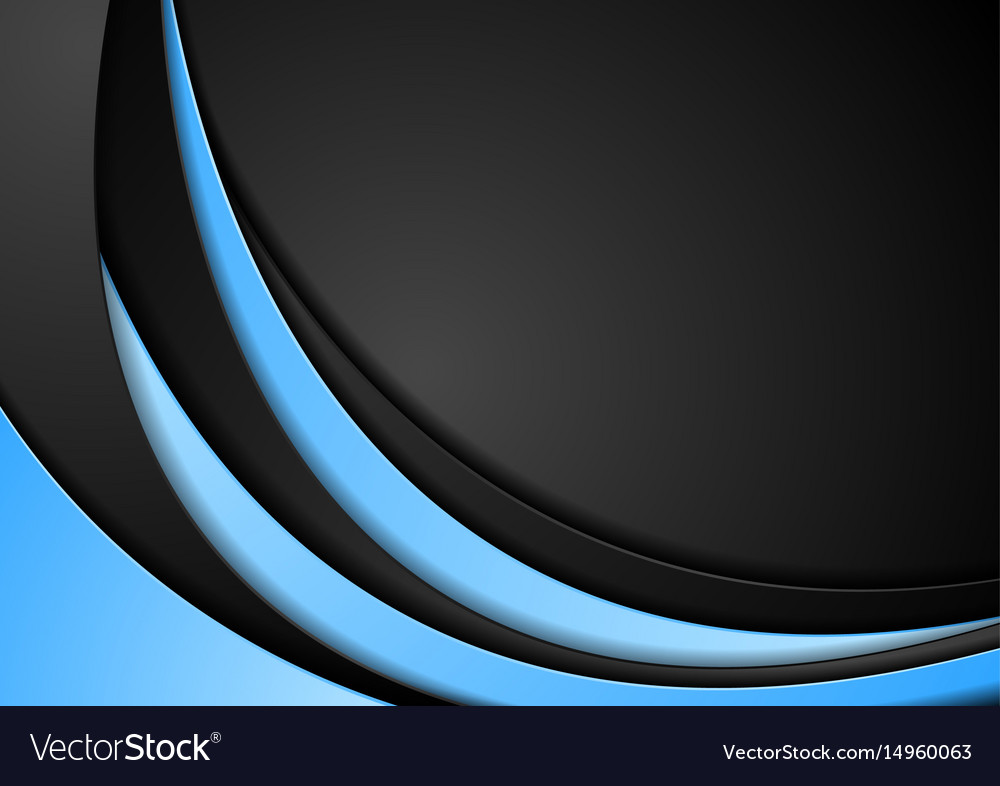 26th
Annual
Inn Key
AWARDS
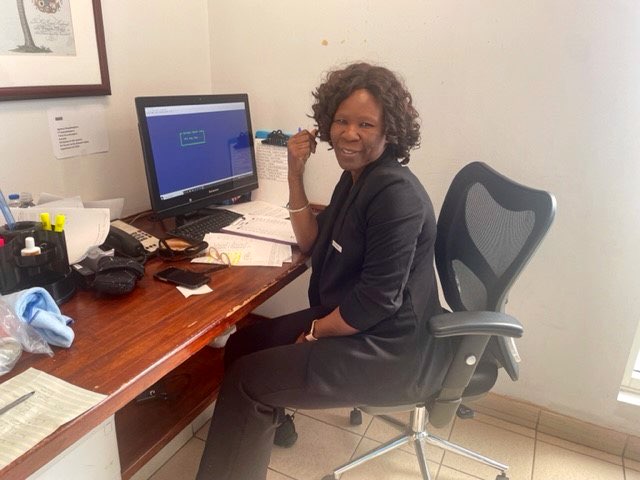 Essential
Achievement Award
Anastasie MBangue
Courtyard by Marriott
Miami Dadeland
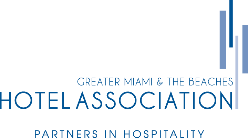 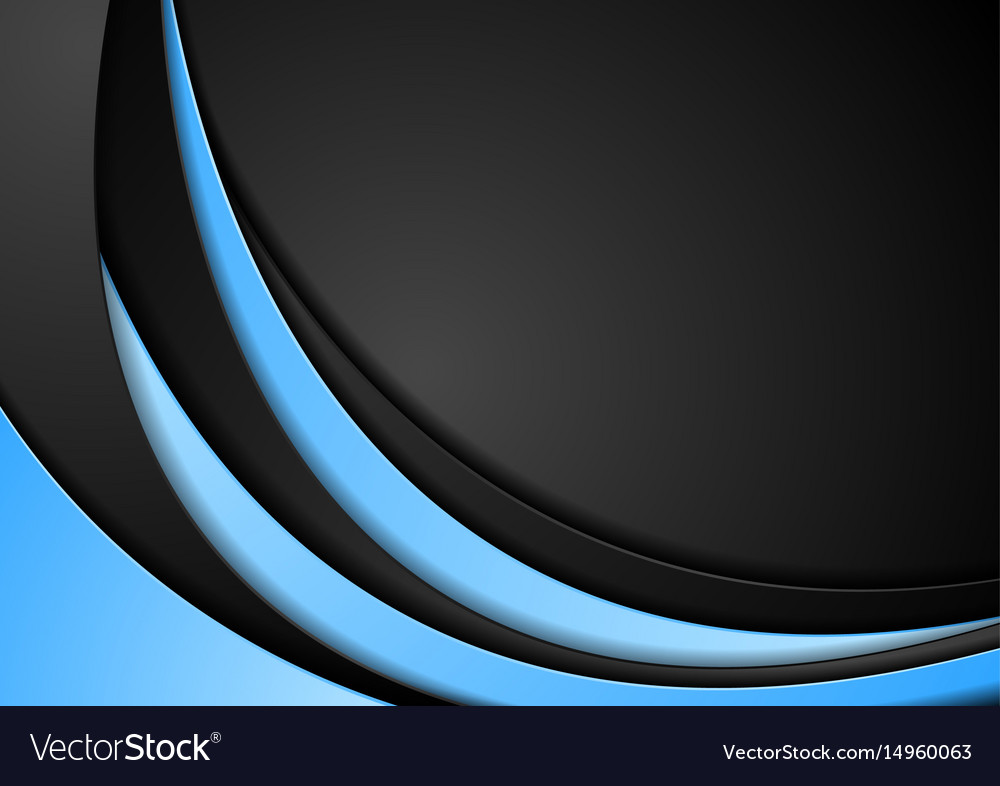 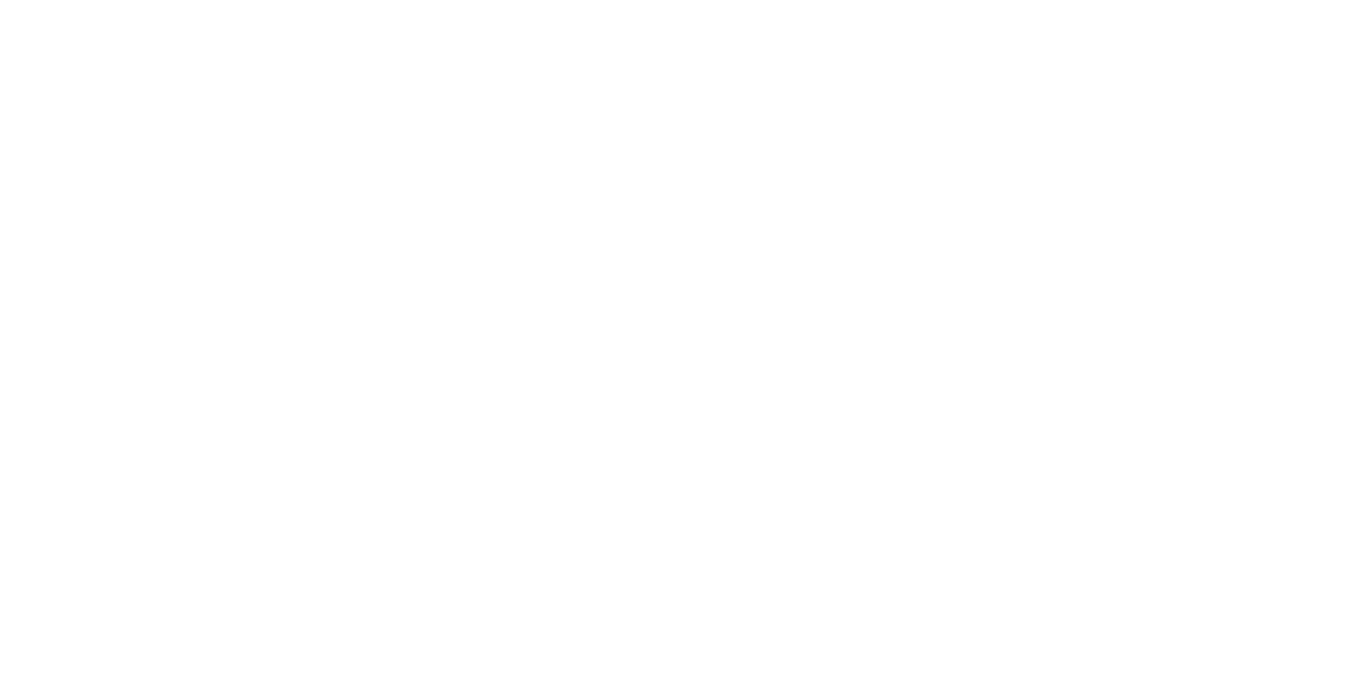 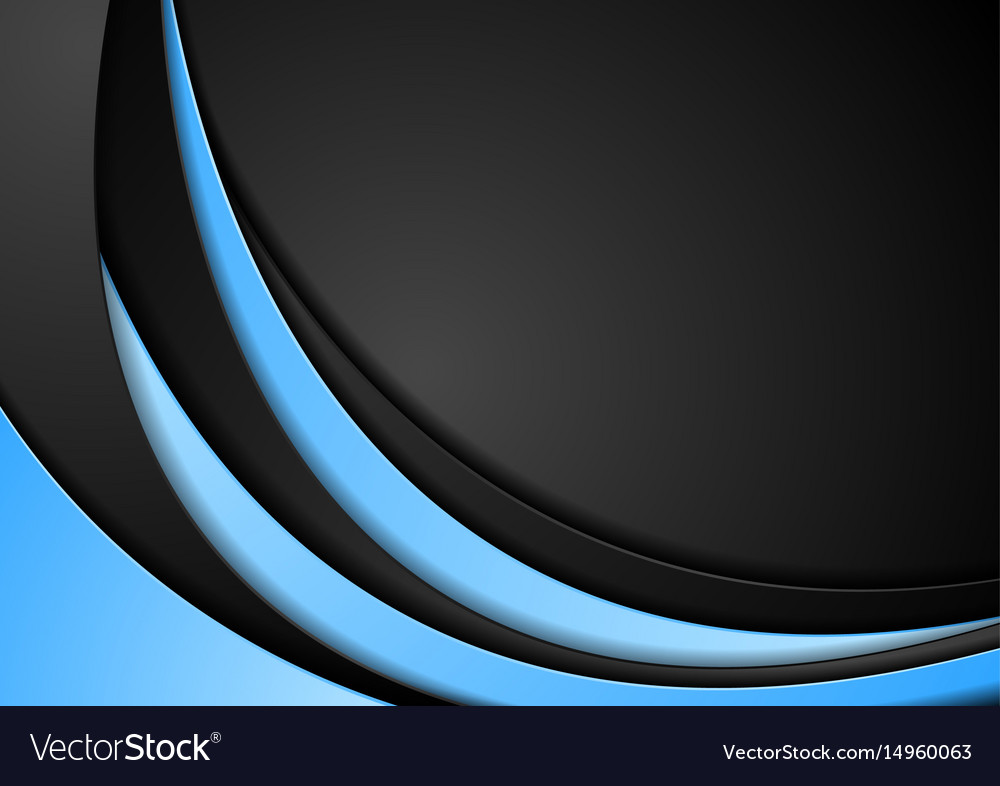 26th
Annual
Inn Key
AWARDS
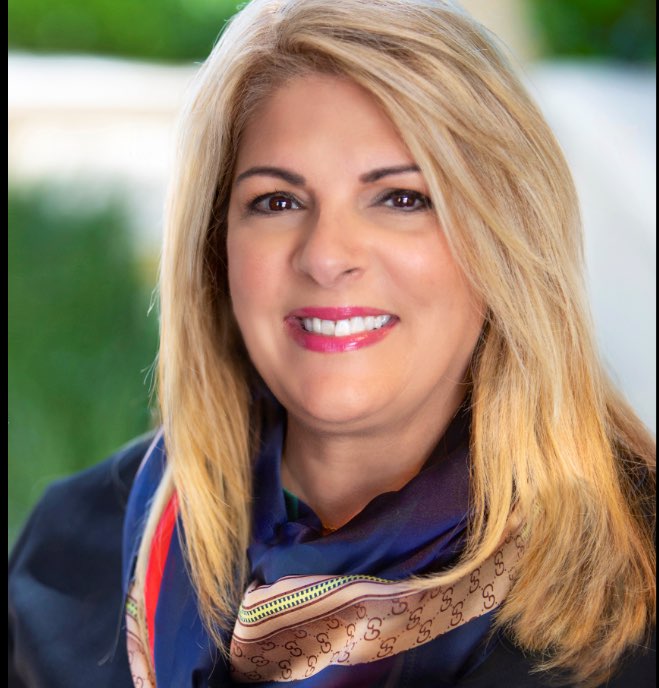 Administrative
Achievement Award
Rosie Suastegui
The Ritz-Carlton Key Biscayne, Miami
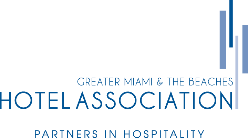 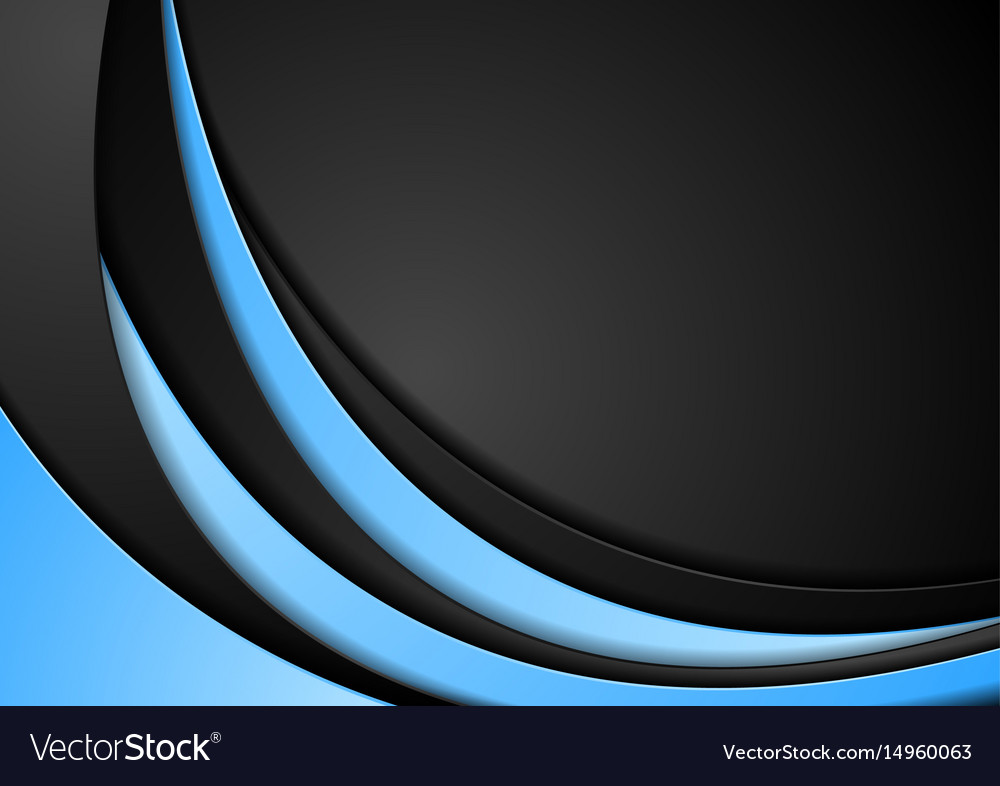 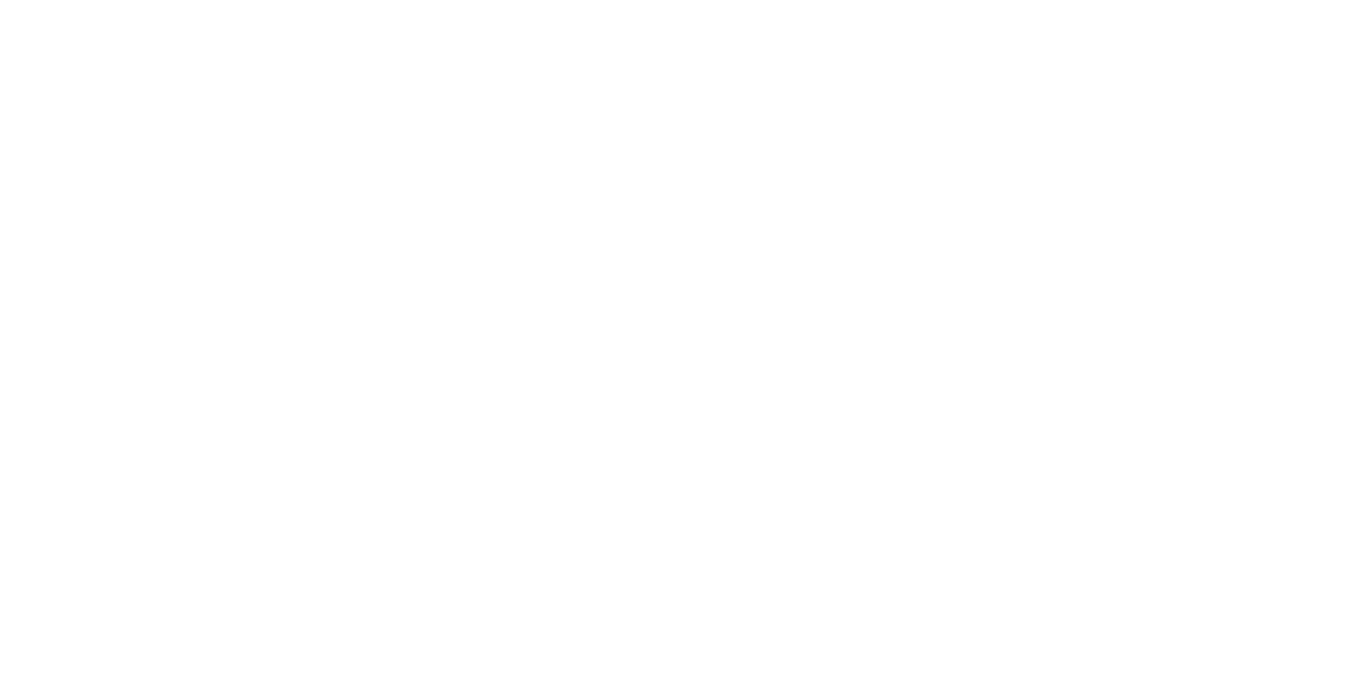 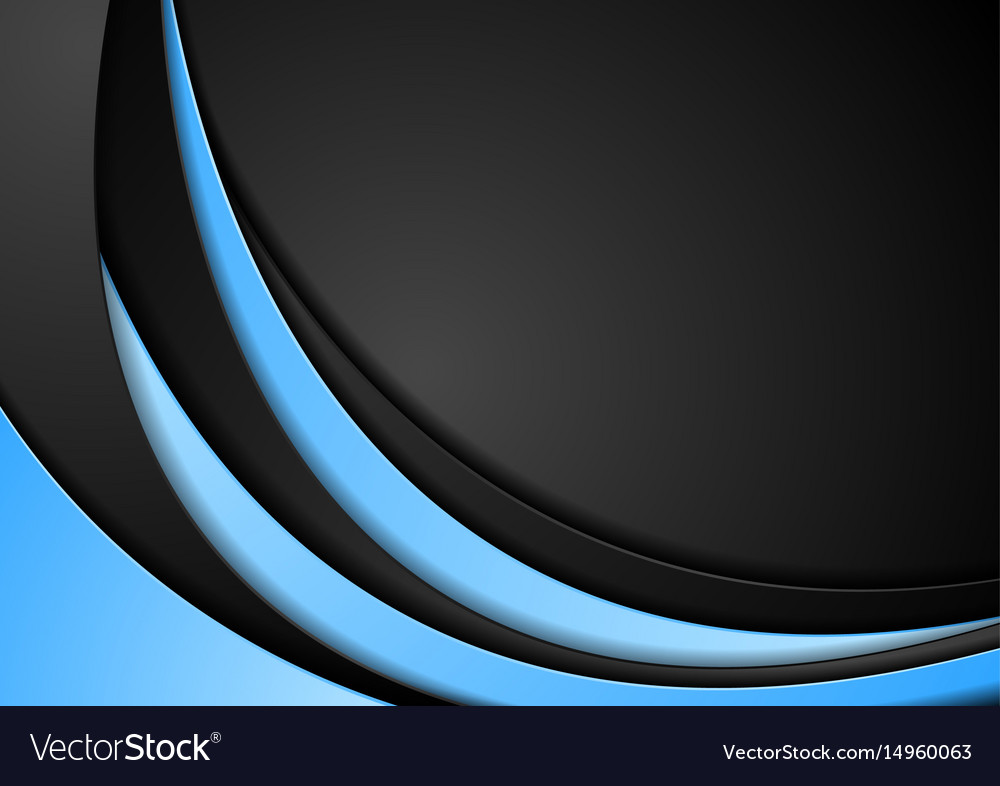 26th
Annual
Inn Key
AWARDS
Administrative
Achievement Award
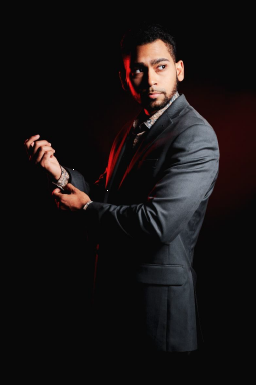 Amarut Soriano
The Ritz-Carlton Bal Harbour,
Miami
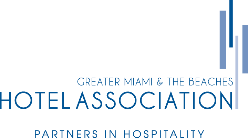 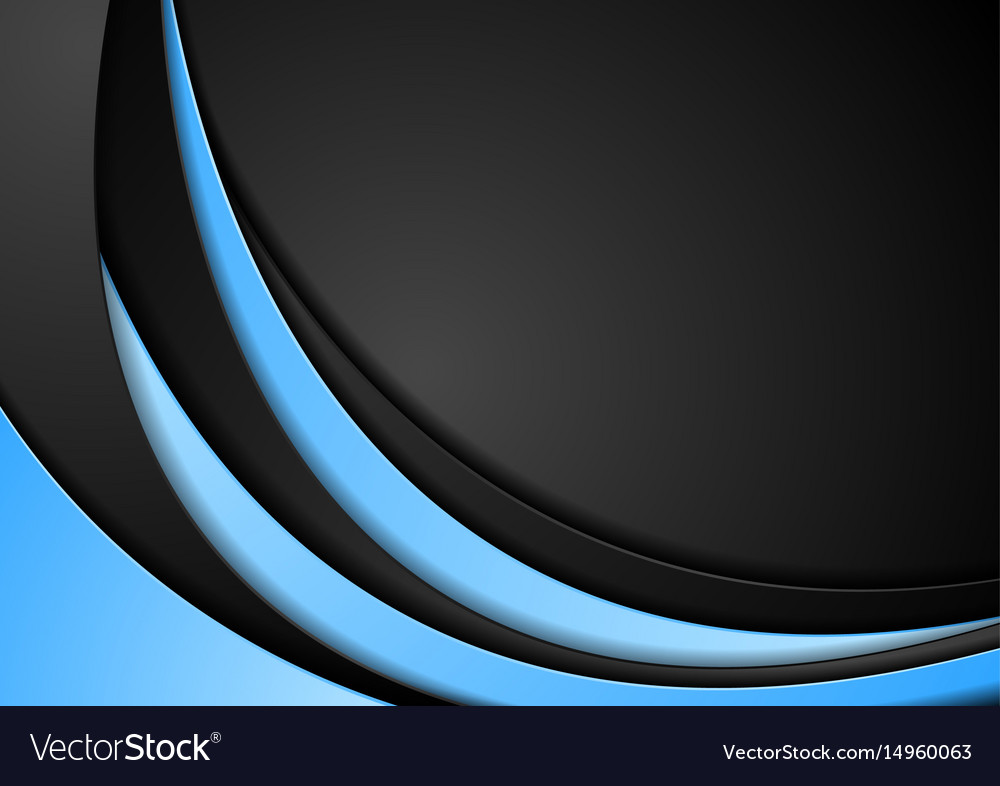 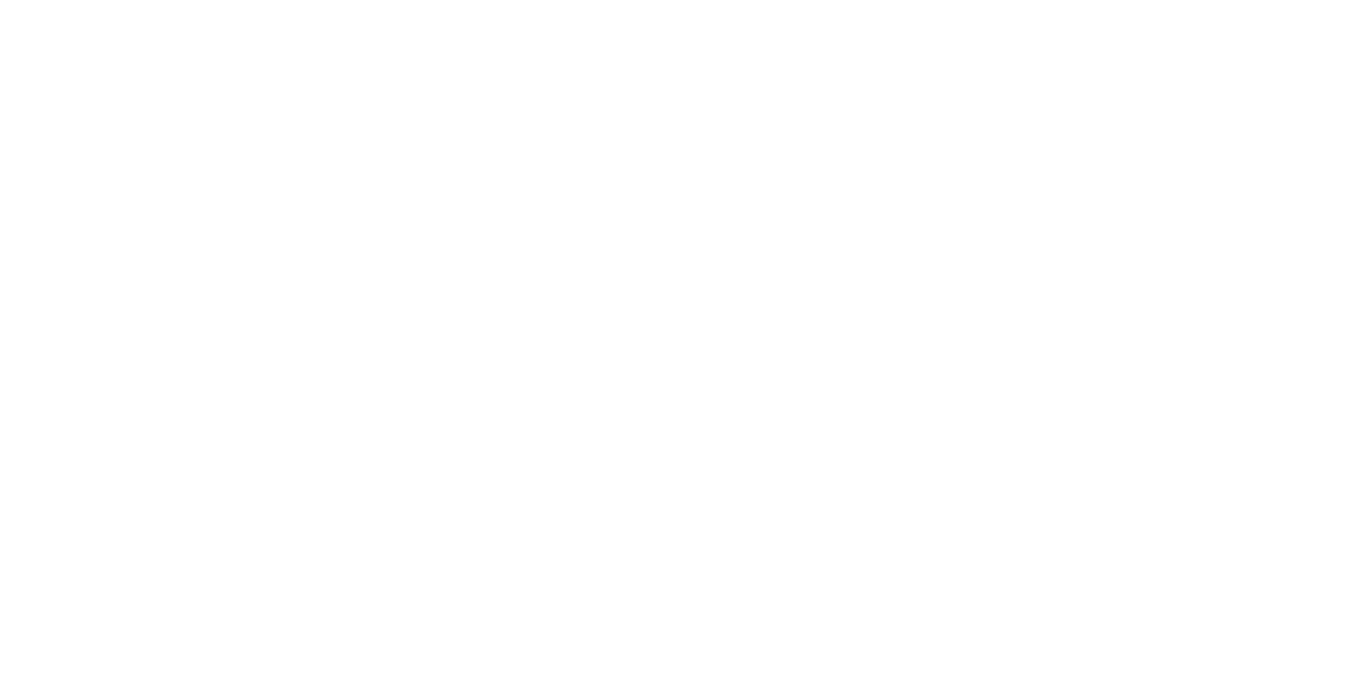 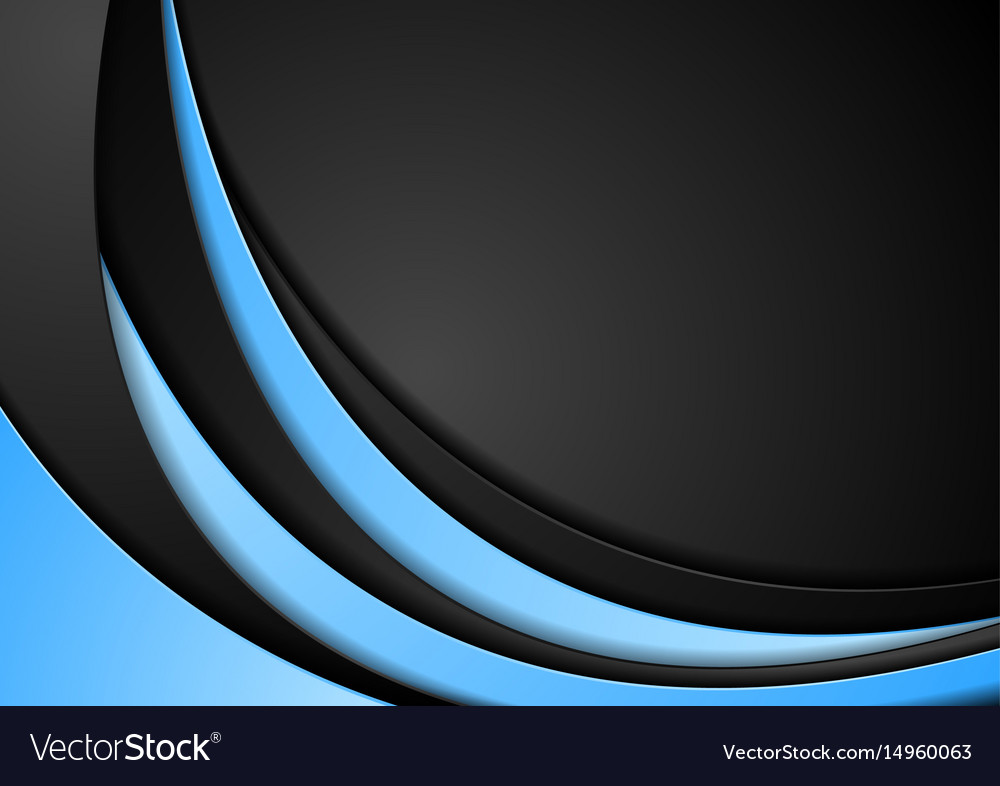 26th
Annual
Inn Key
AWARDS
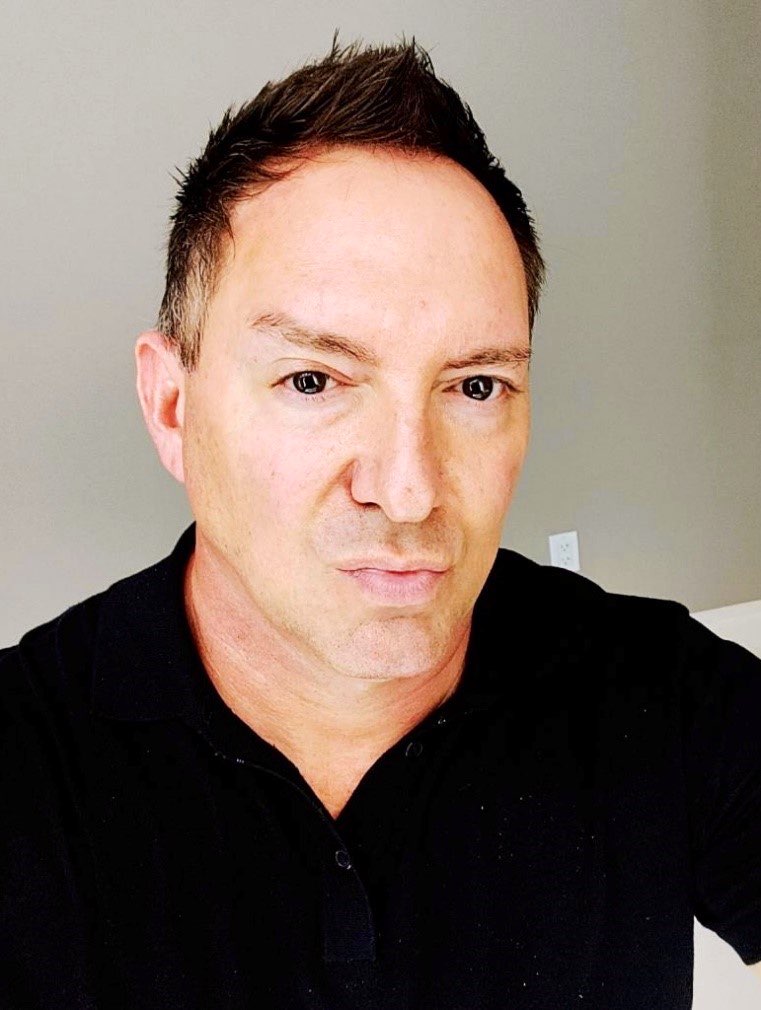 Banquets
Achievement Award
Robert Frasca
Shelborne South Beach
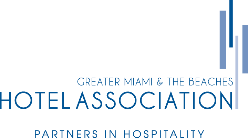 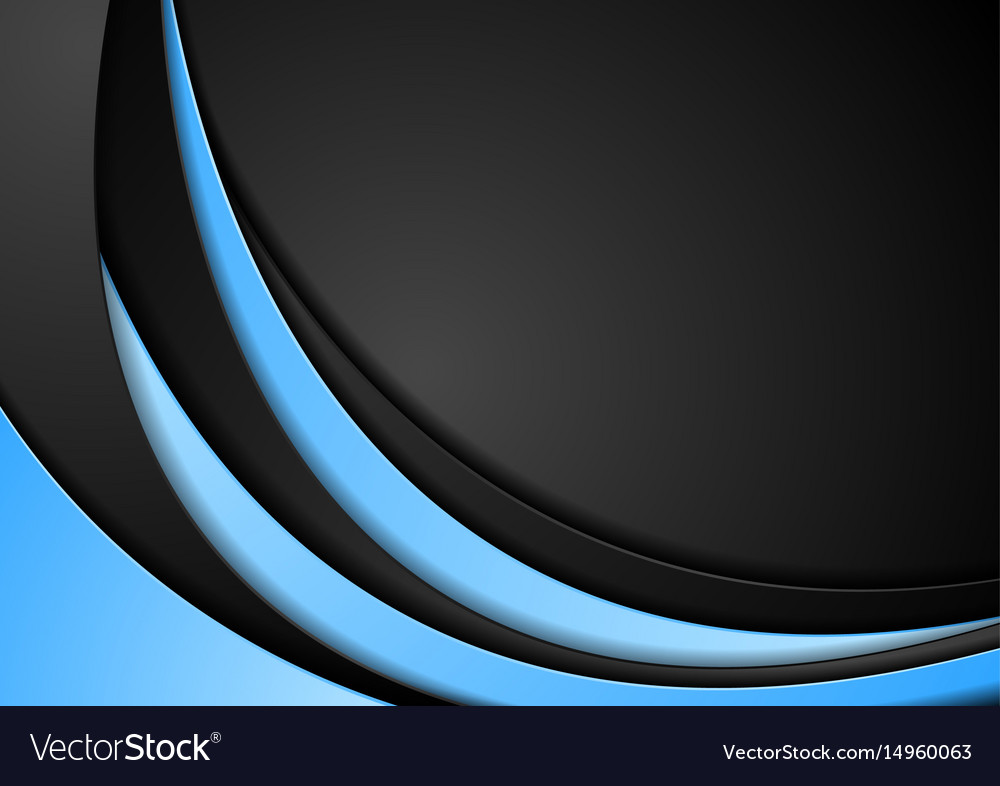 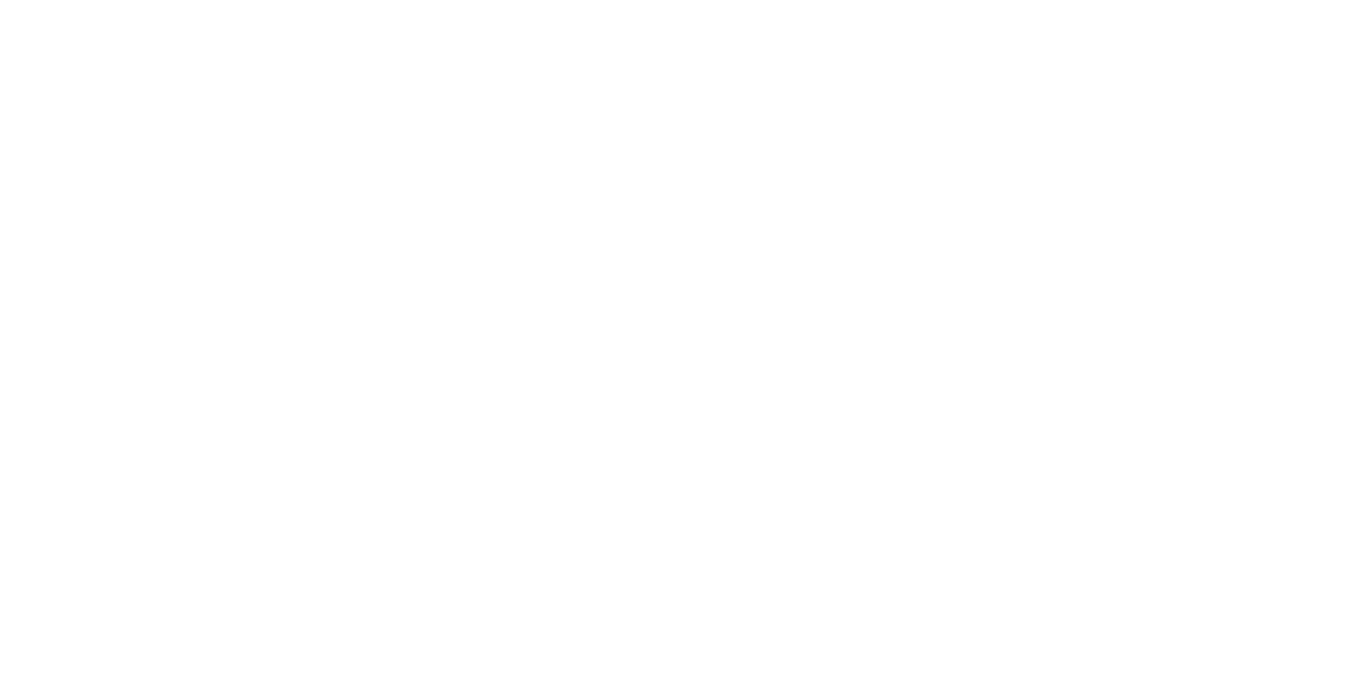 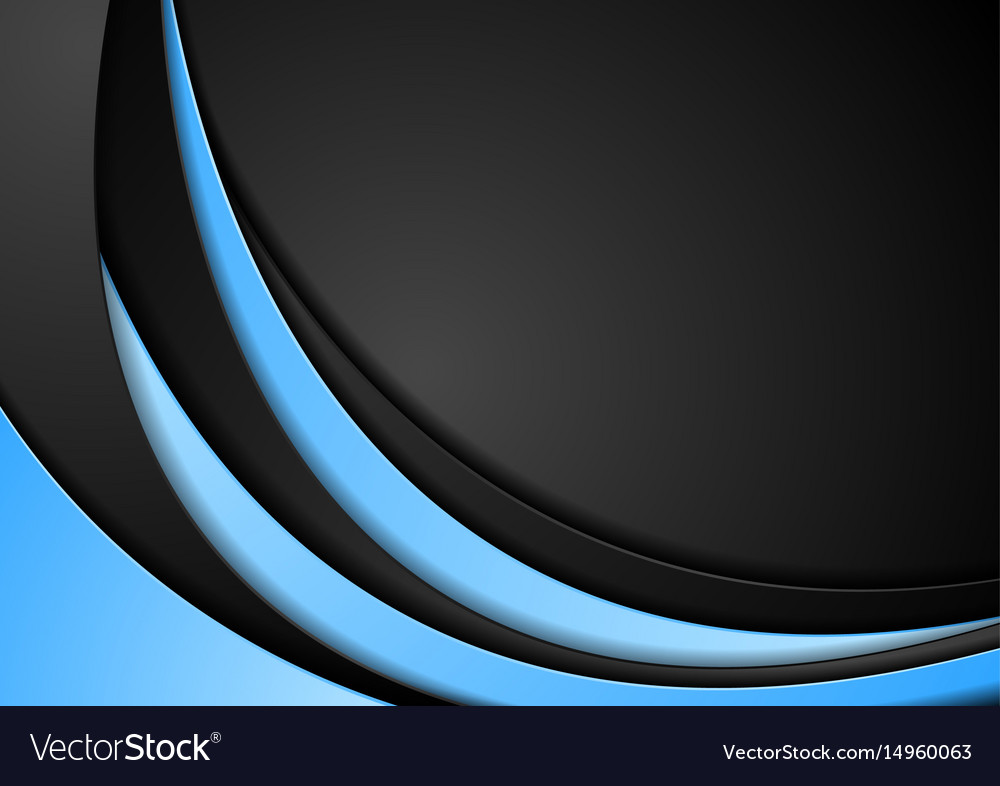 26th
Annual
Inn Key
AWARDS
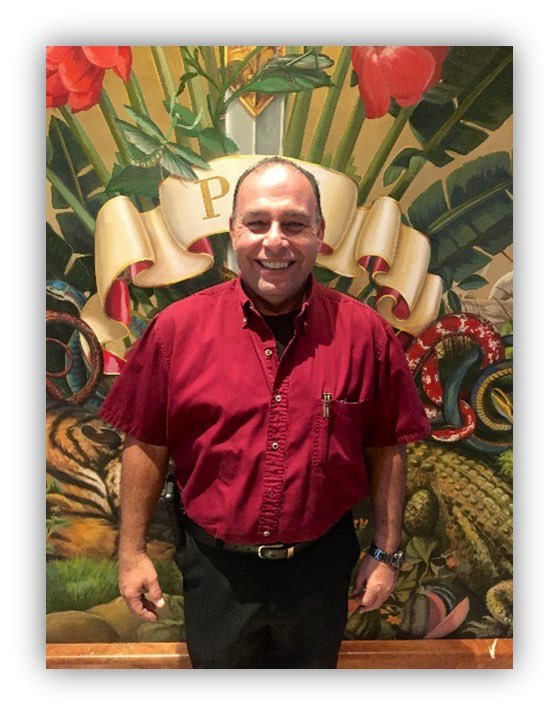 Banquets
Achievement Award
Annthon Cruz
Faena Hotel Miami Beach
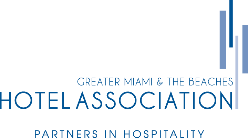 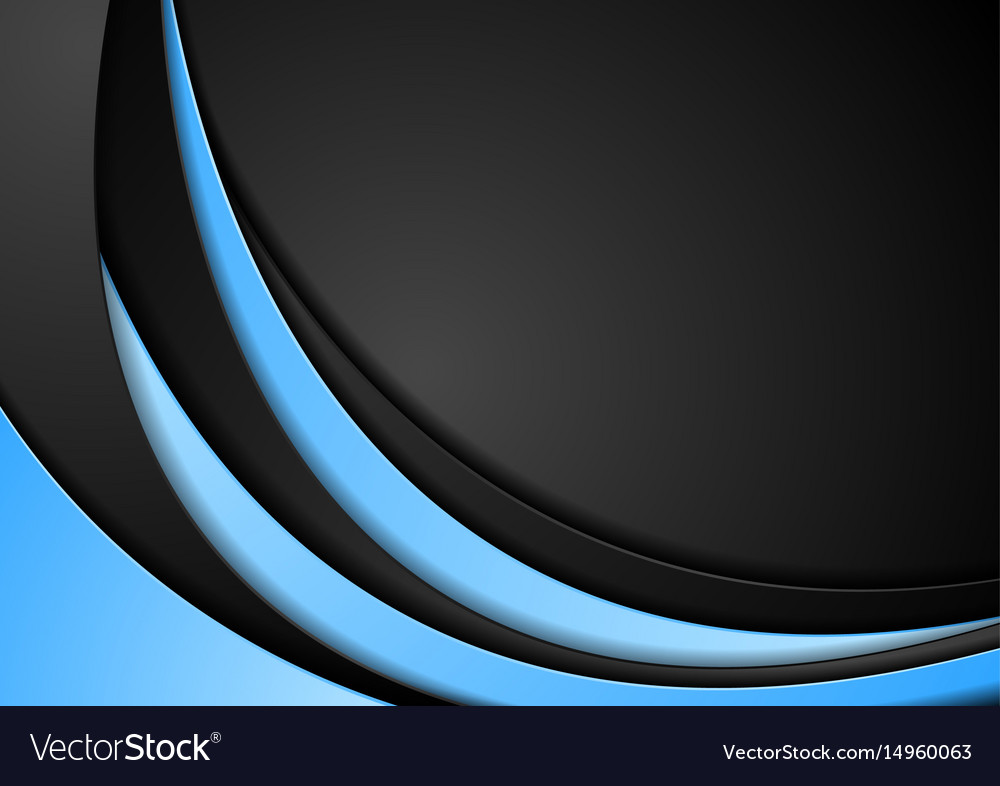 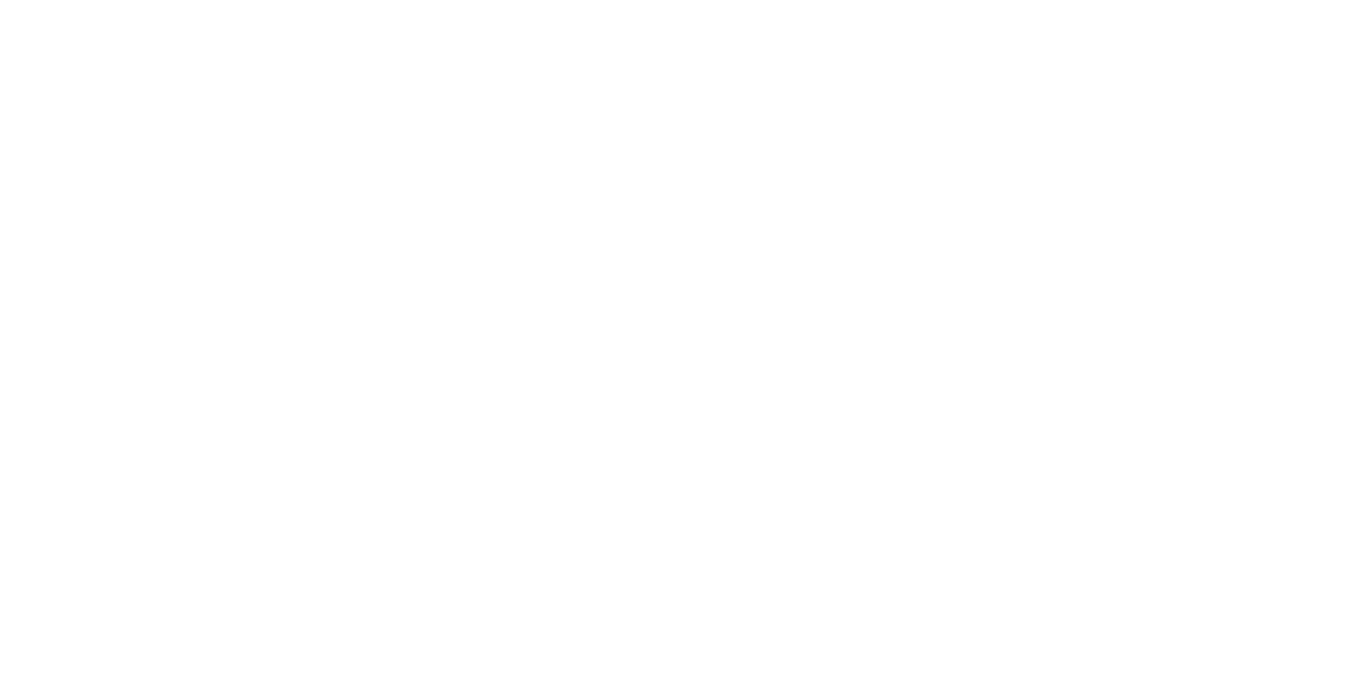 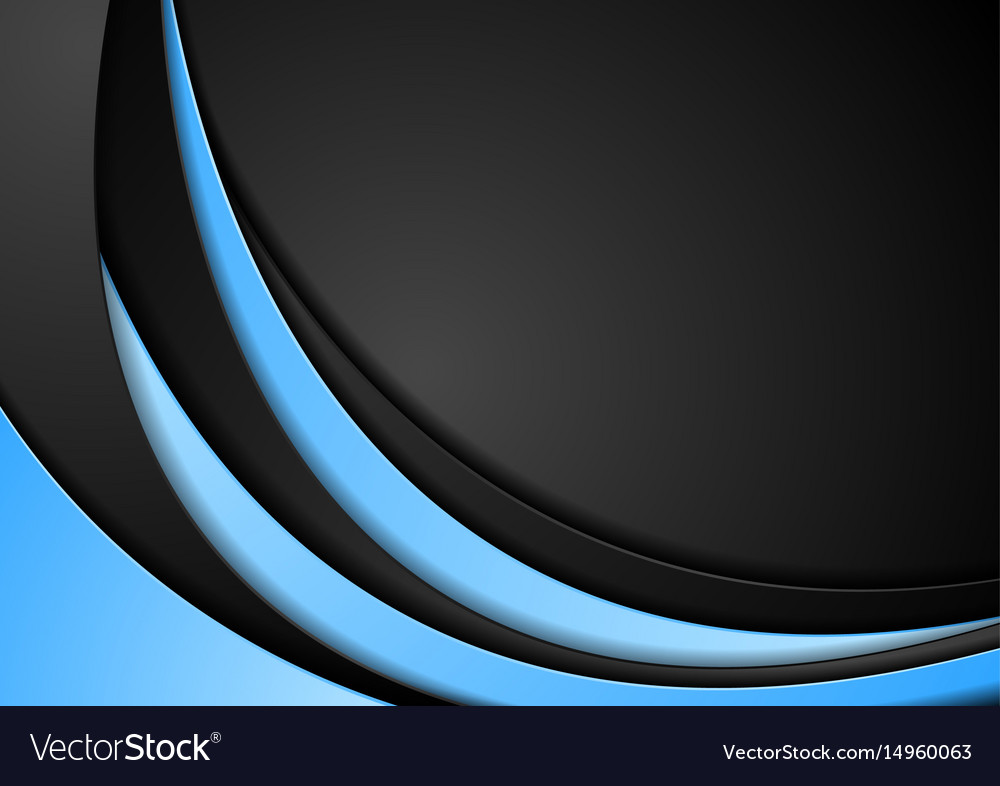 26th
Annual
Inn Key
AWARDS
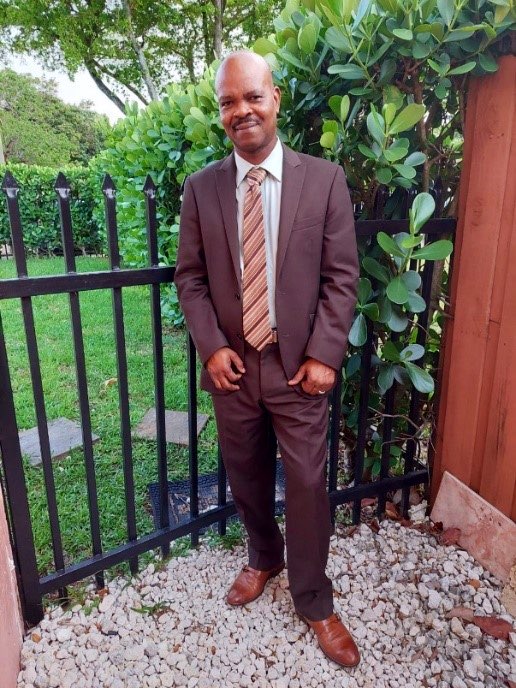 Employee of the Year
Henriot Lartigue
Lowes Miami Beach Hotel
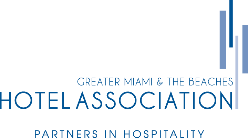 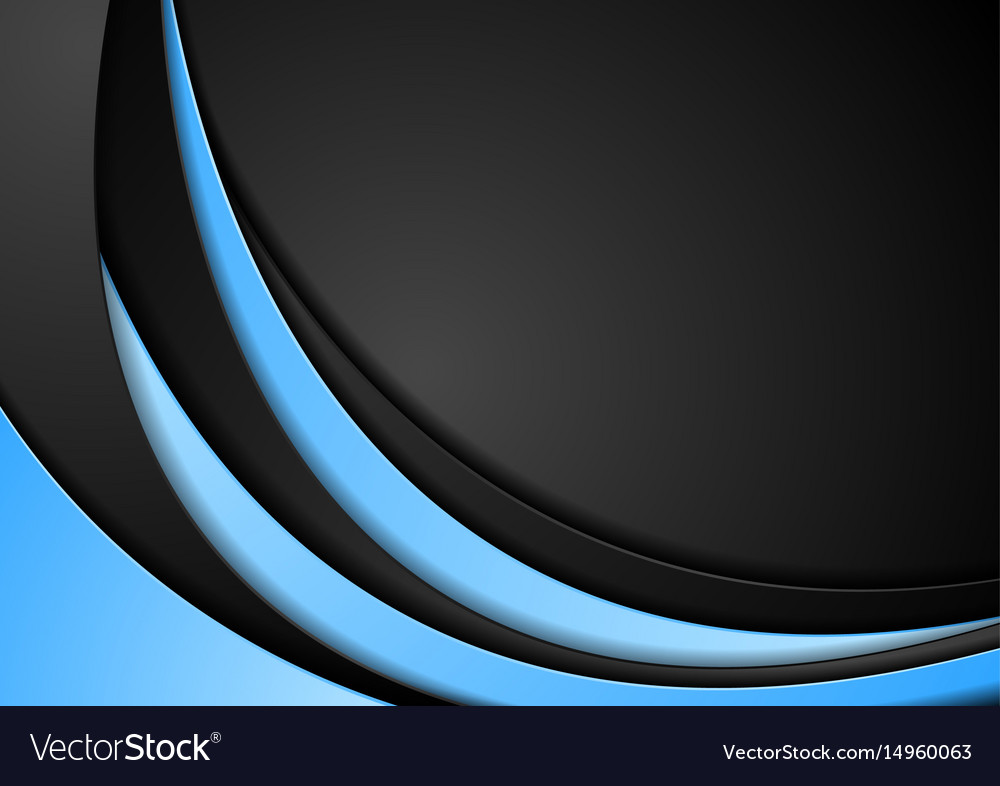 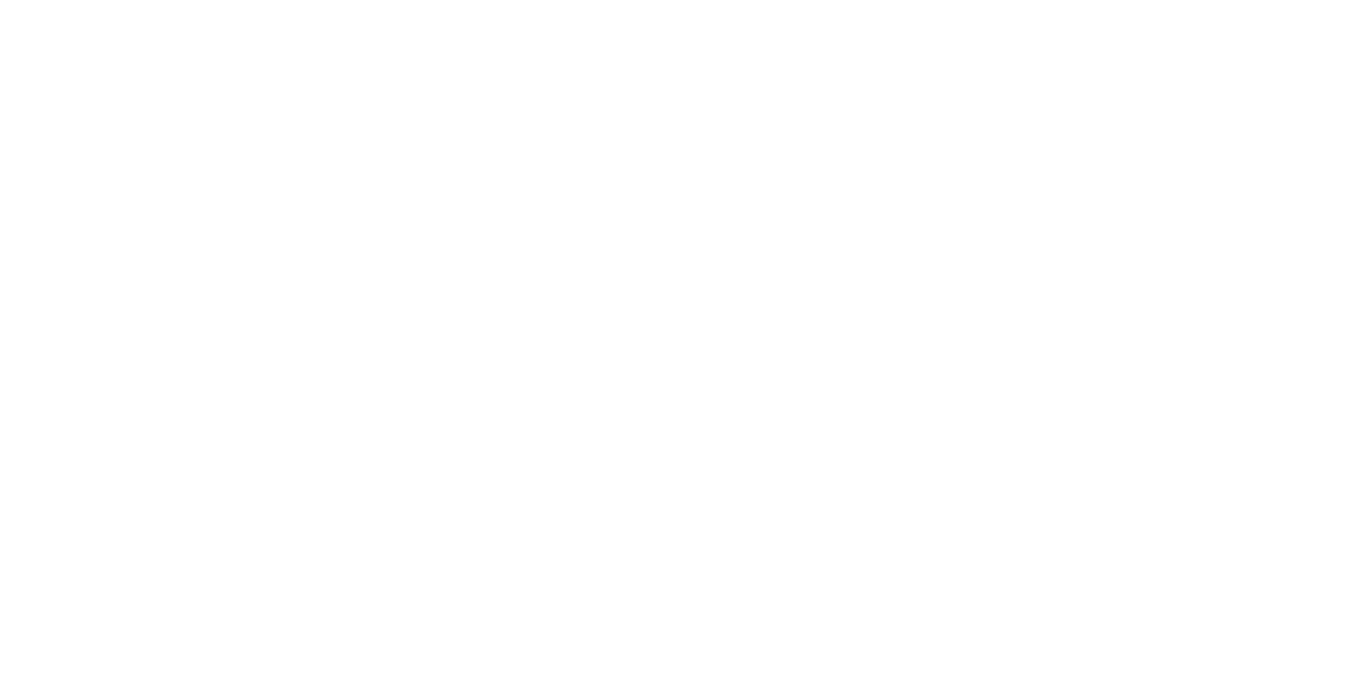 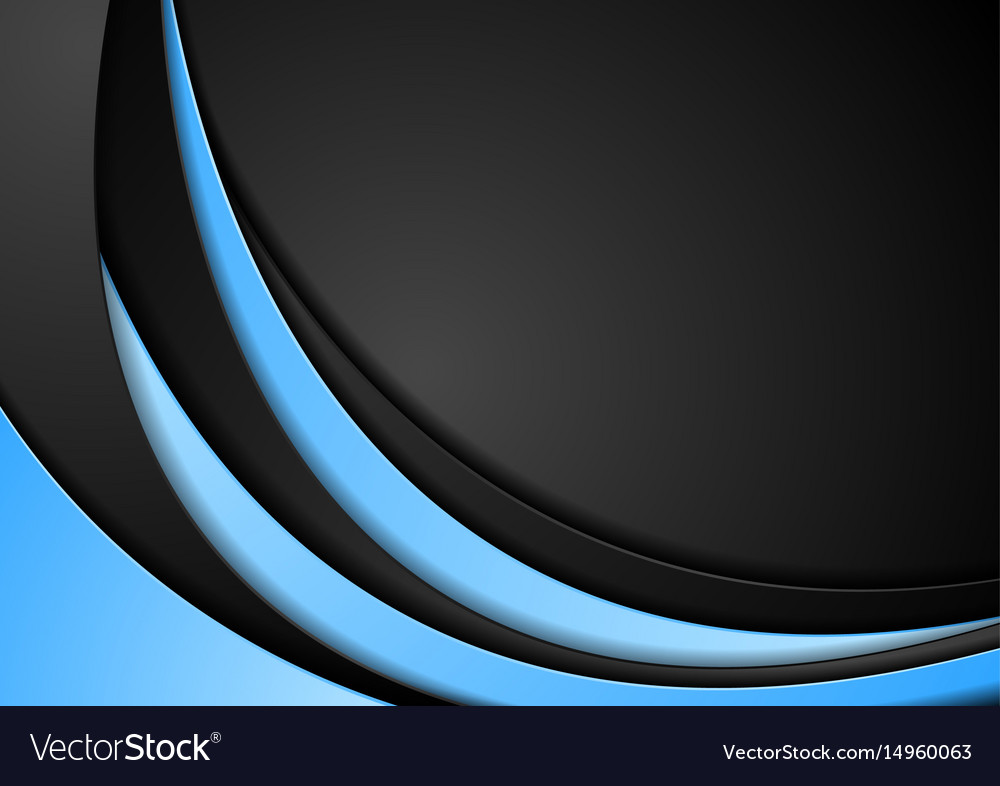 26th
Annual
Inn Key
AWARDS
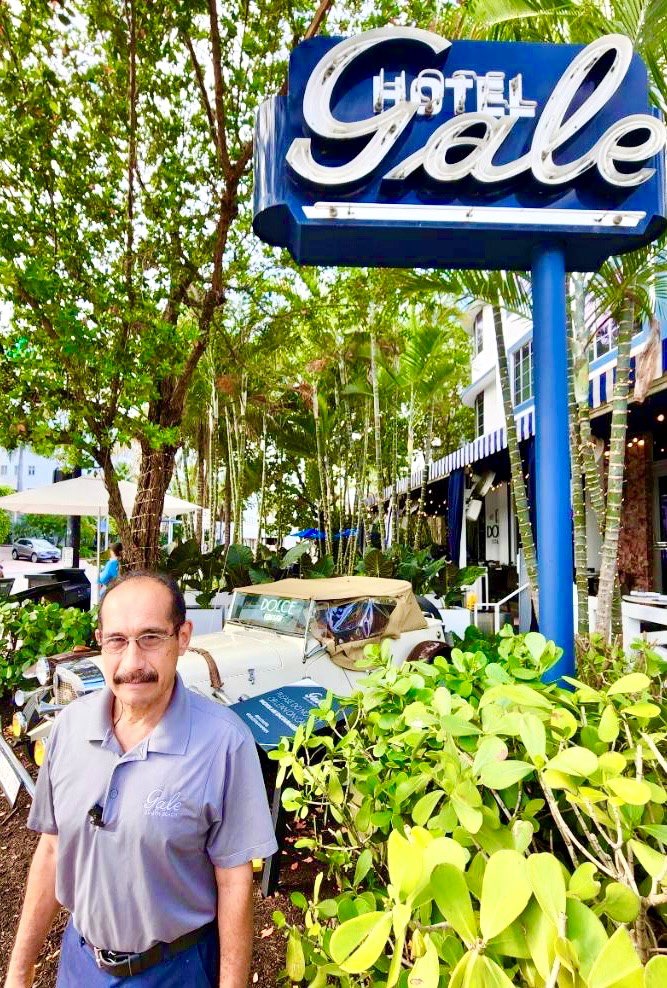 Employee of the Year
Luis Hernandez
Gale South Beach
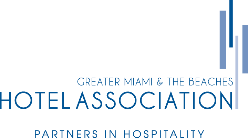 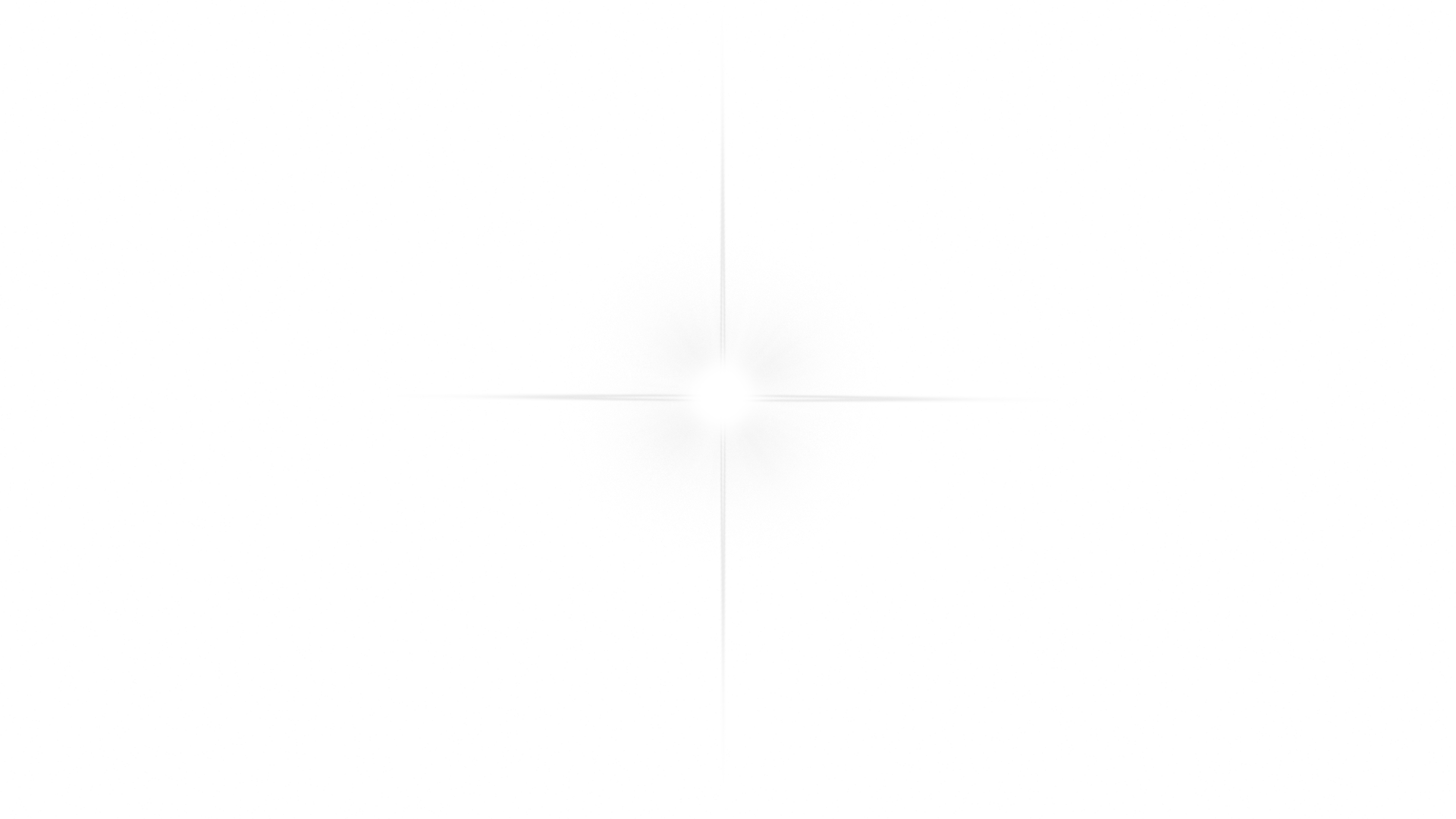 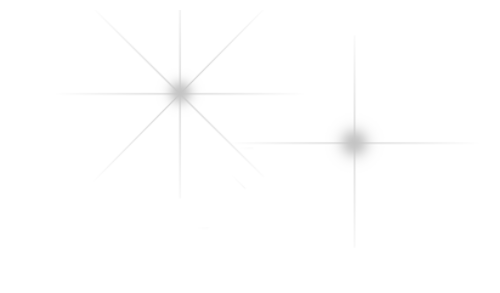 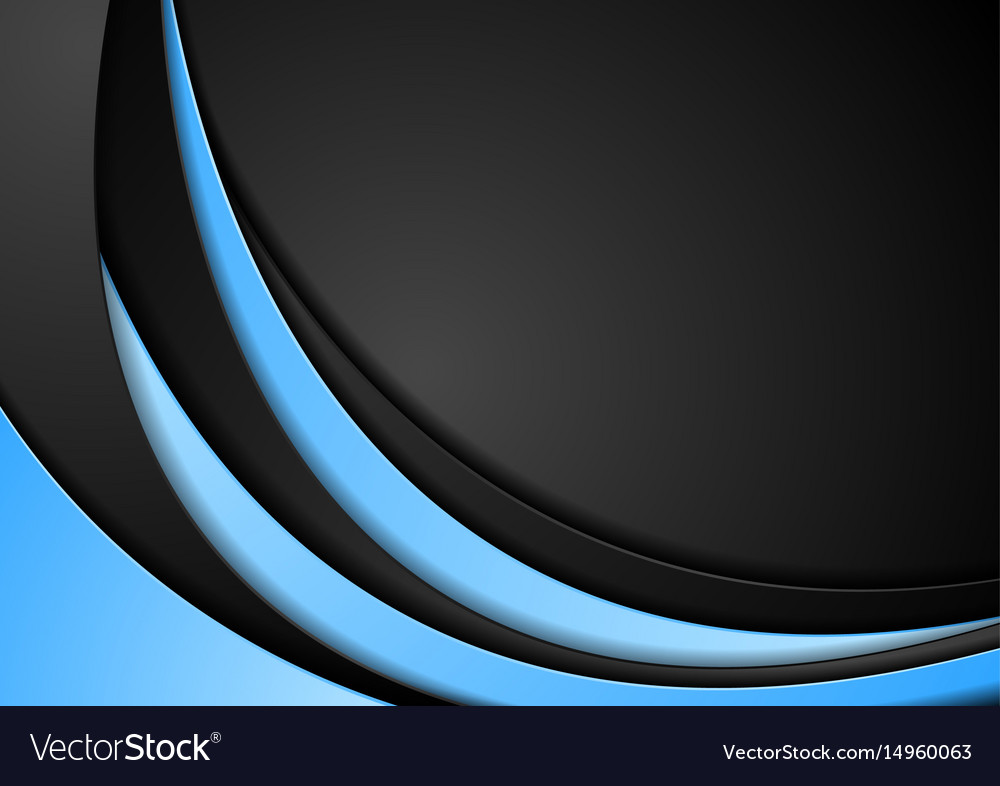 GREATER MIAMI & THE BEACHES 
HOTEL ASSOCIATION
26th
Annual
Inn Key
AWARDS
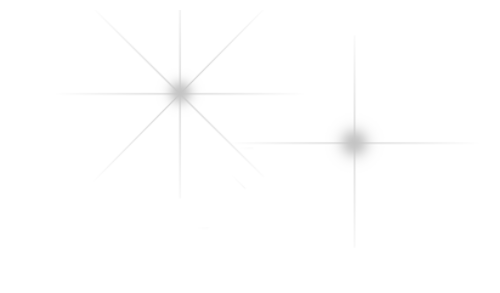